UNIT 2WHAT I CAN DO
LESSON 3. A,B
01
WARM UP
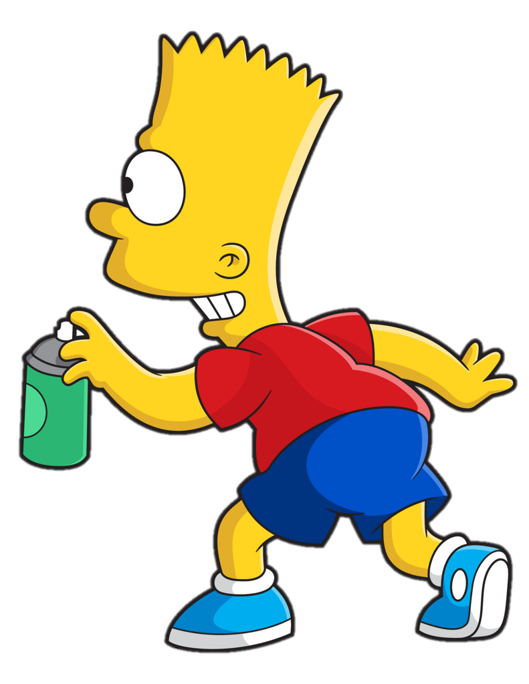 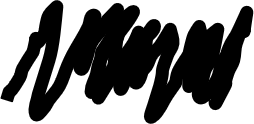 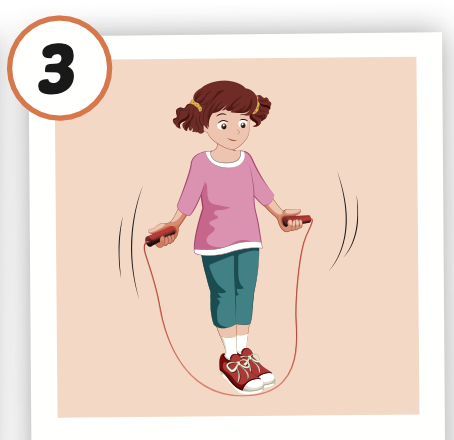 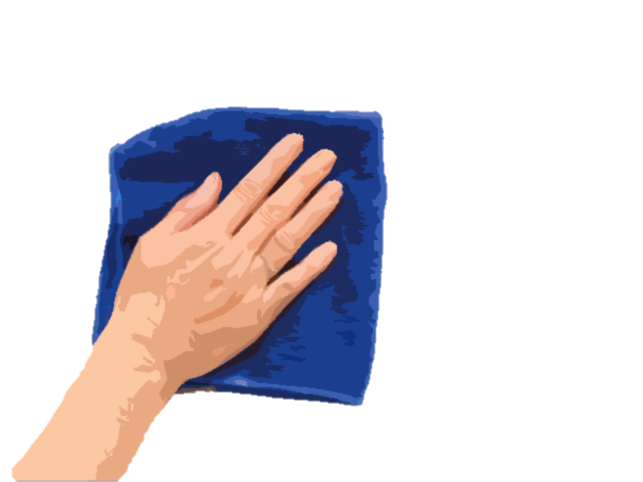 Y
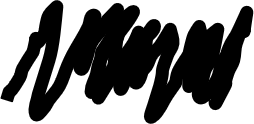 Can she jump rope?
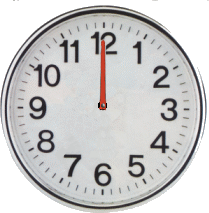 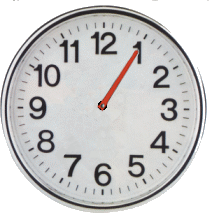 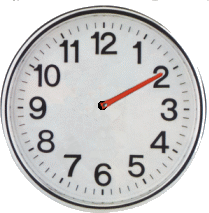 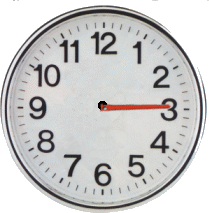 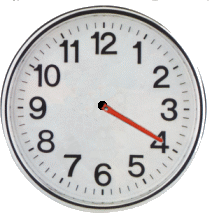 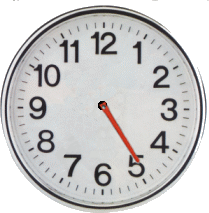 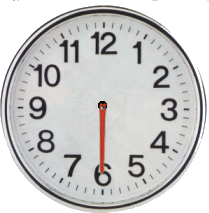 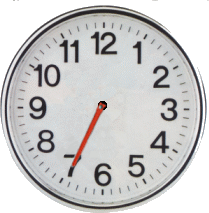 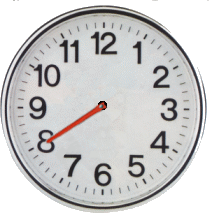 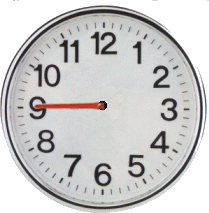 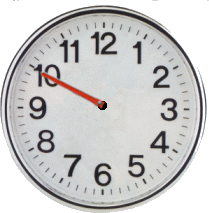 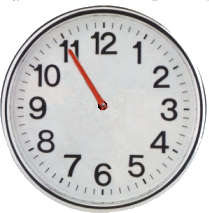 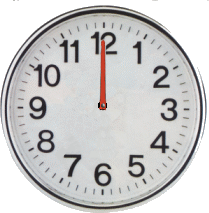 CHECK
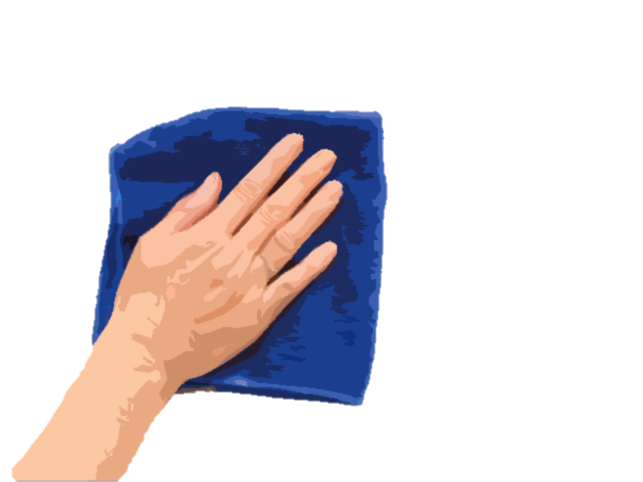 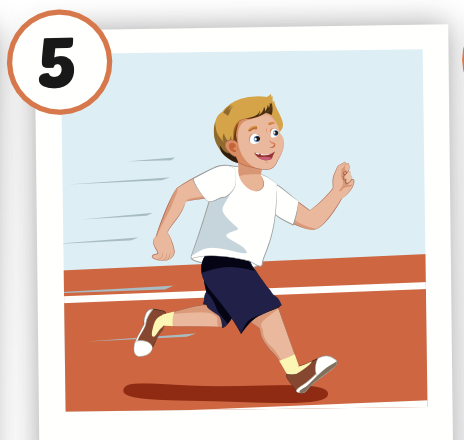 Can he run?
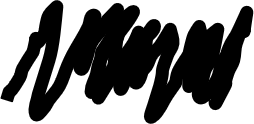 CHECK
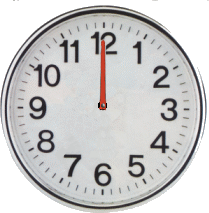 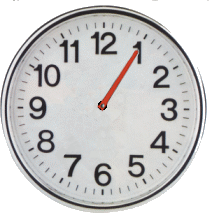 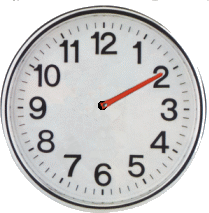 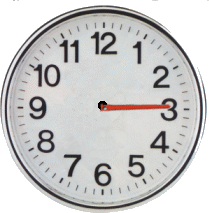 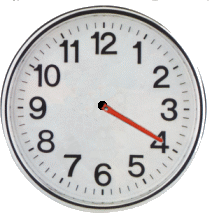 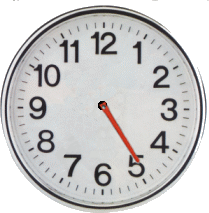 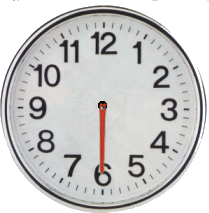 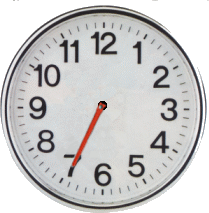 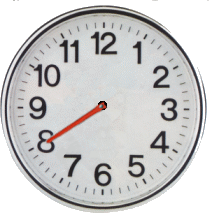 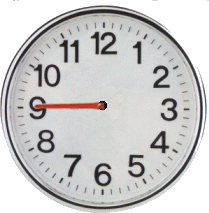 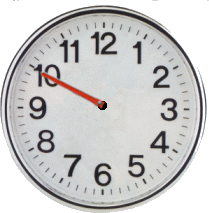 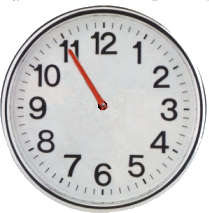 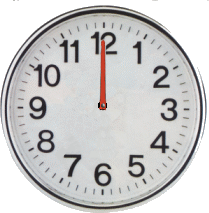 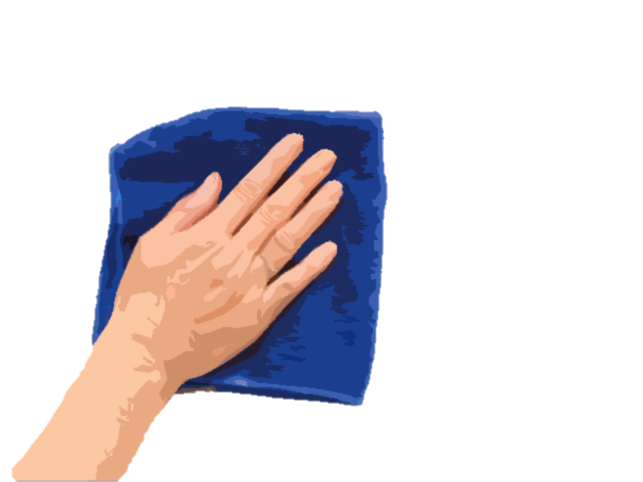 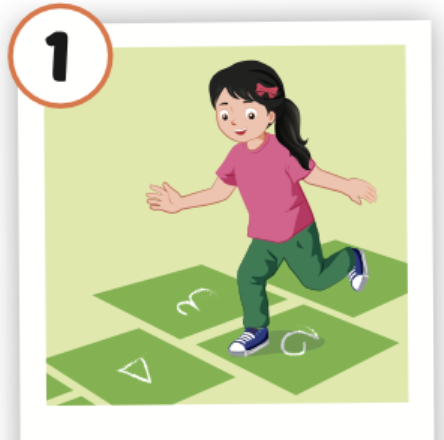 Can she hop?
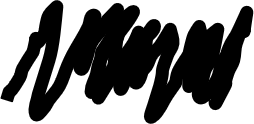 CHECK
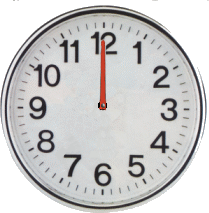 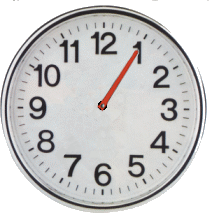 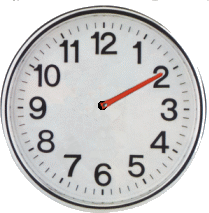 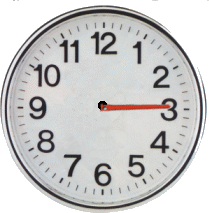 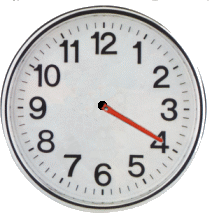 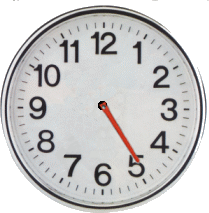 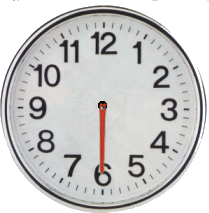 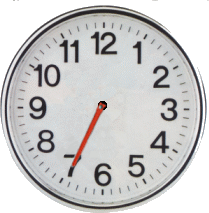 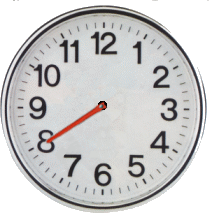 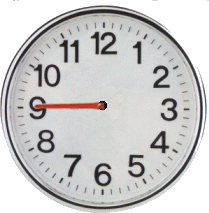 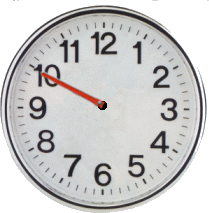 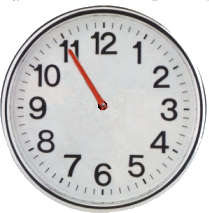 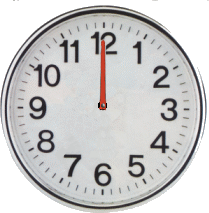 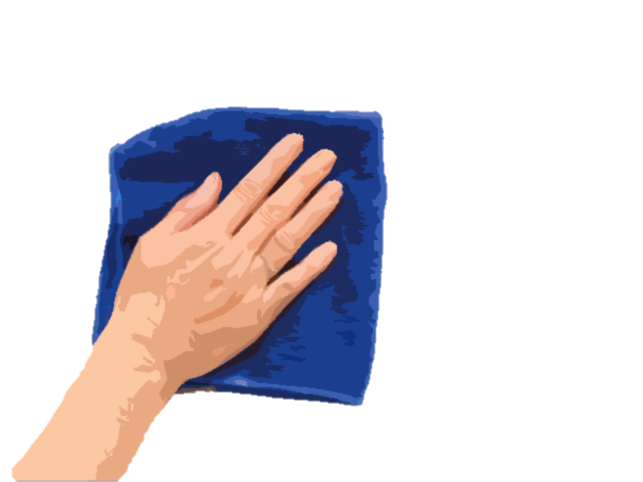 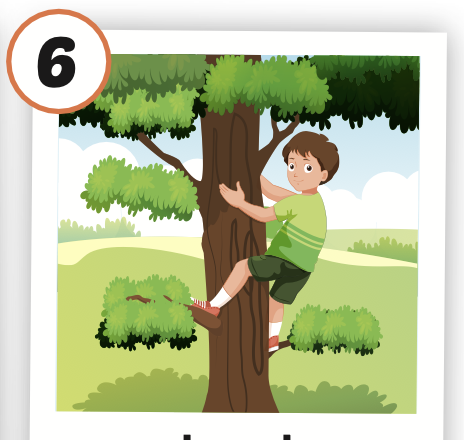 Y
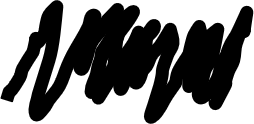 Can he climb a tree?
CHECK
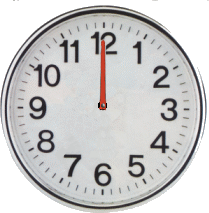 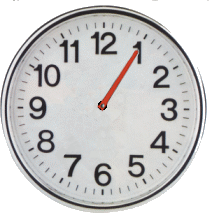 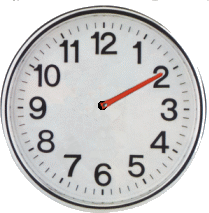 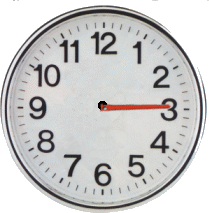 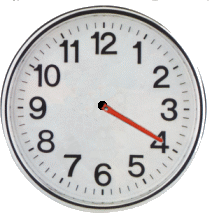 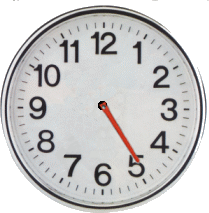 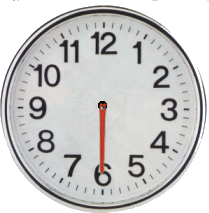 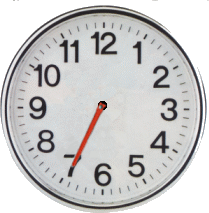 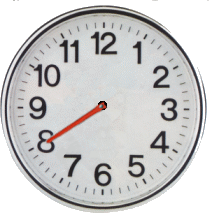 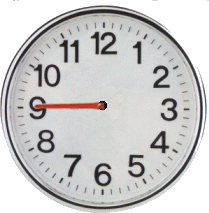 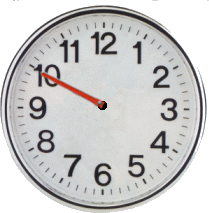 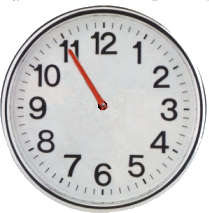 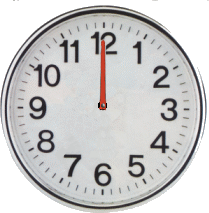 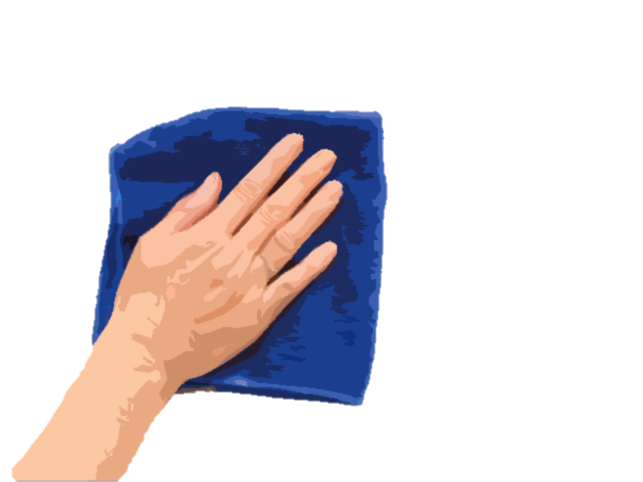 Y
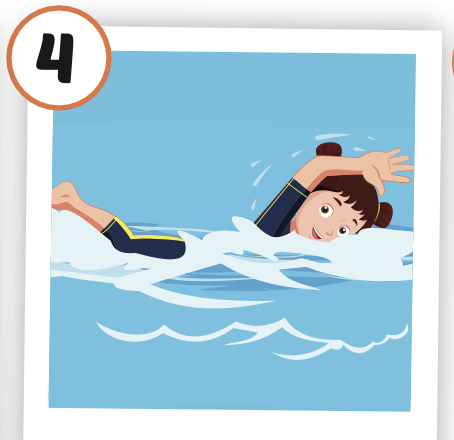 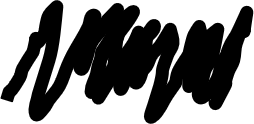 Can she swim?
CHECK
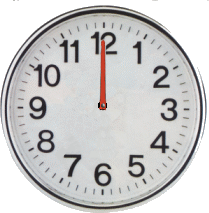 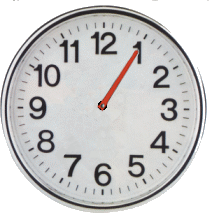 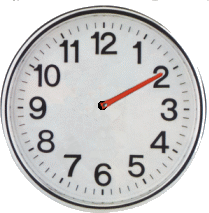 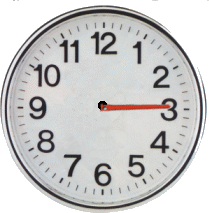 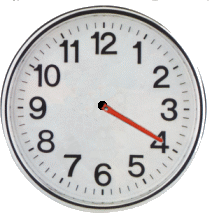 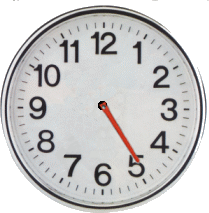 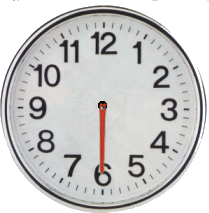 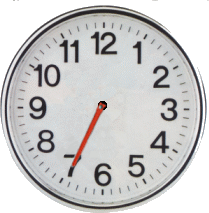 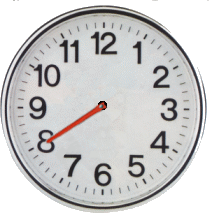 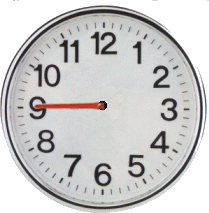 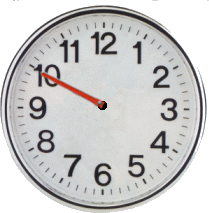 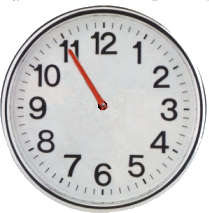 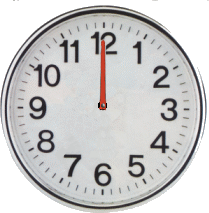 02VOCABULARY
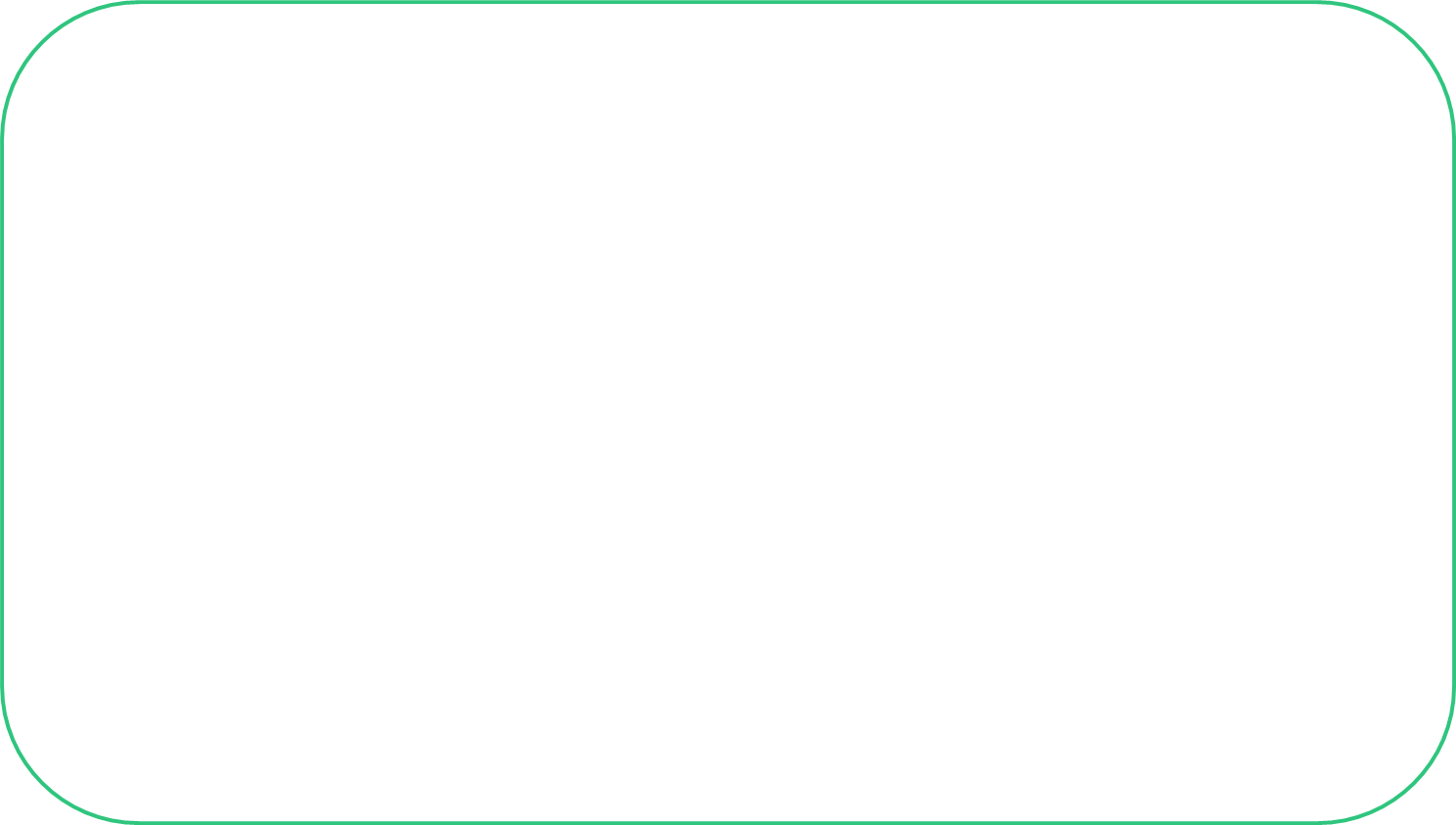 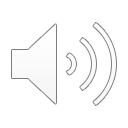 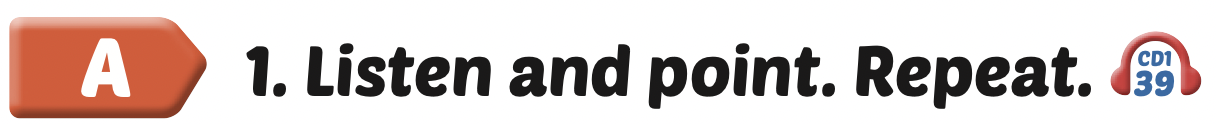 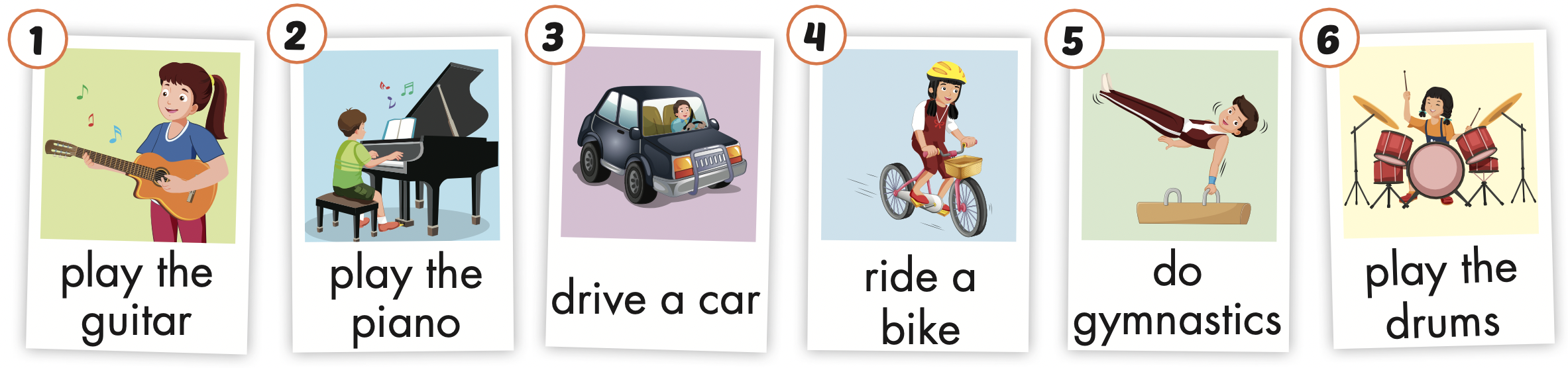 REVIEW VOCABULARY
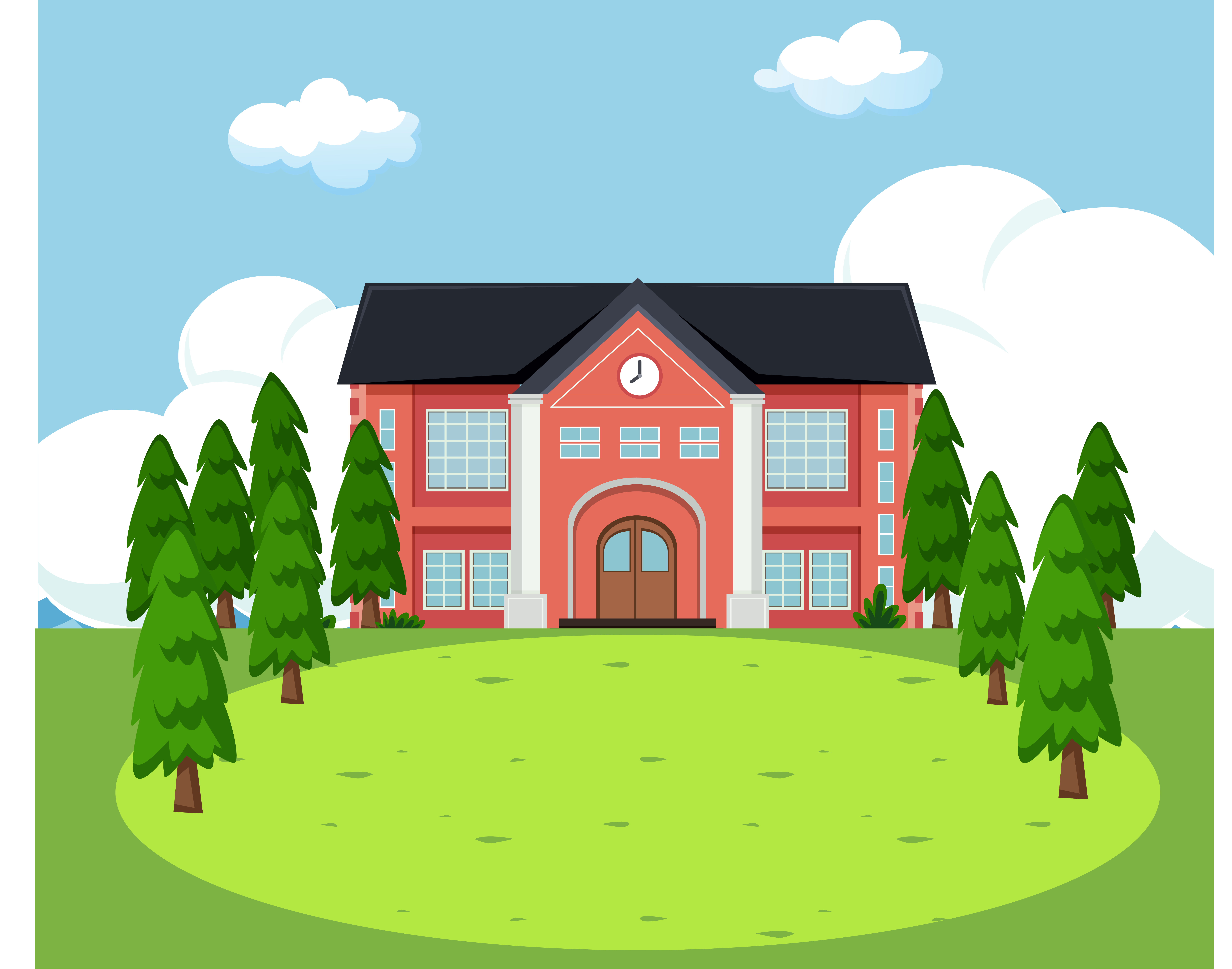 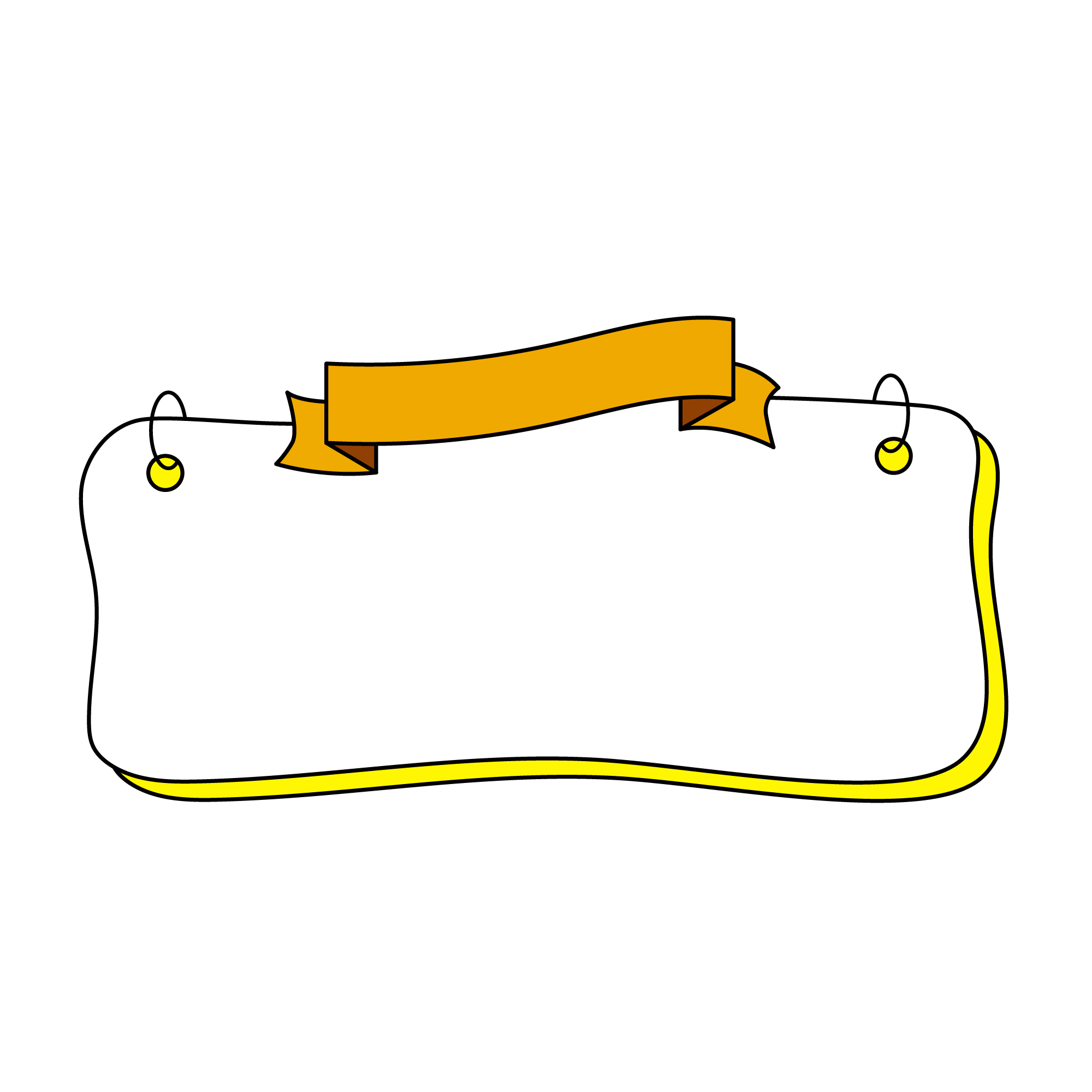 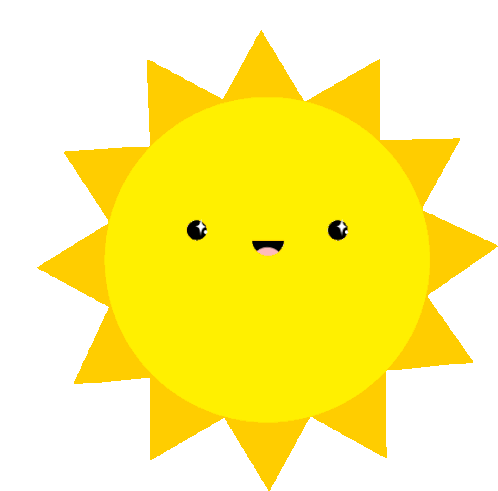 Children’s
 acting team
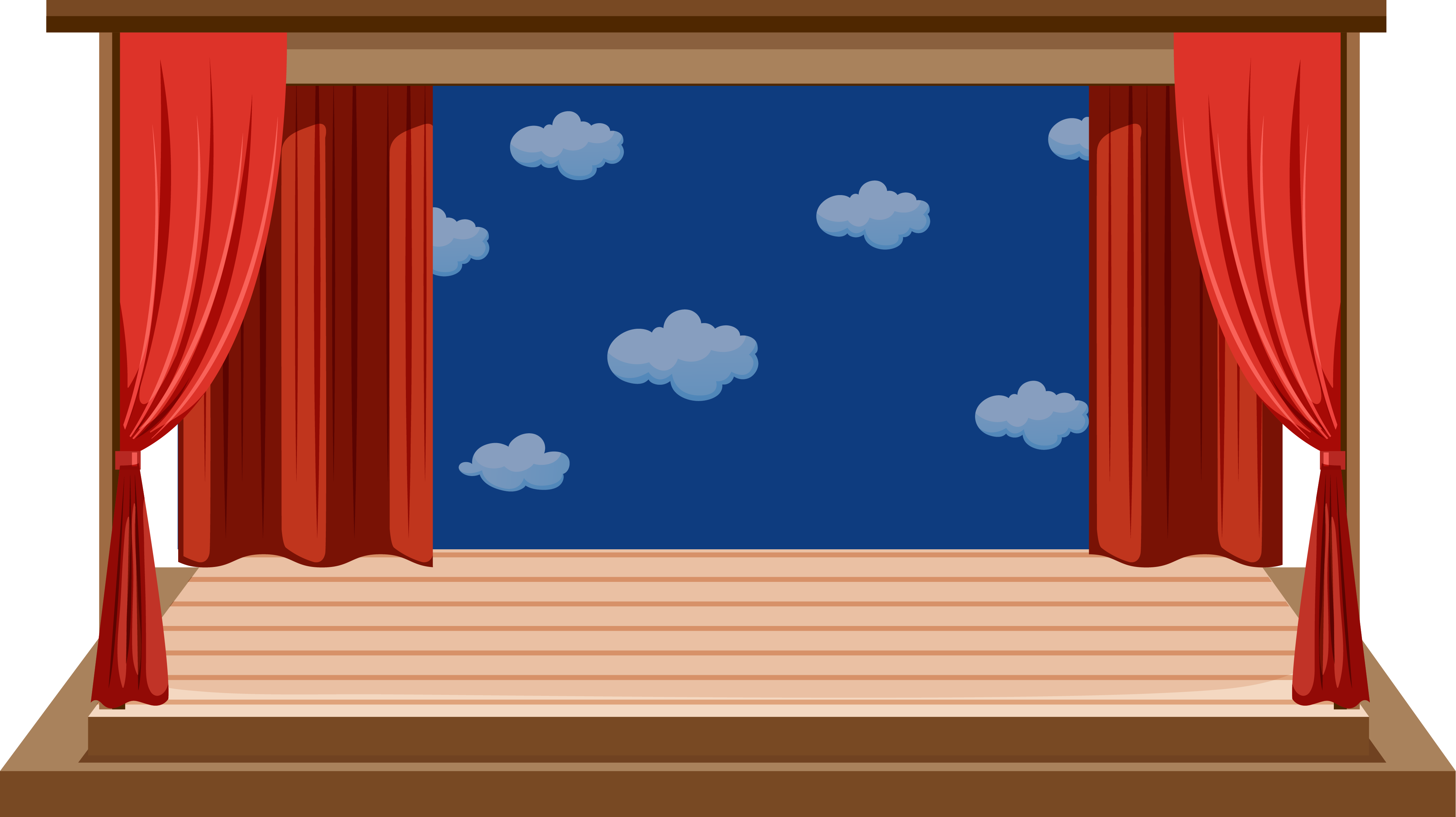 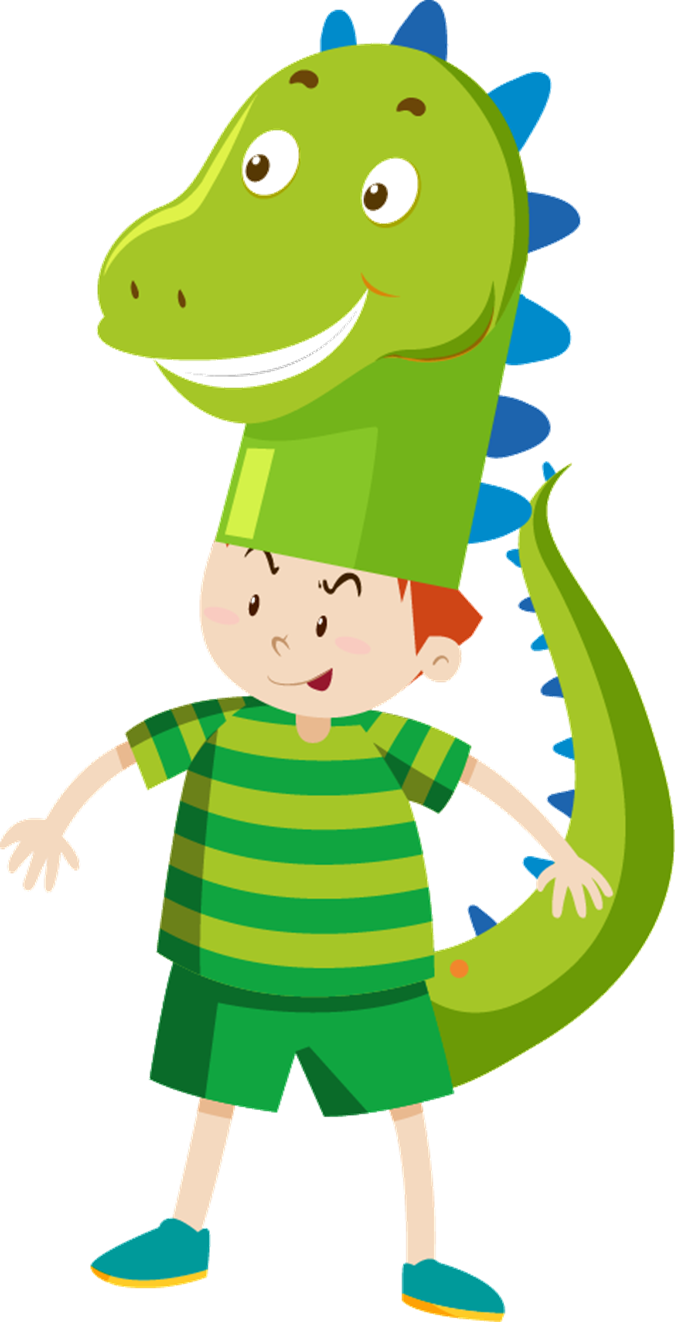 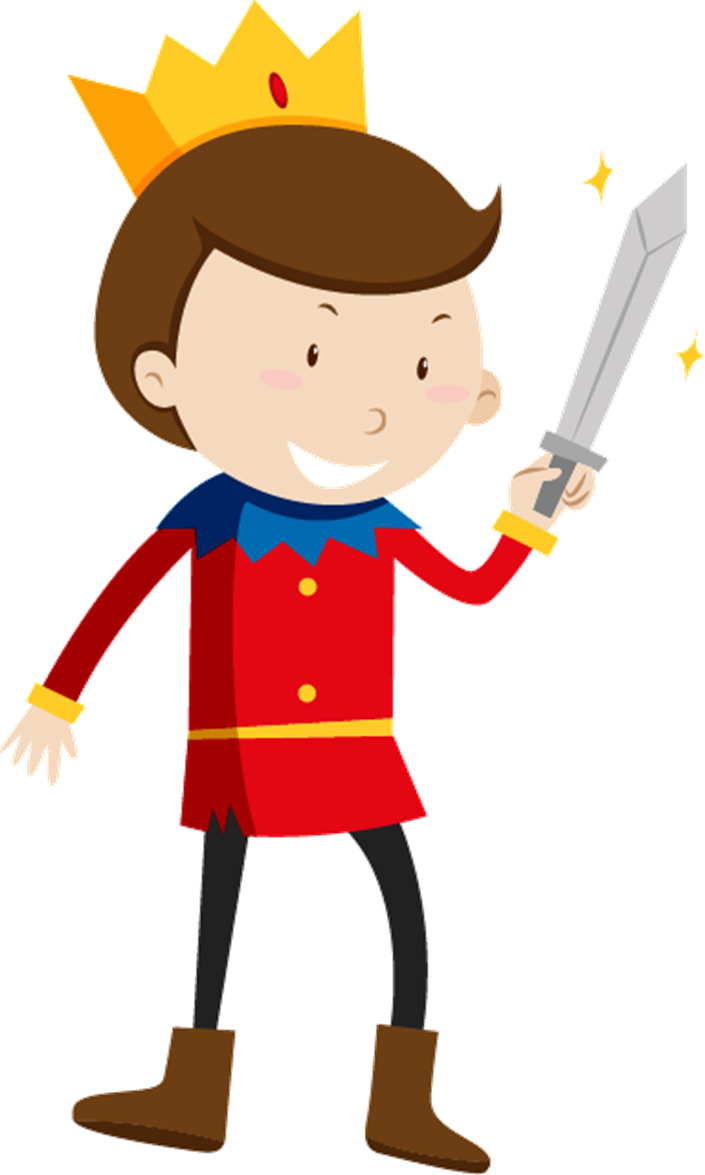 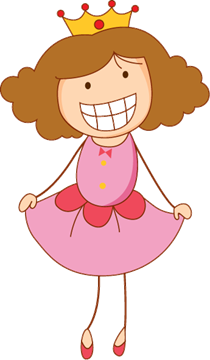 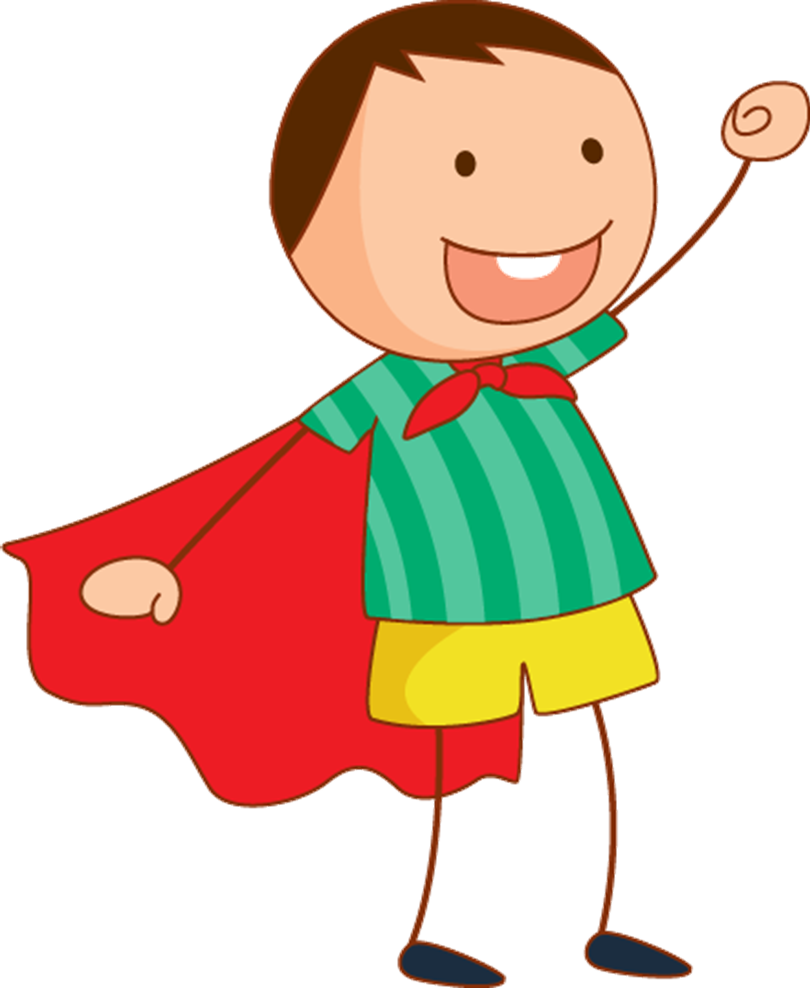 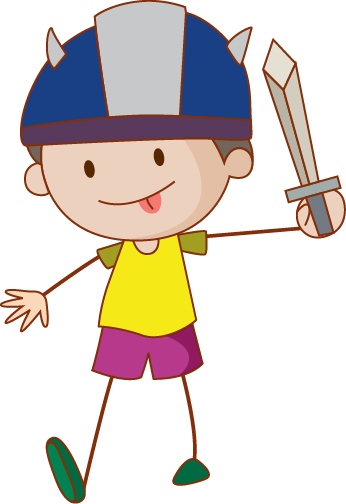 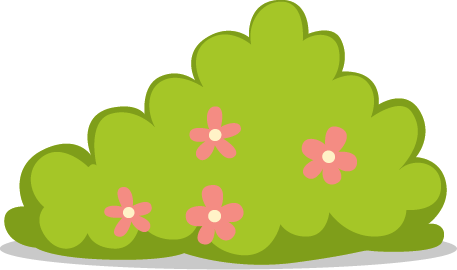 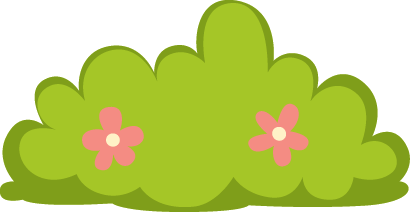 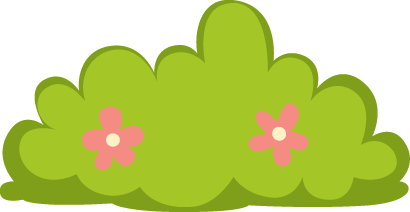 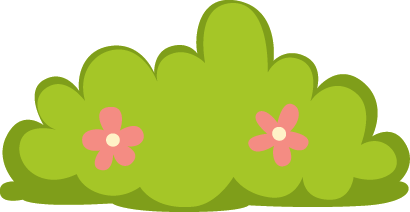 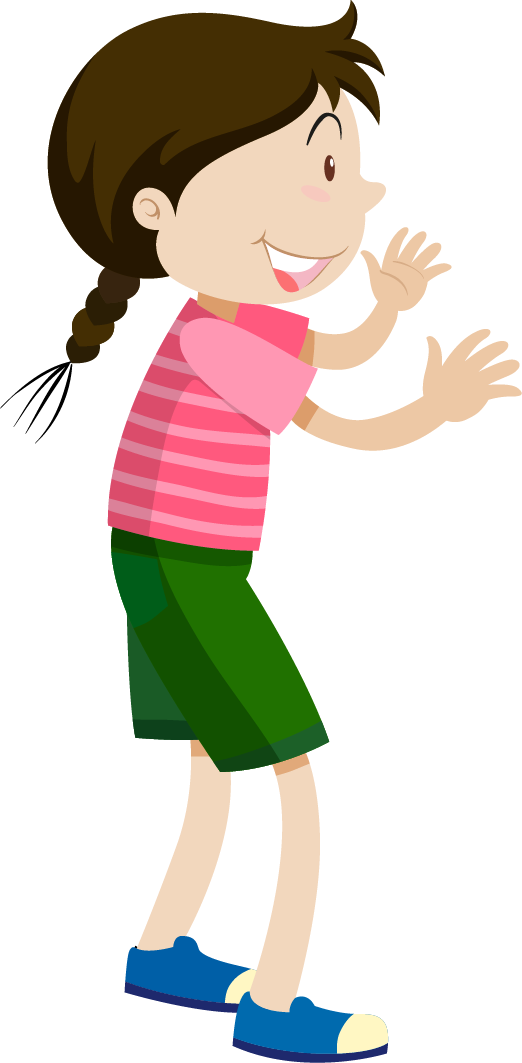 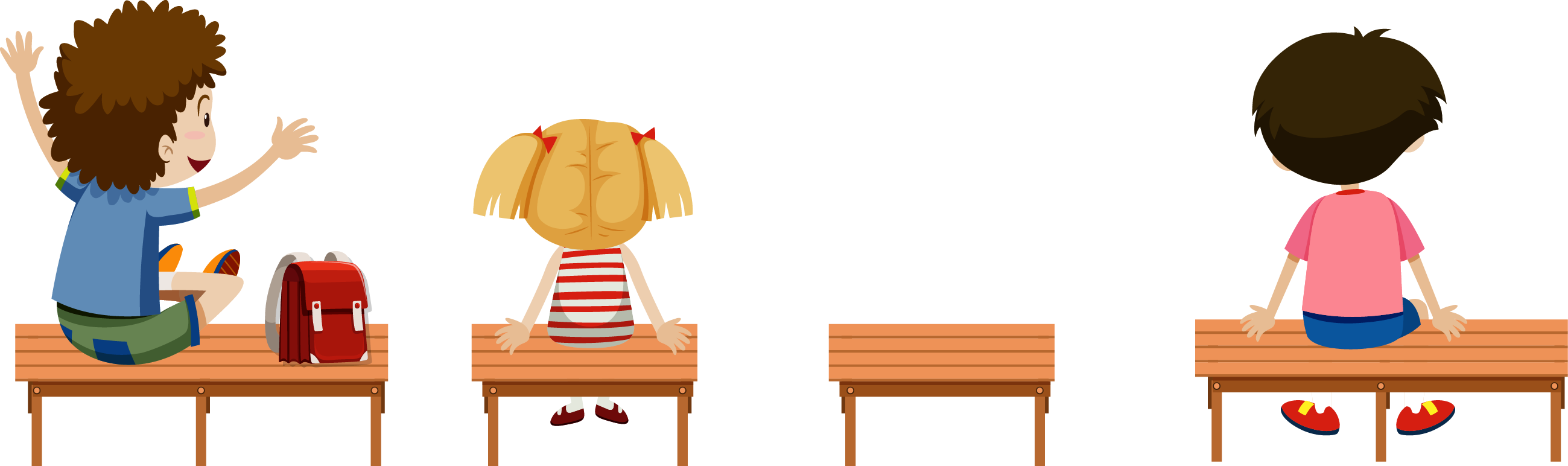 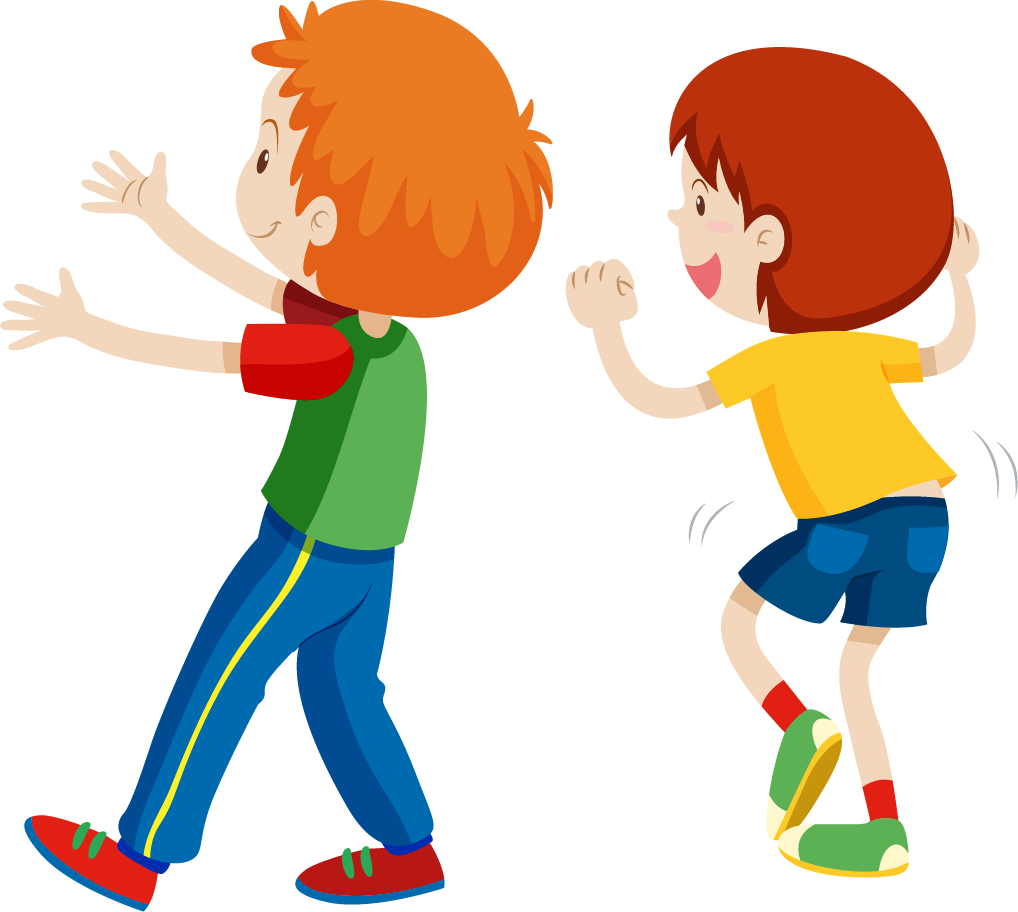 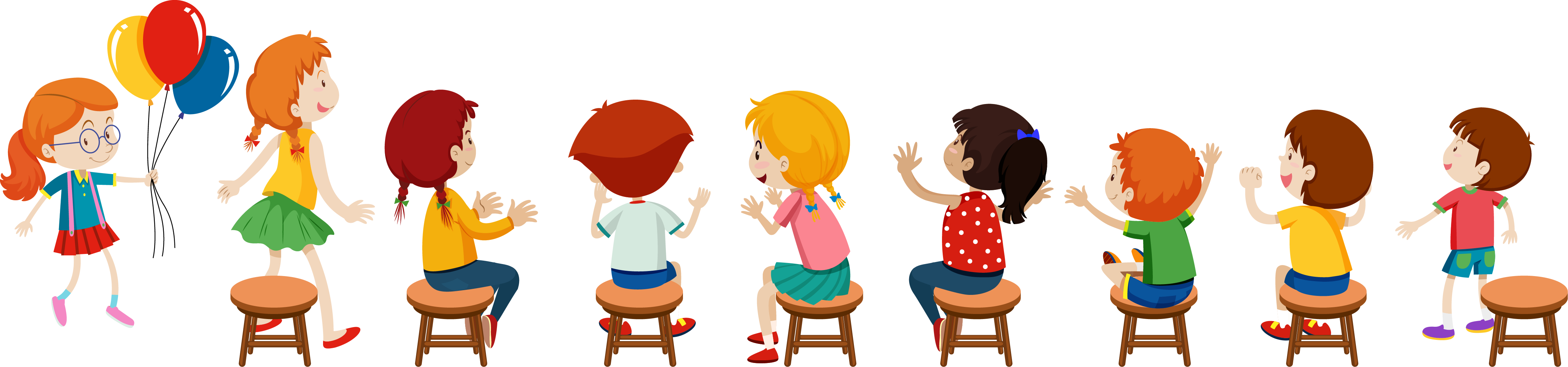 [Speaker Notes: Thanh Yen Tran 0967 255 149 /081 811 4340 zalo / FB https://www.facebook.com/thanhyentrangiaoandientu]
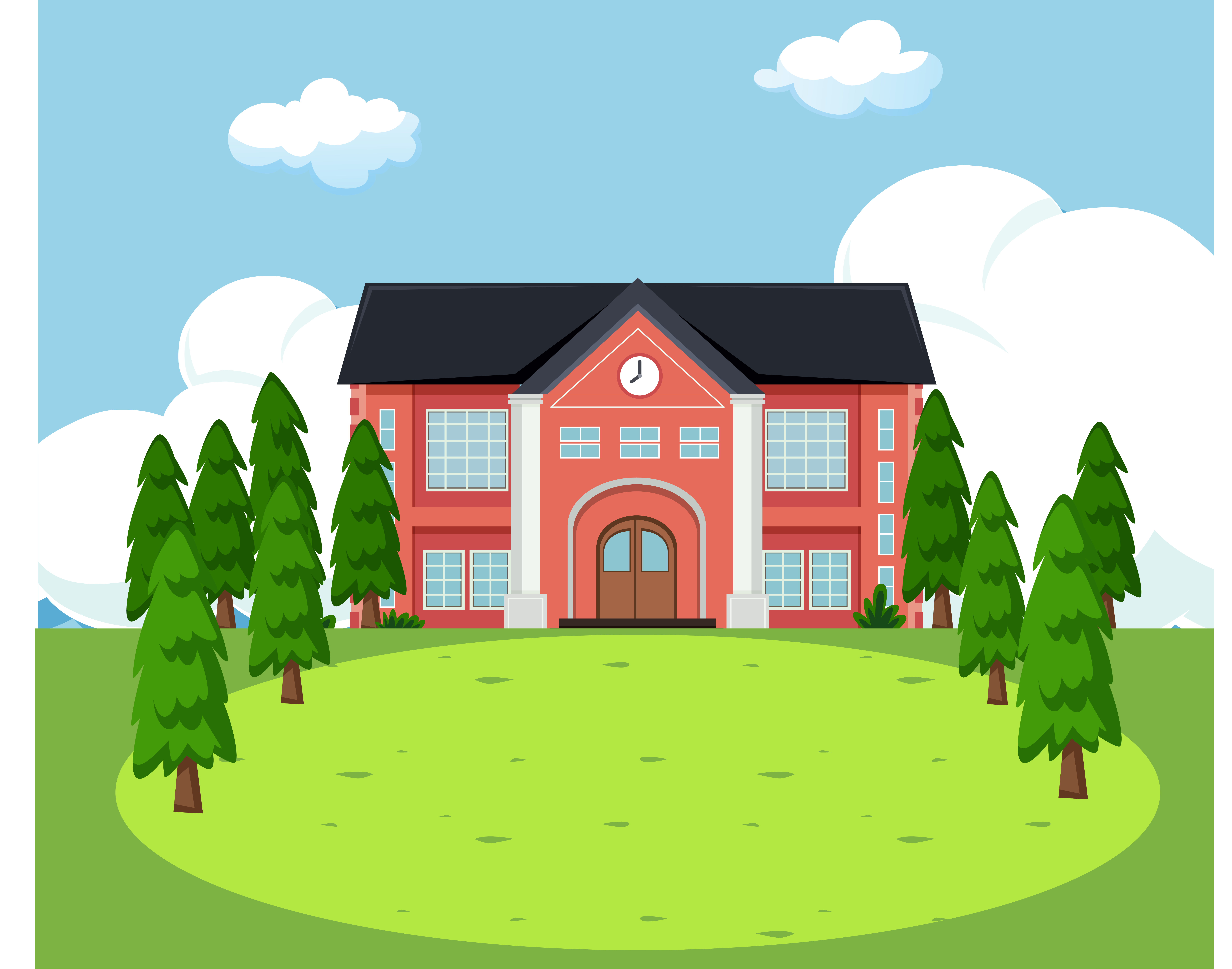 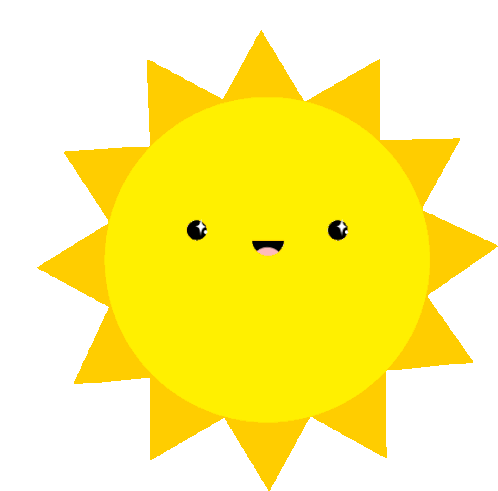 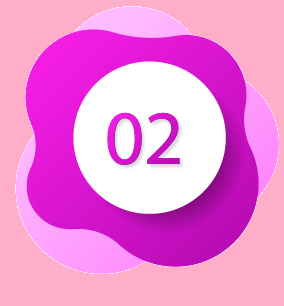 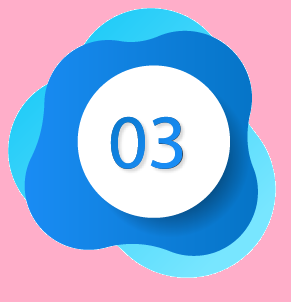 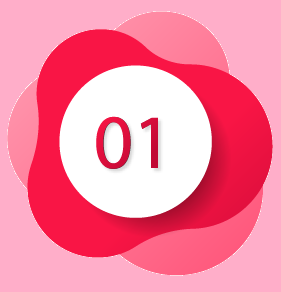 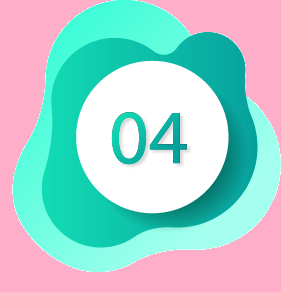 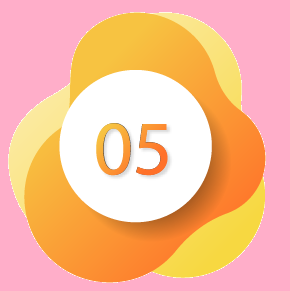 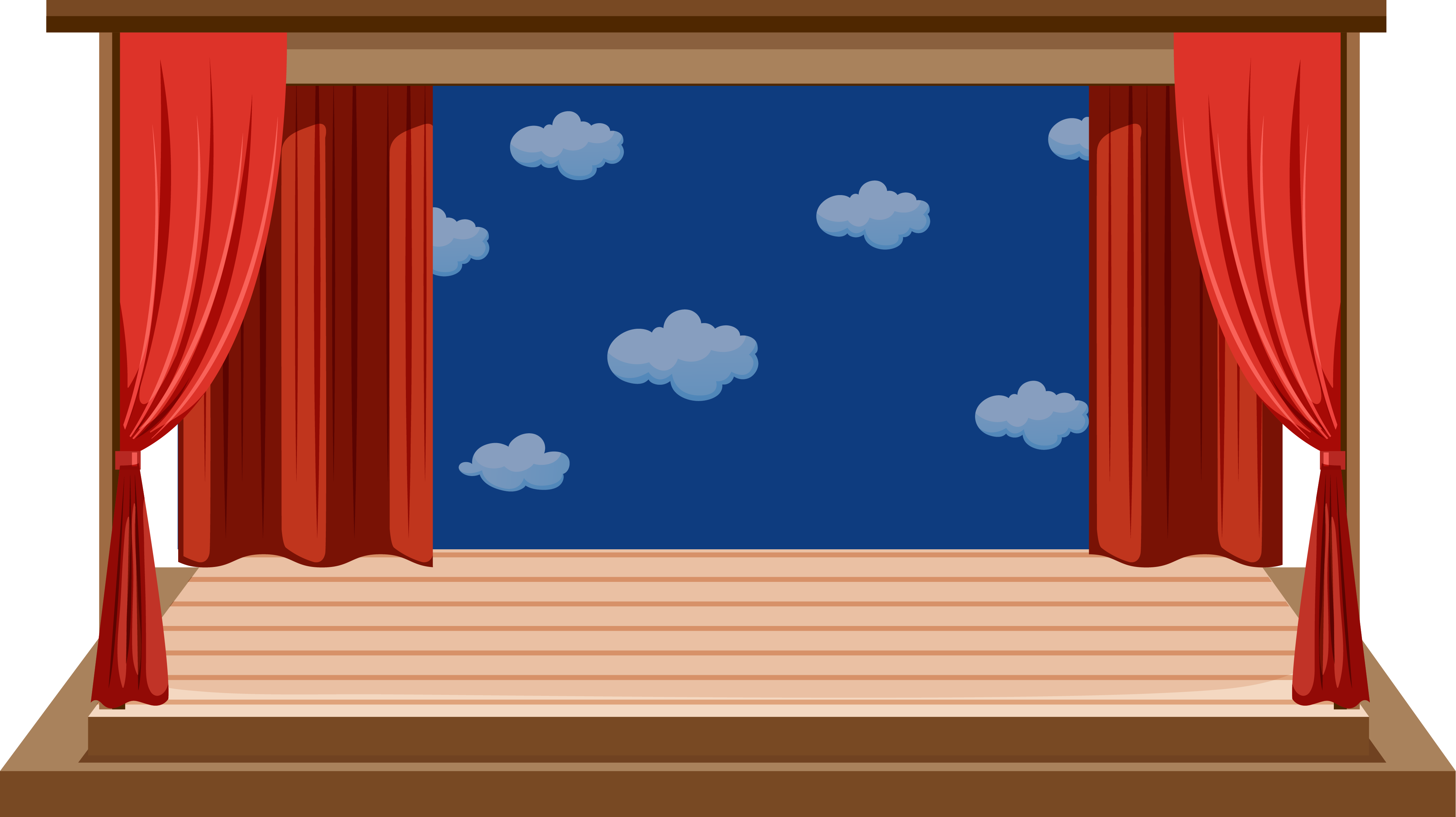 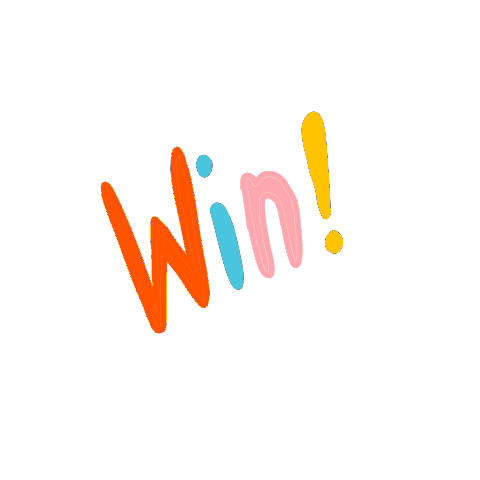 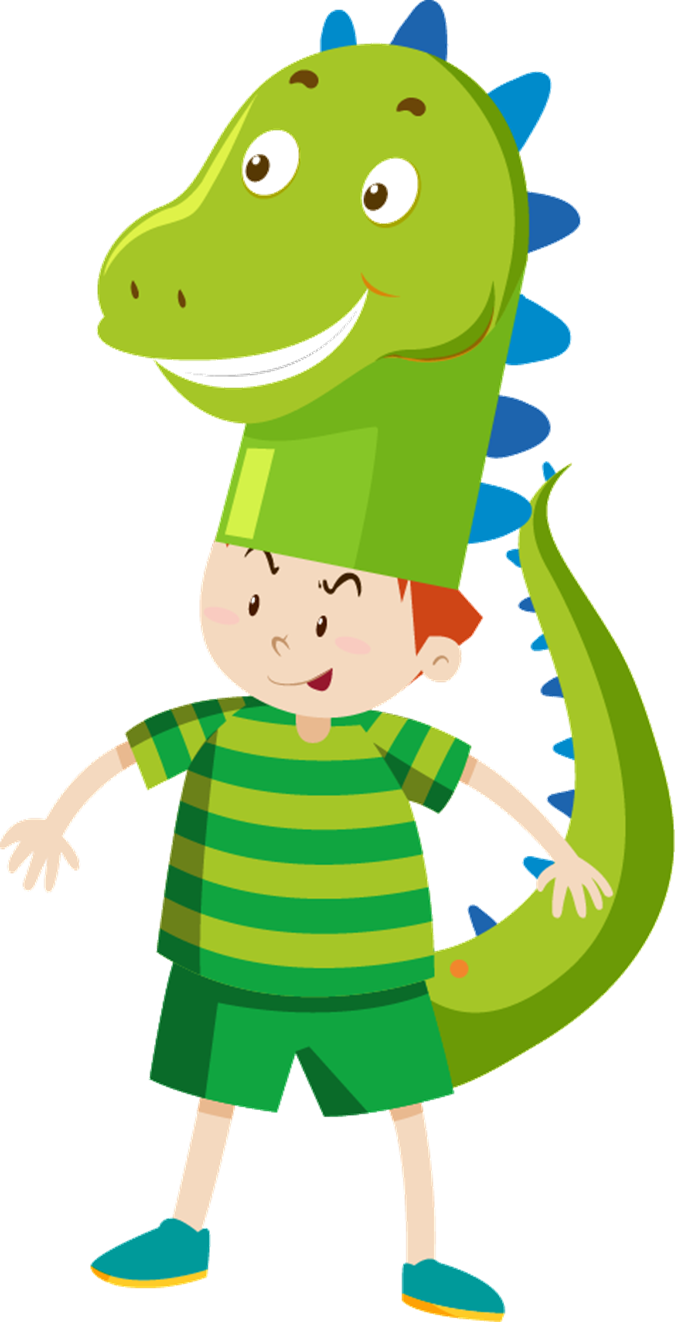 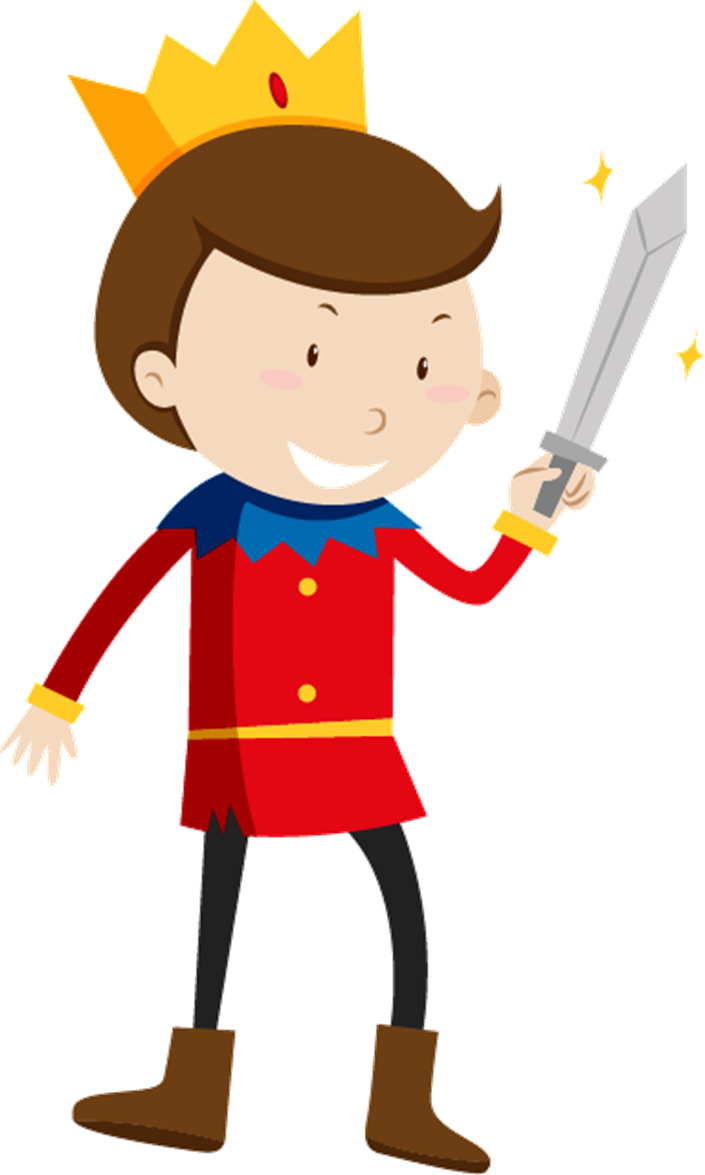 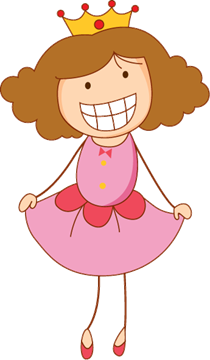 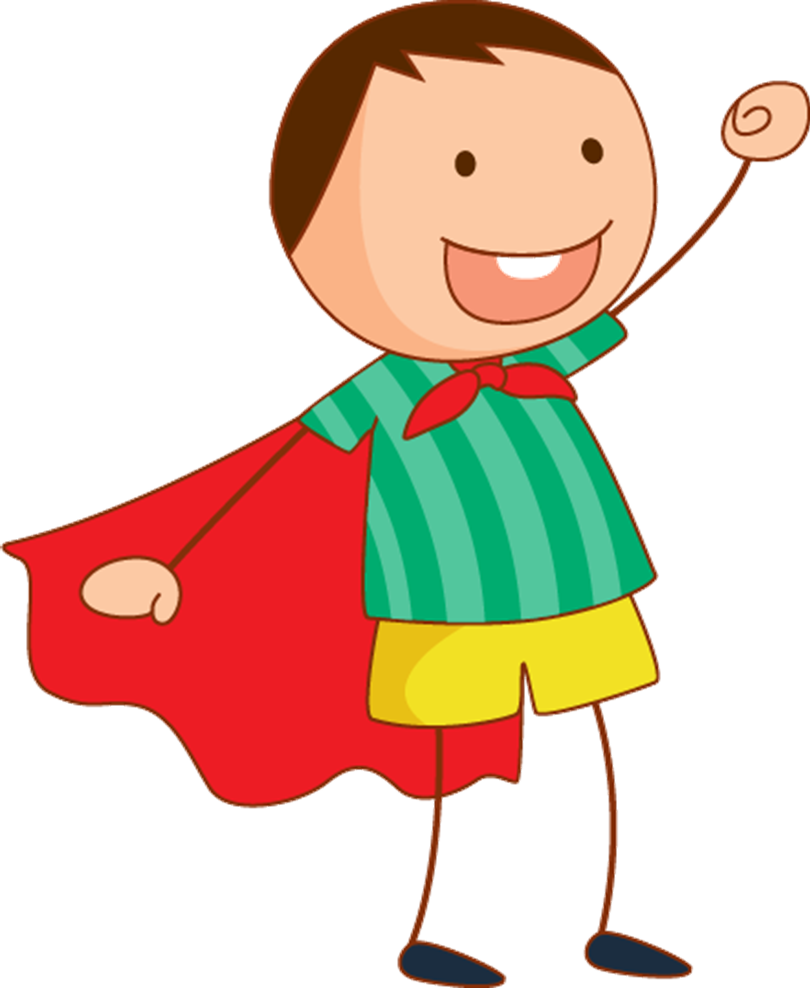 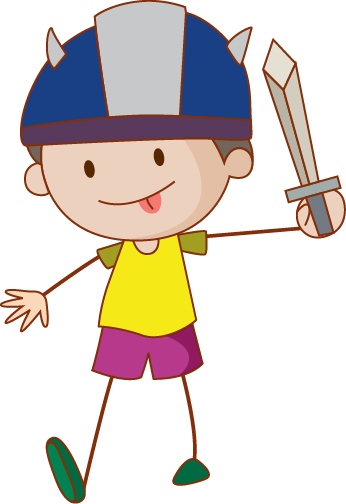 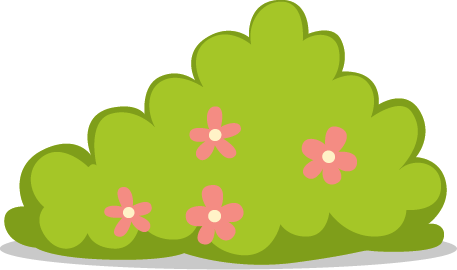 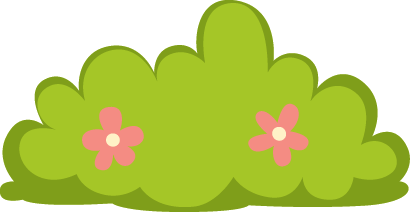 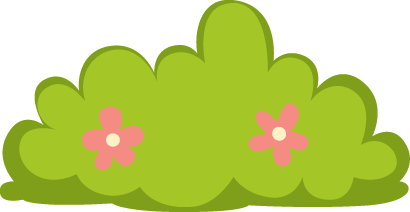 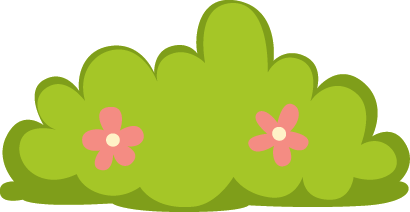 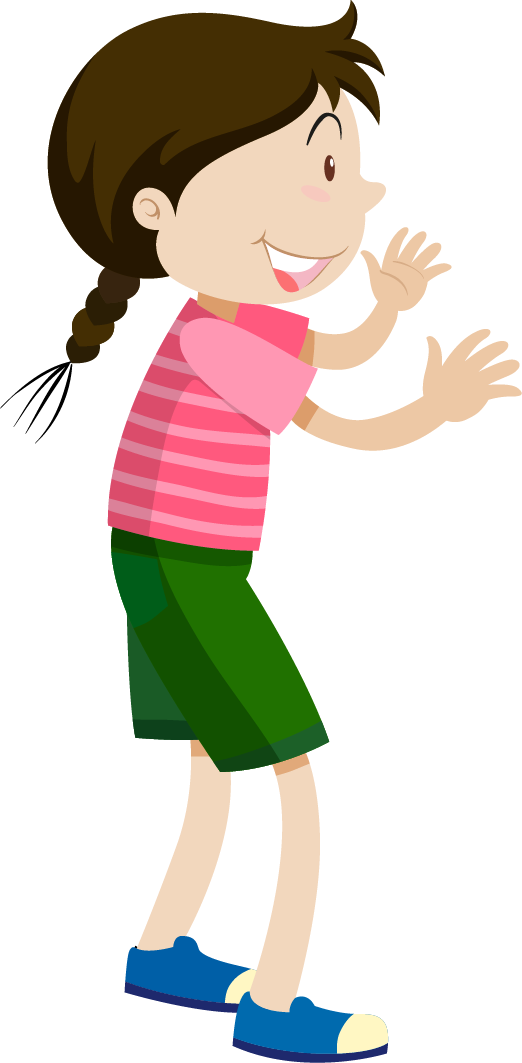 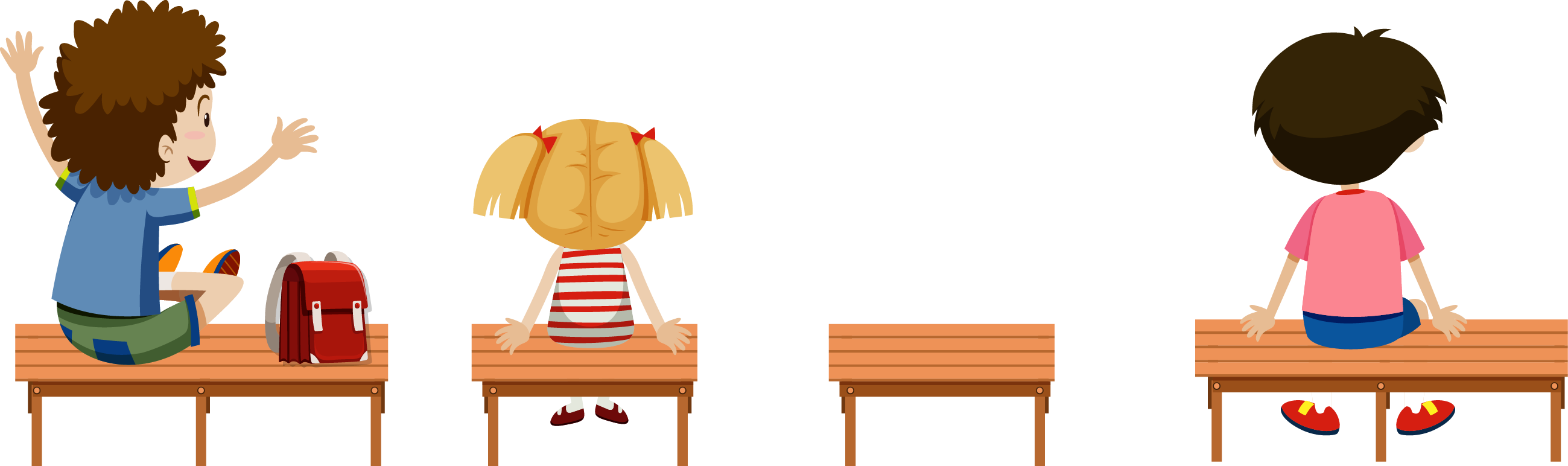 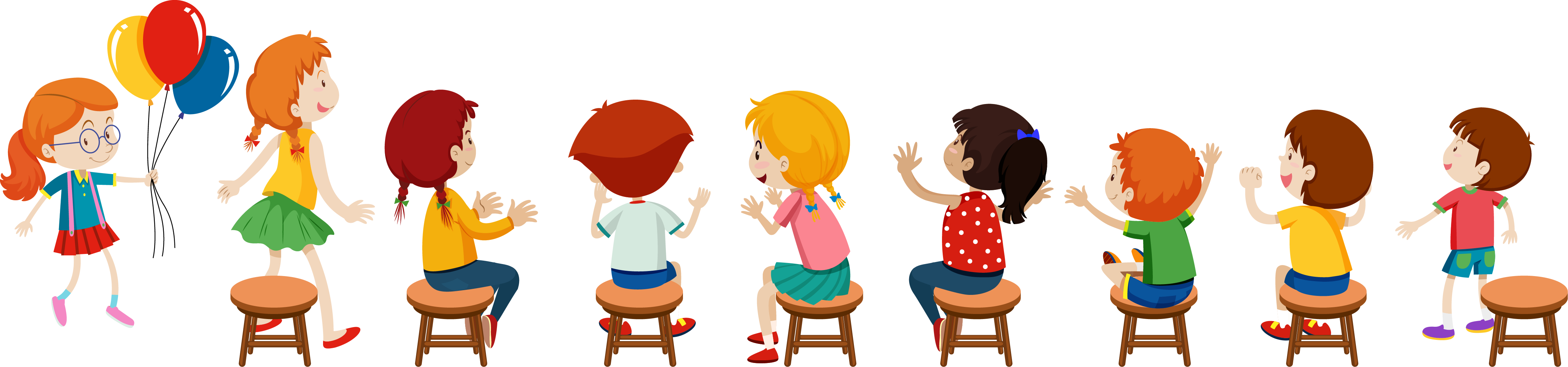 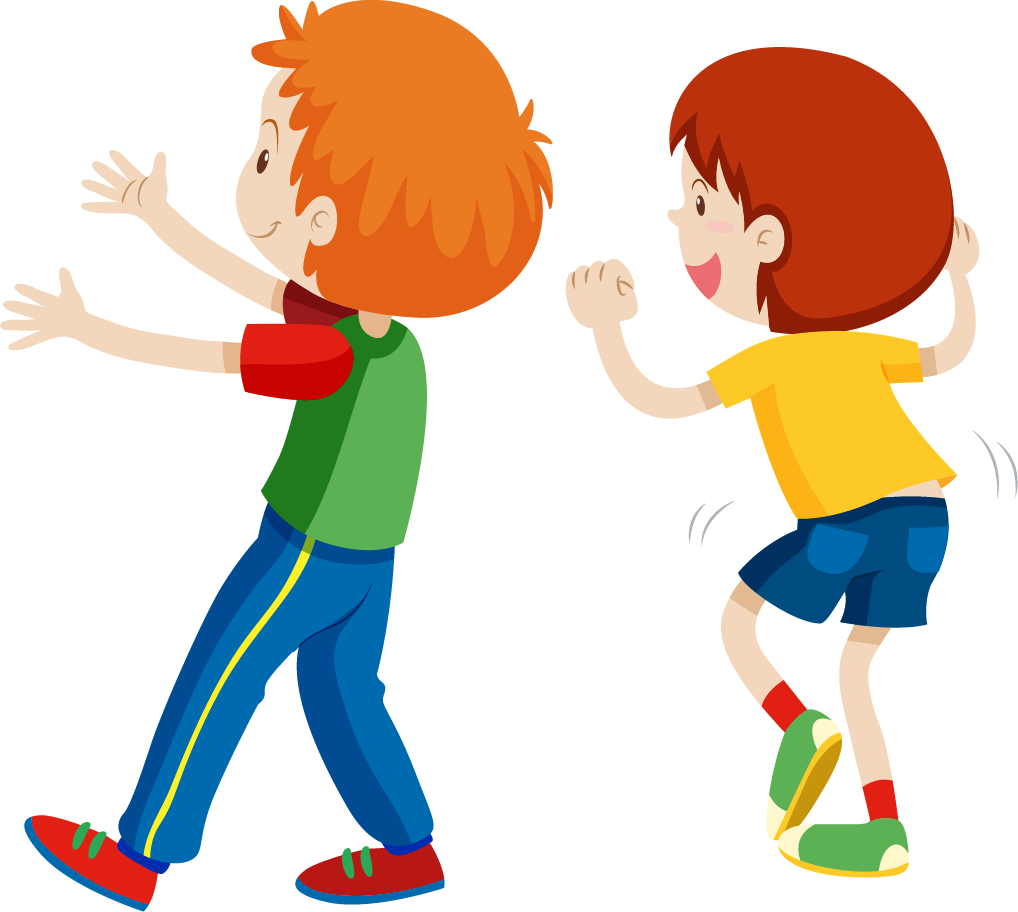 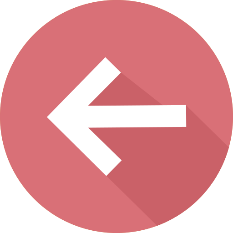 [Speaker Notes: Thanh Yen Tran 0967 255 149 /081 811 4340 zalo / FB https://www.facebook.com/thanhyentrangiaoandientu]
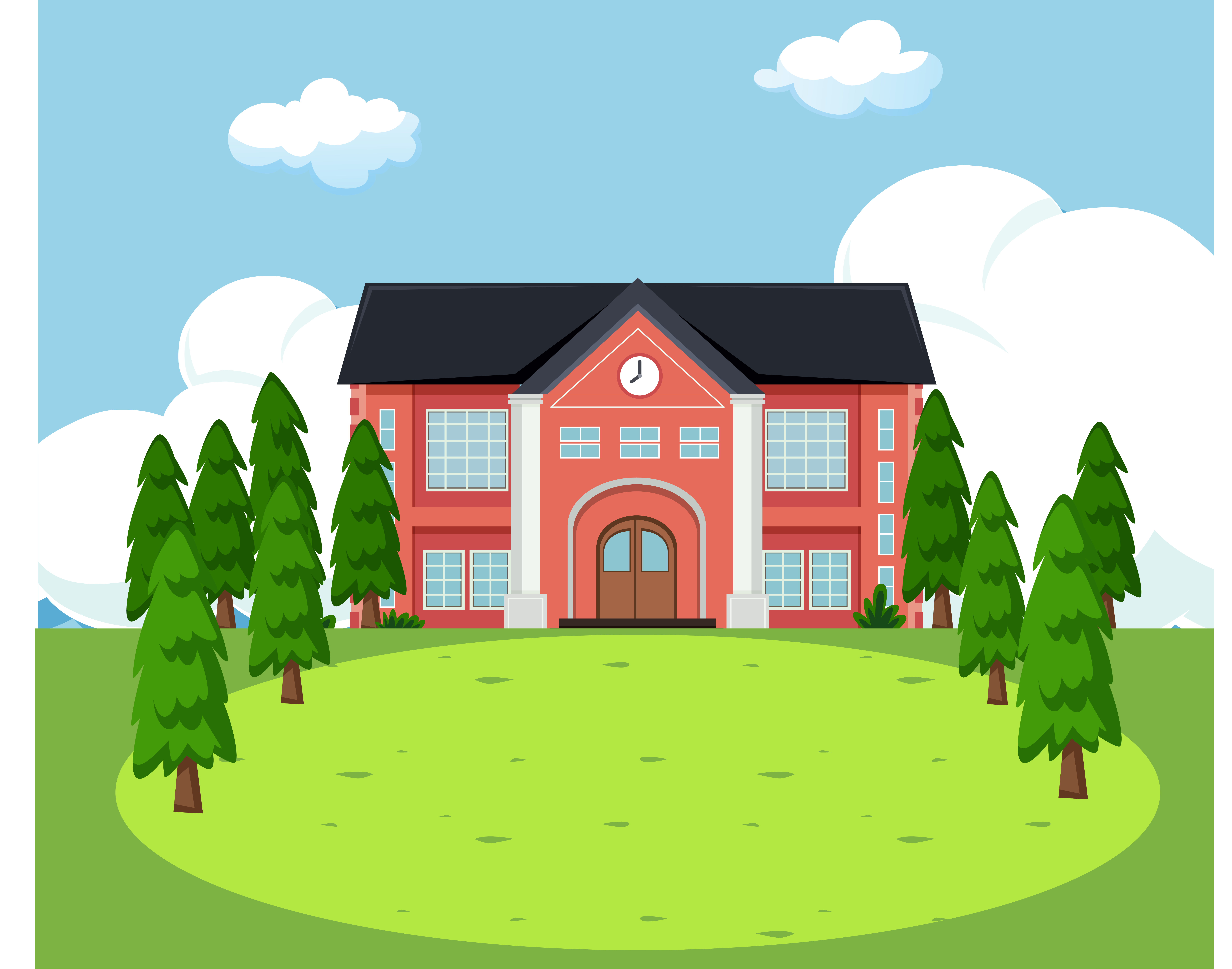 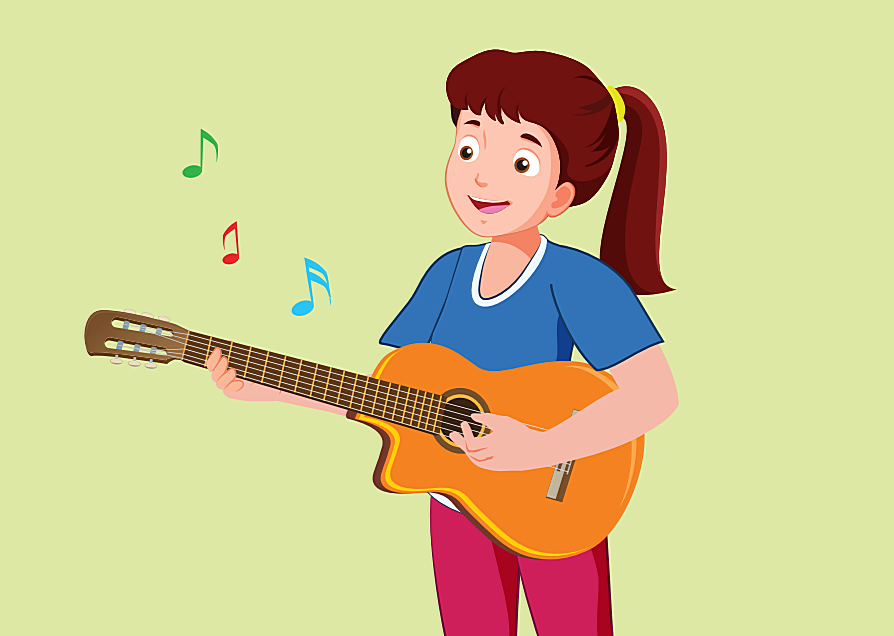 Look and choose
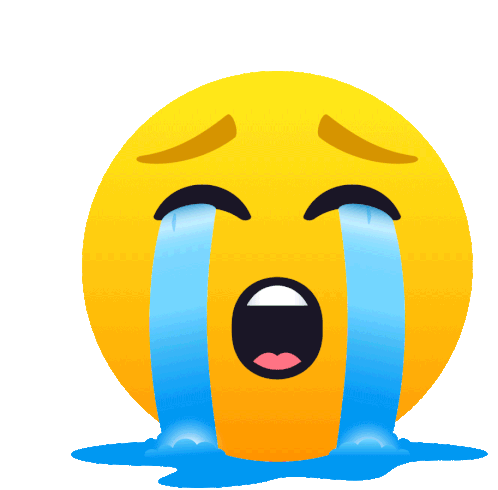 A. play the piano
B. drive a car
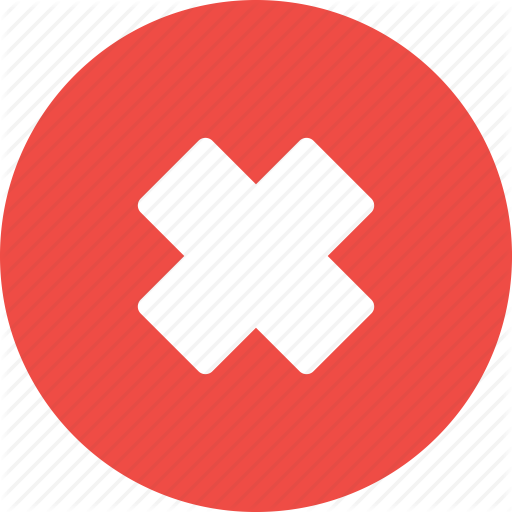 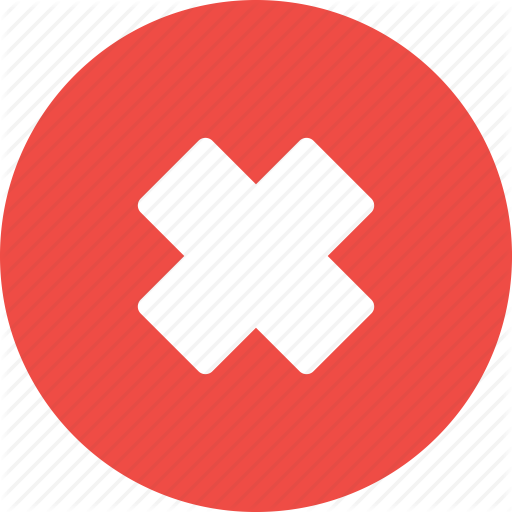 C. play the guitar
D. ride a bike
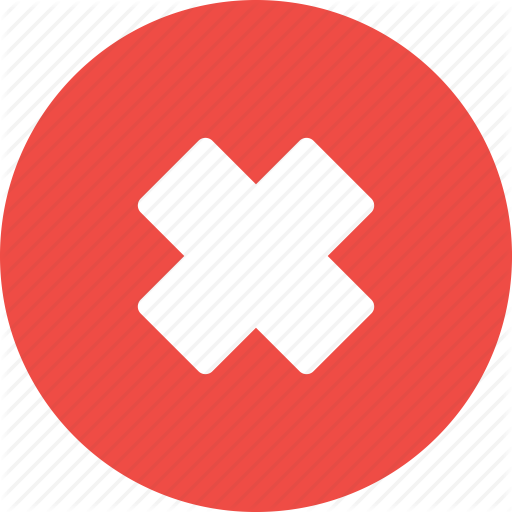 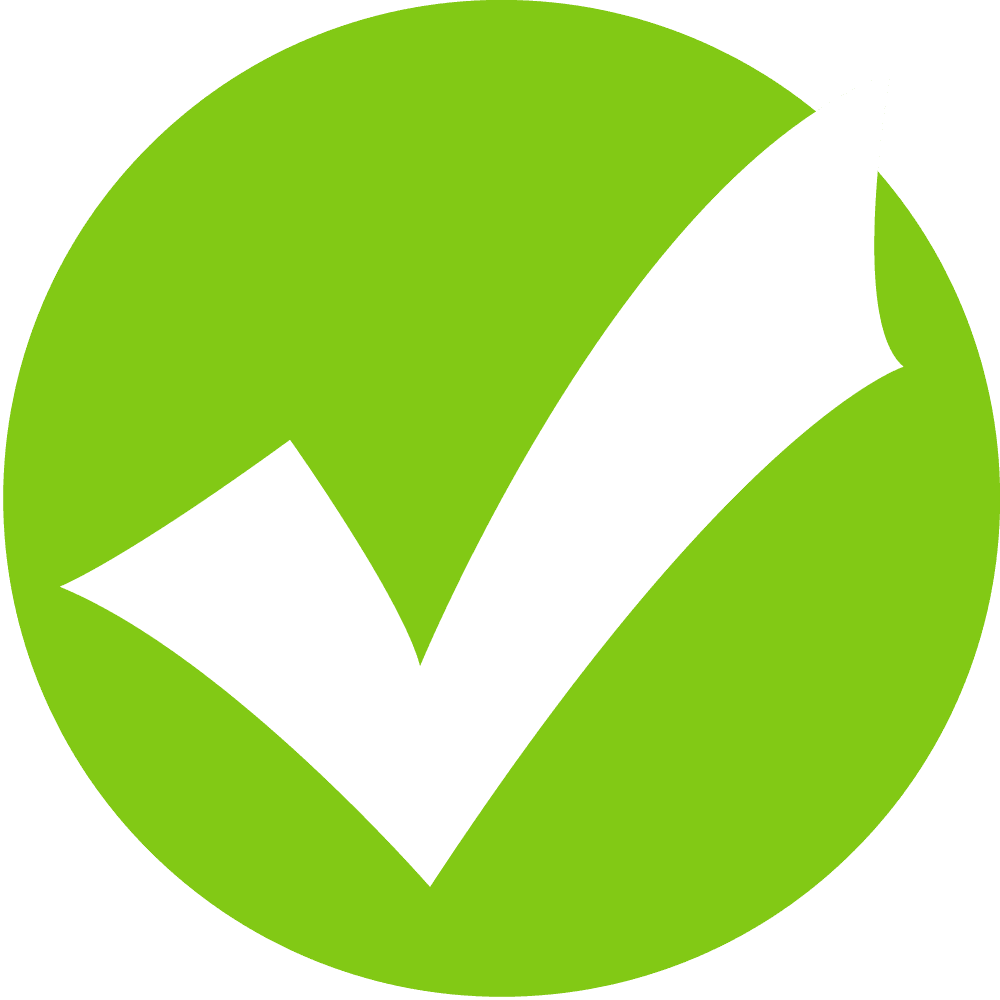 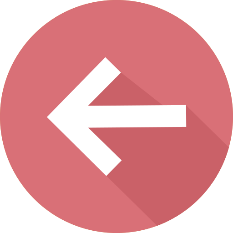 [Speaker Notes: Thanh Yen Tran 0967 255 149 /081 811 4340 zalo / FB https://www.facebook.com/thanhyentrangiaoandientu]
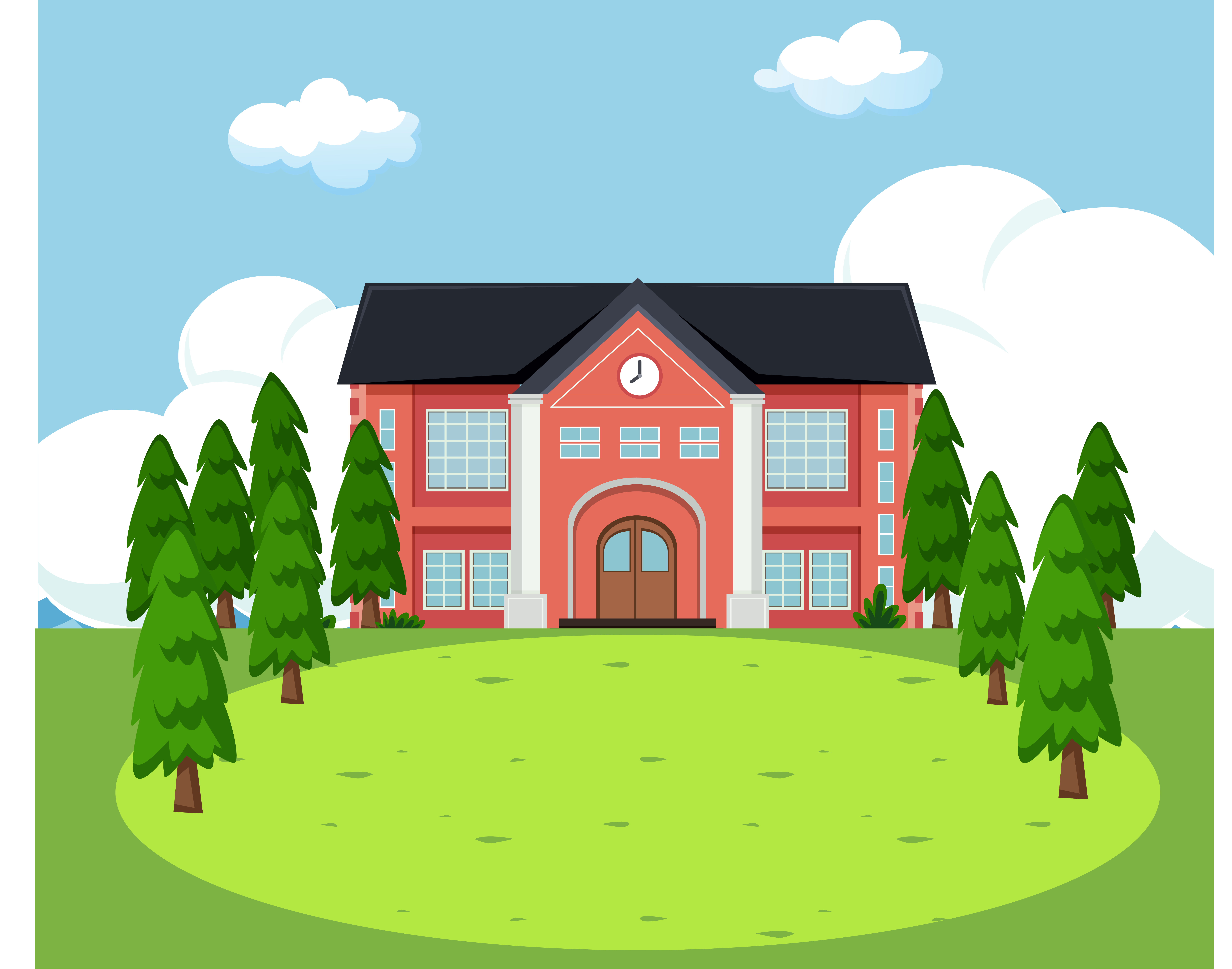 Choose the correct picture: play the piano
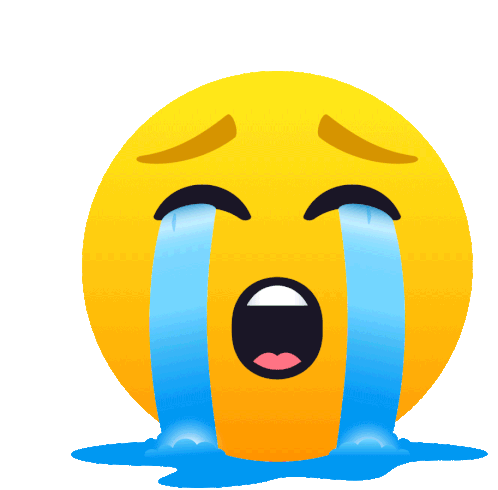 A.
B.
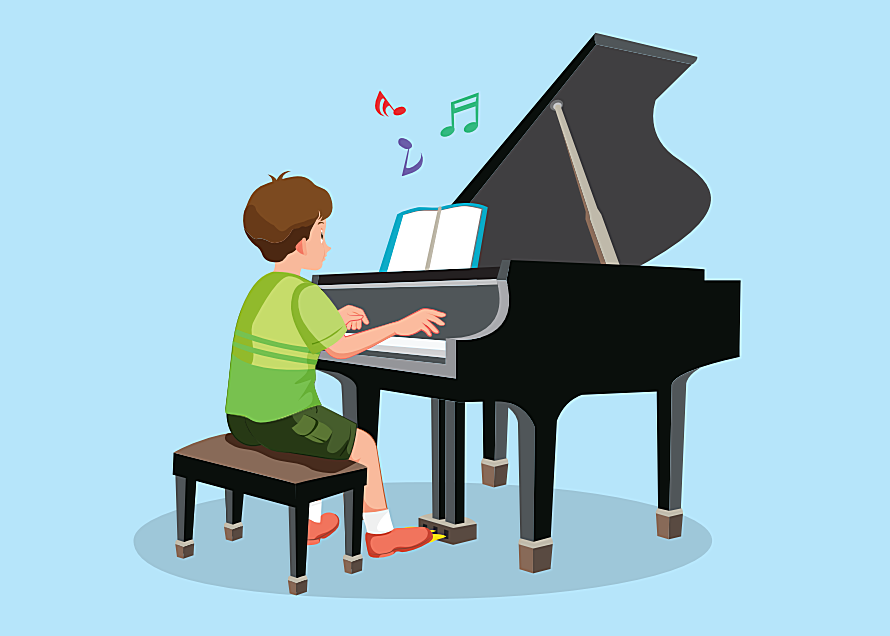 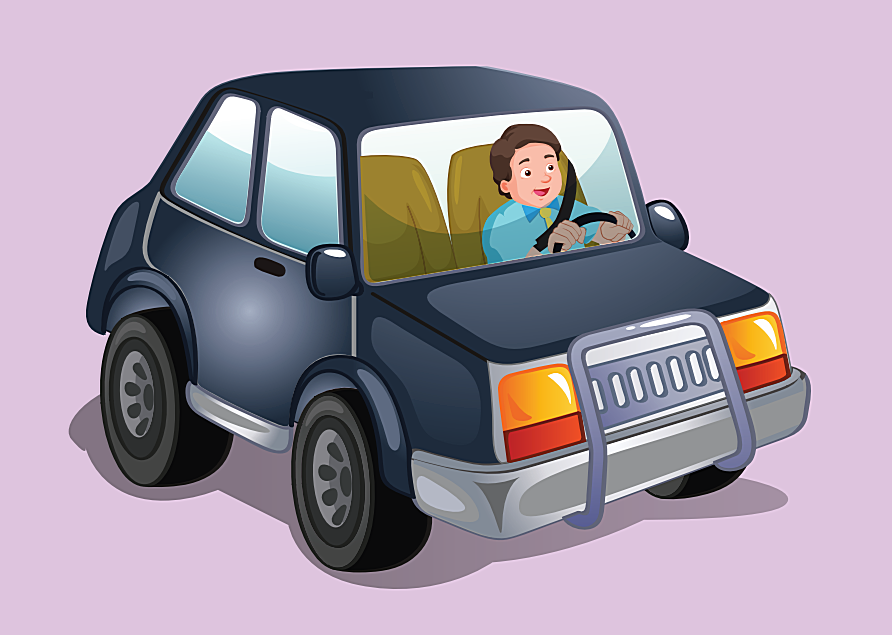 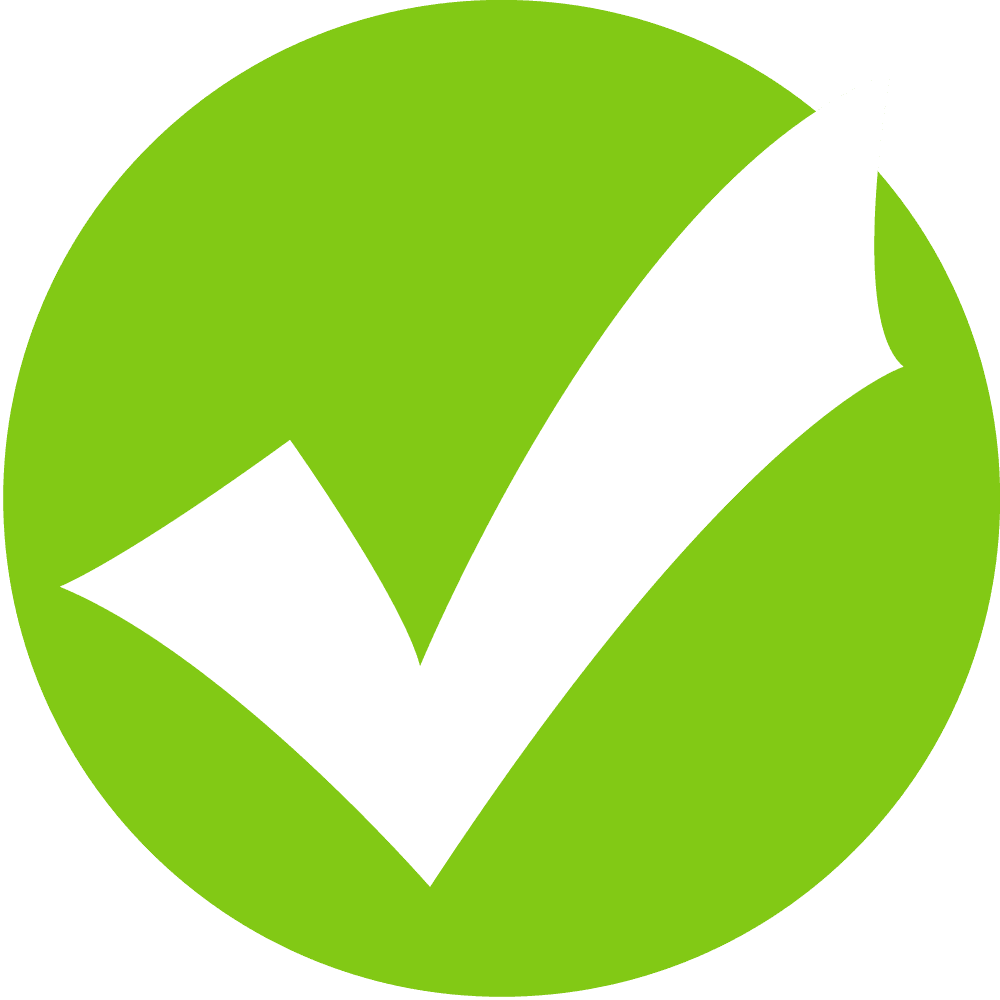 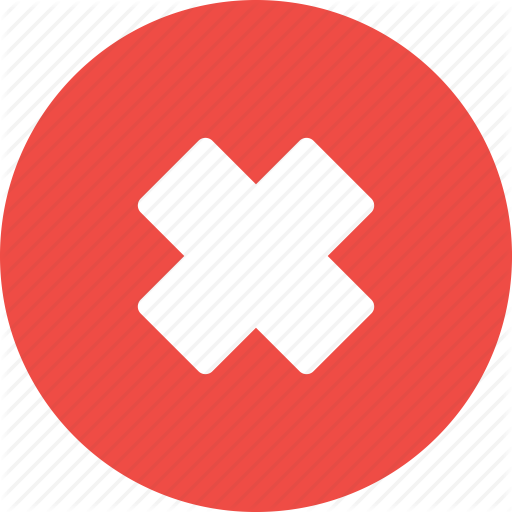 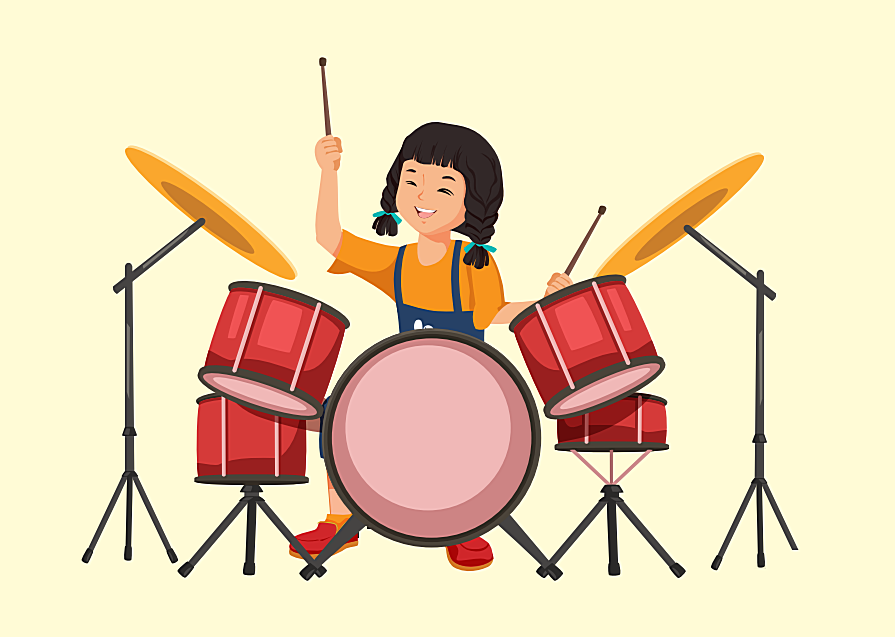 C.
D.
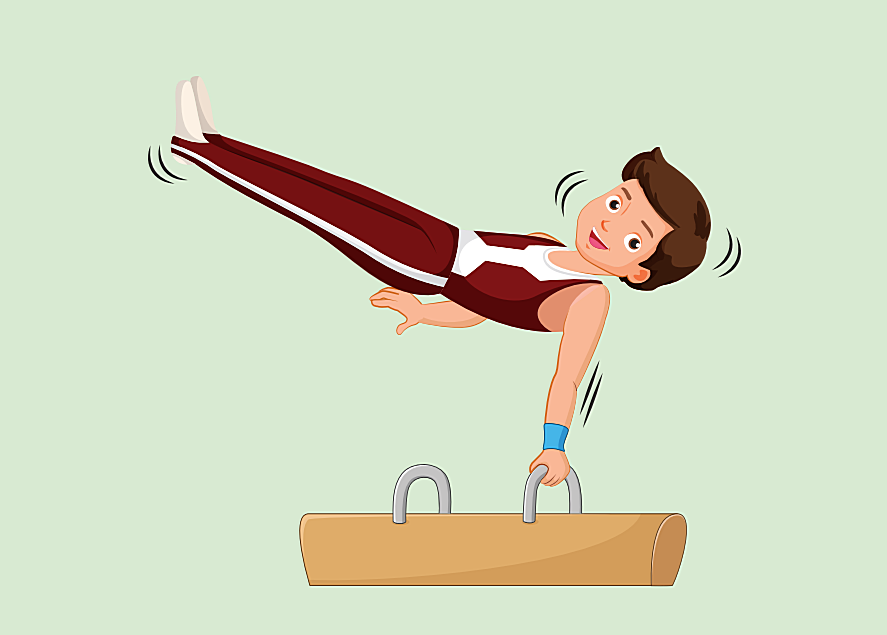 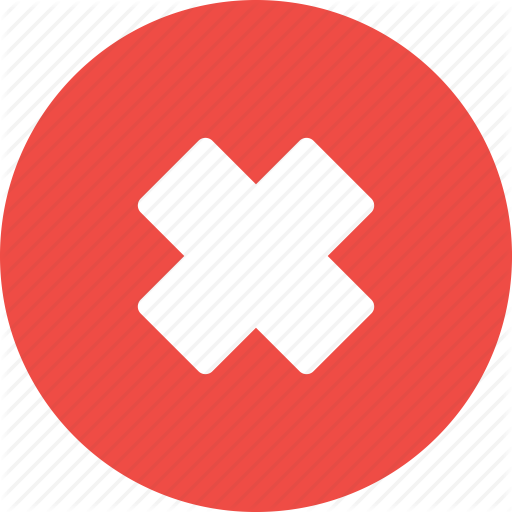 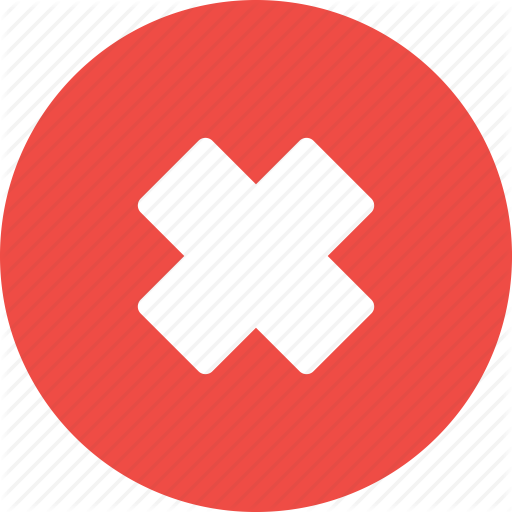 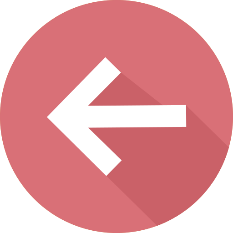 [Speaker Notes: Thanh Yen Tran 0967 255 149 /081 811 4340 zalo / FB https://www.facebook.com/thanhyentrangiaoandientu]
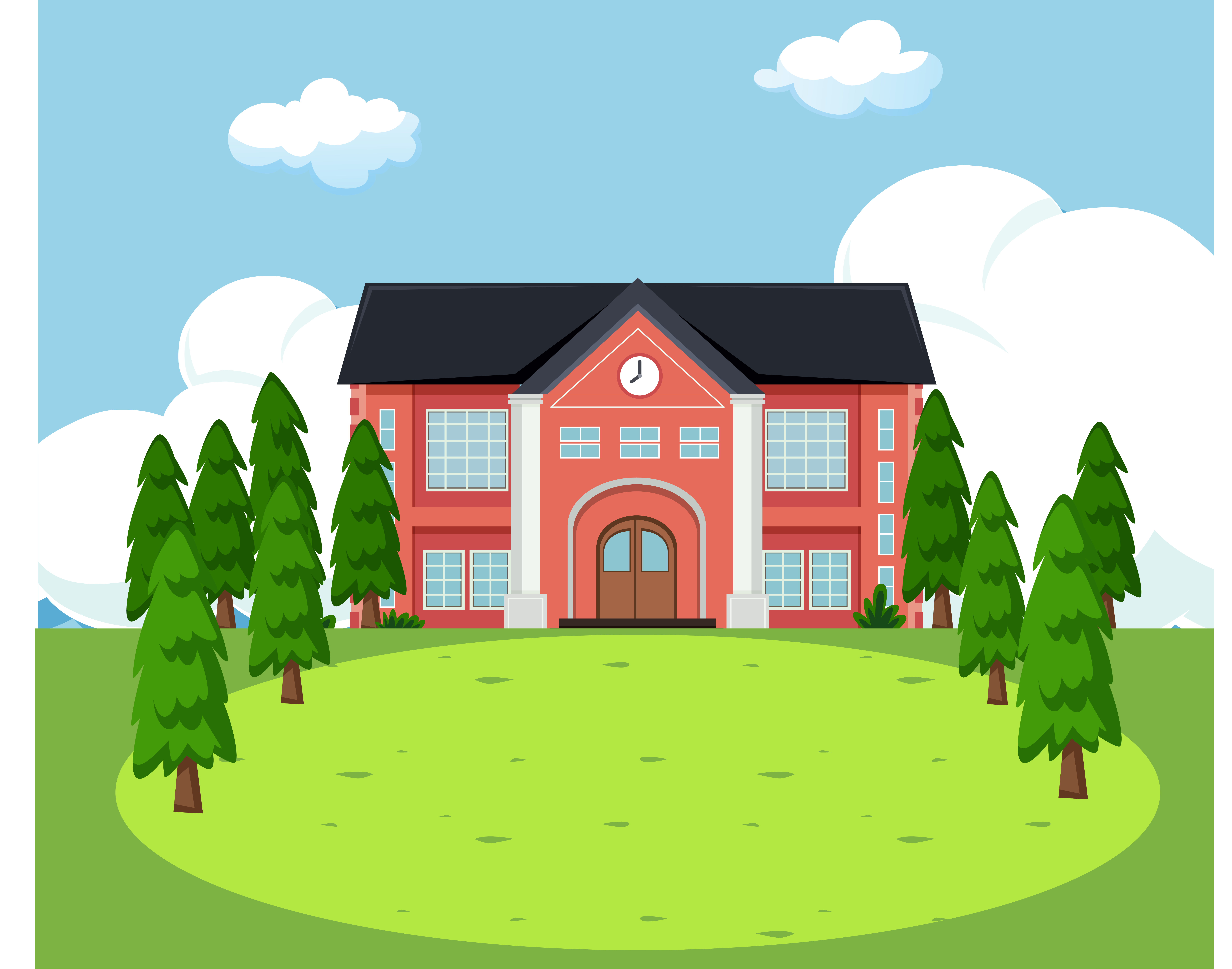 Listen and choose the correct answer
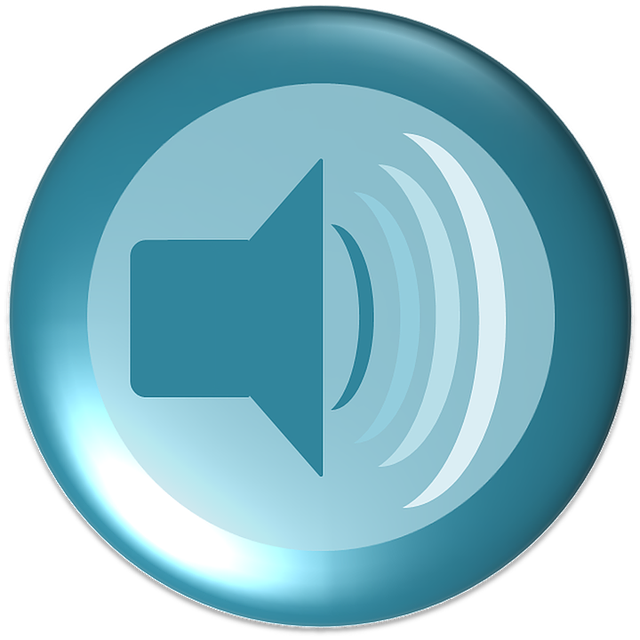 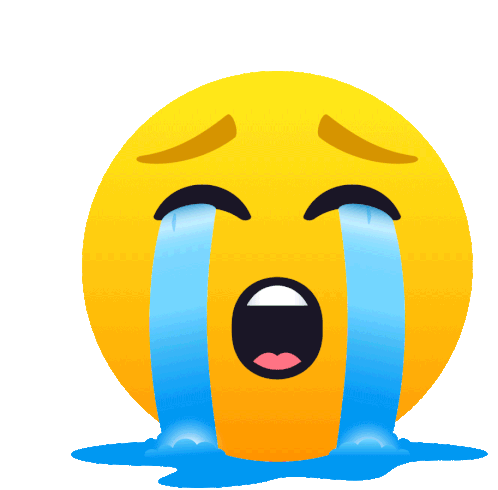 A. drive a car
B. play the drums
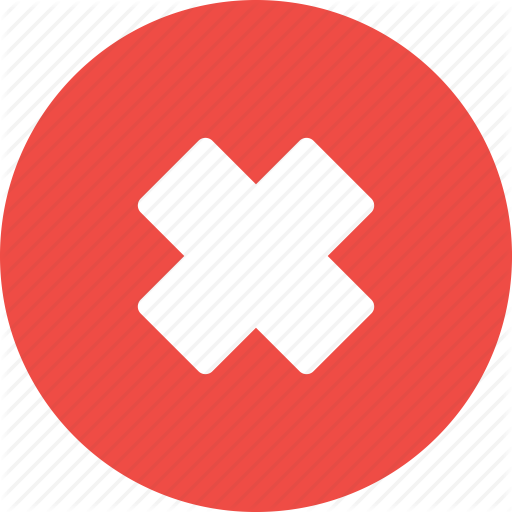 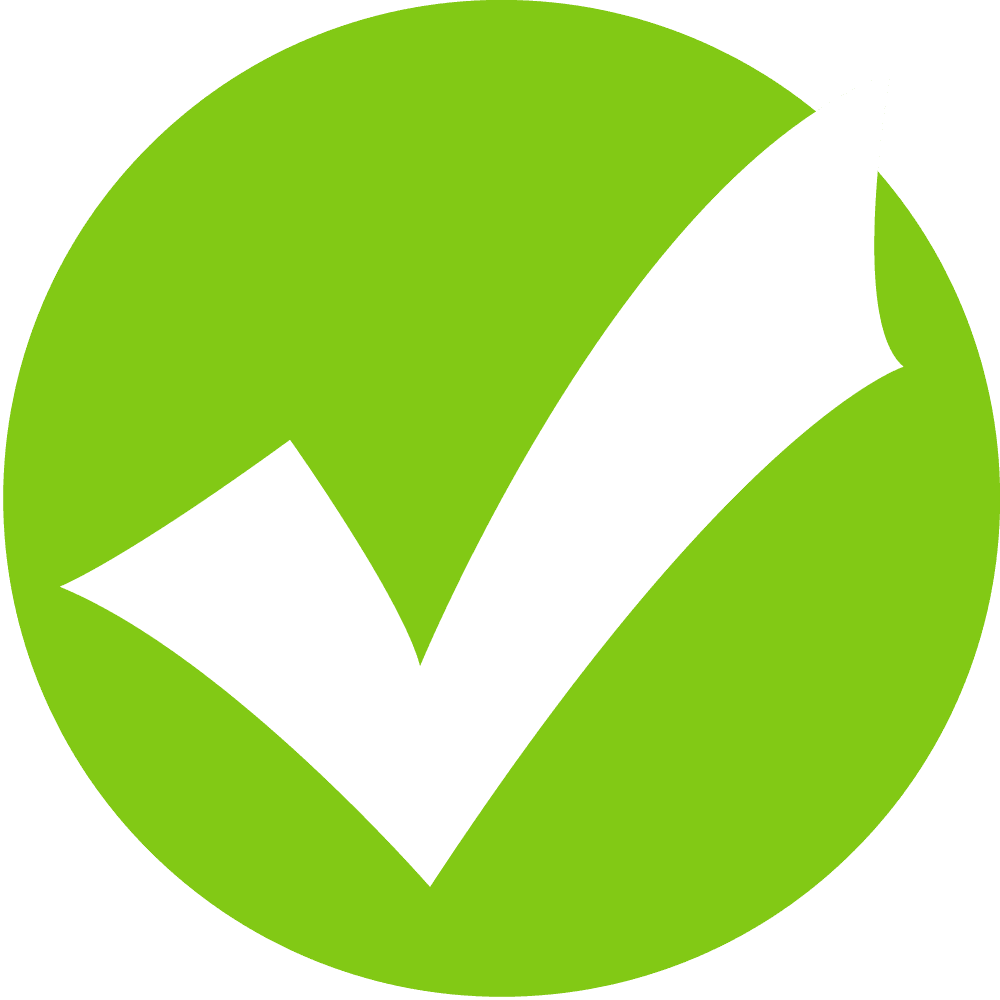 C. ride a bike
D. do gymnastics
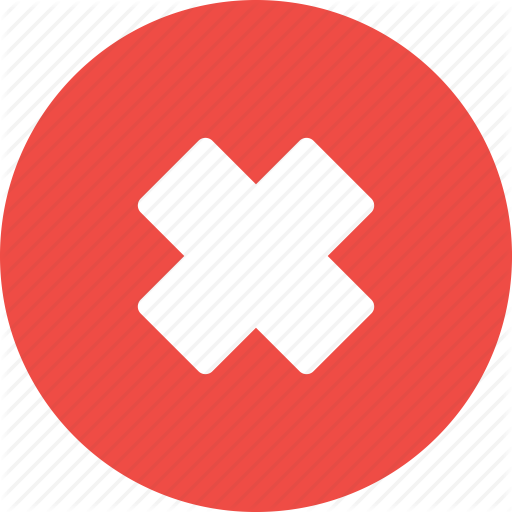 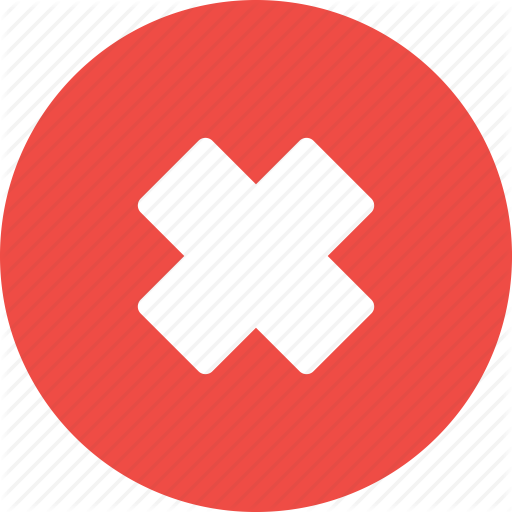 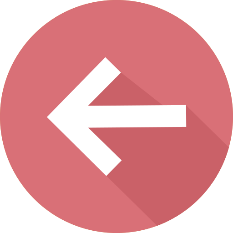 [Speaker Notes: Thanh Yen Tran 0967 255 149 /081 811 4340 zalo / FB https://www.facebook.com/thanhyentrangiaoandientu]
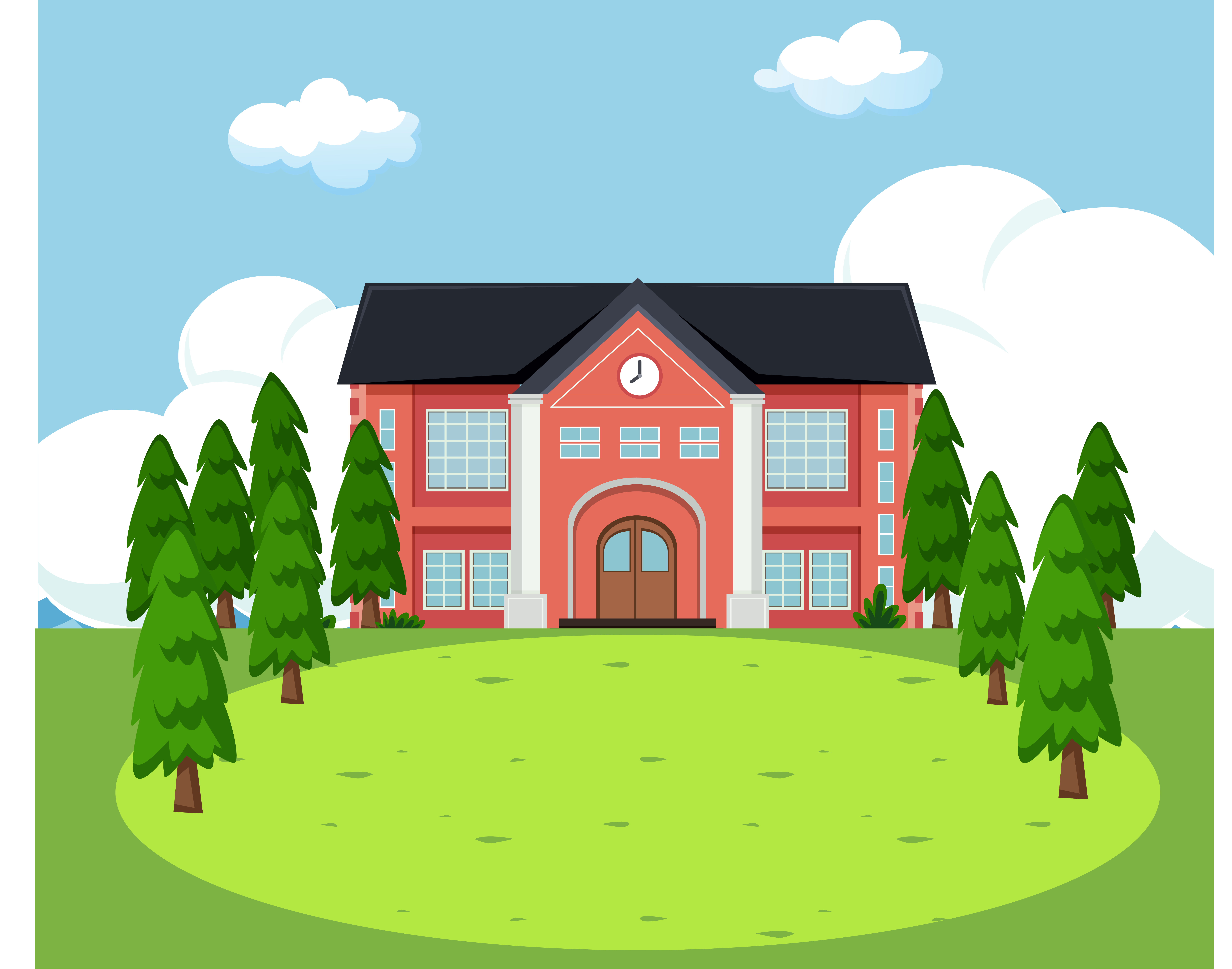 Listen and choose the correct picture
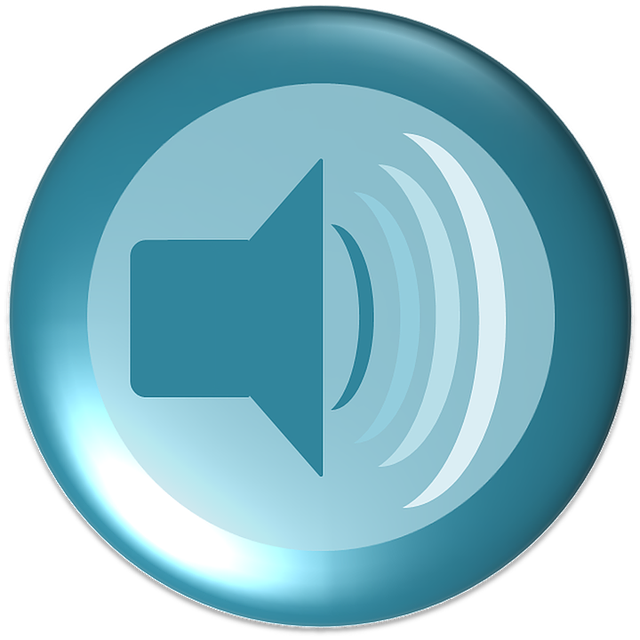 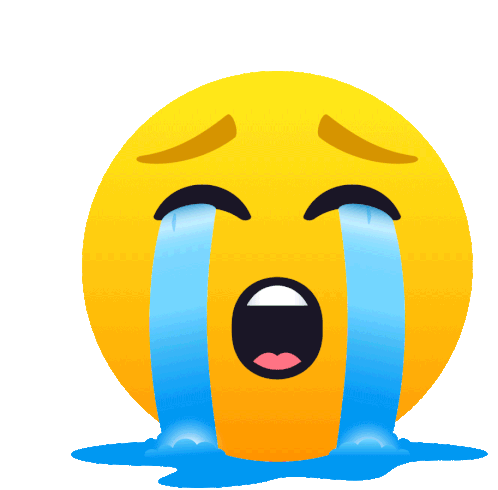 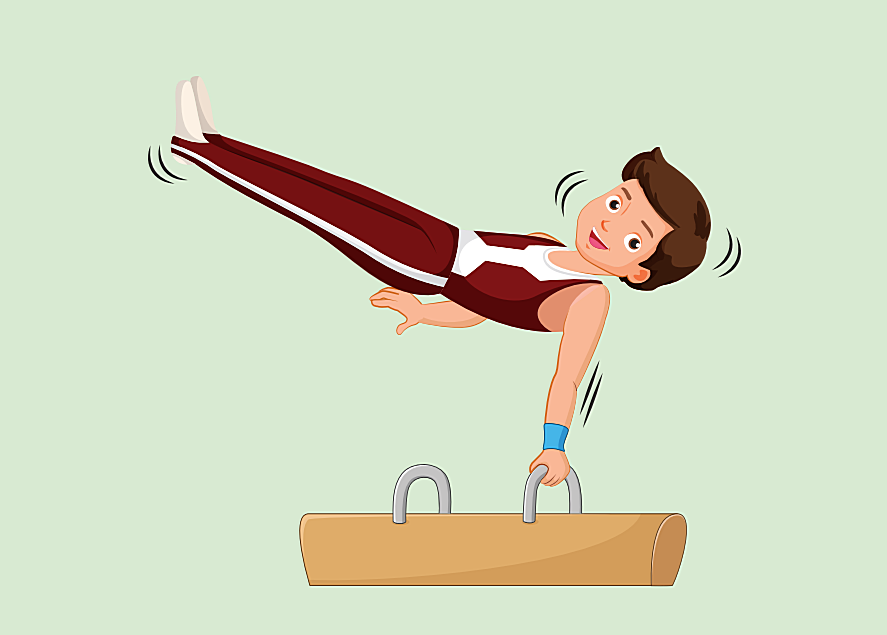 A.
B.
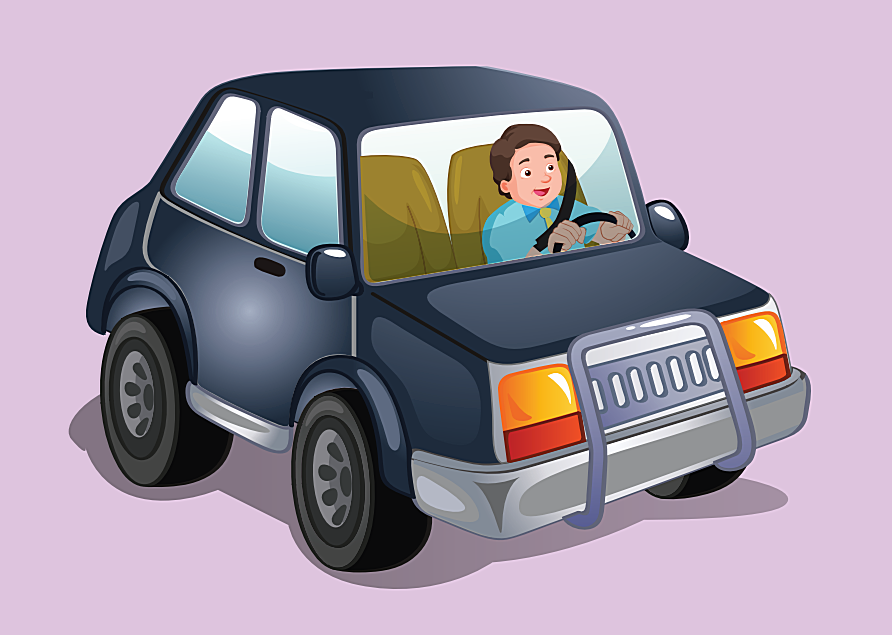 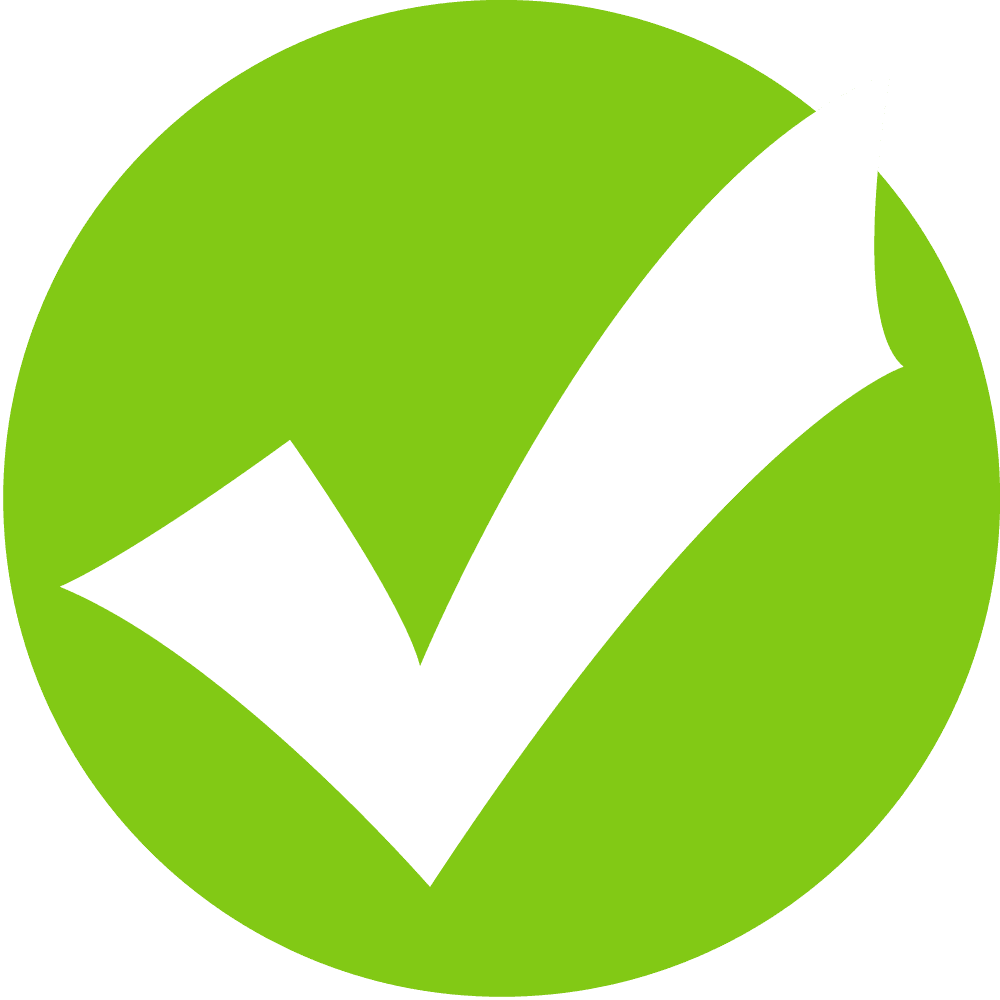 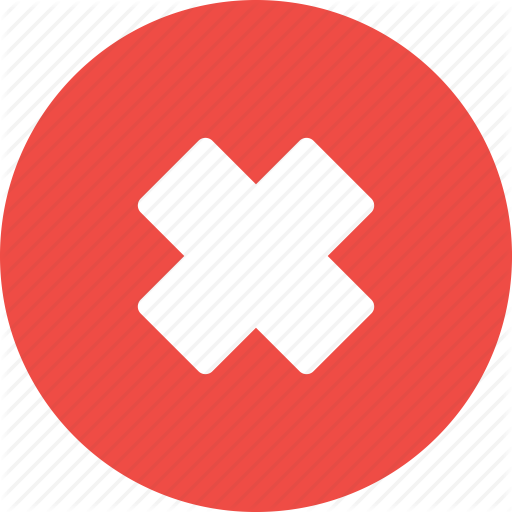 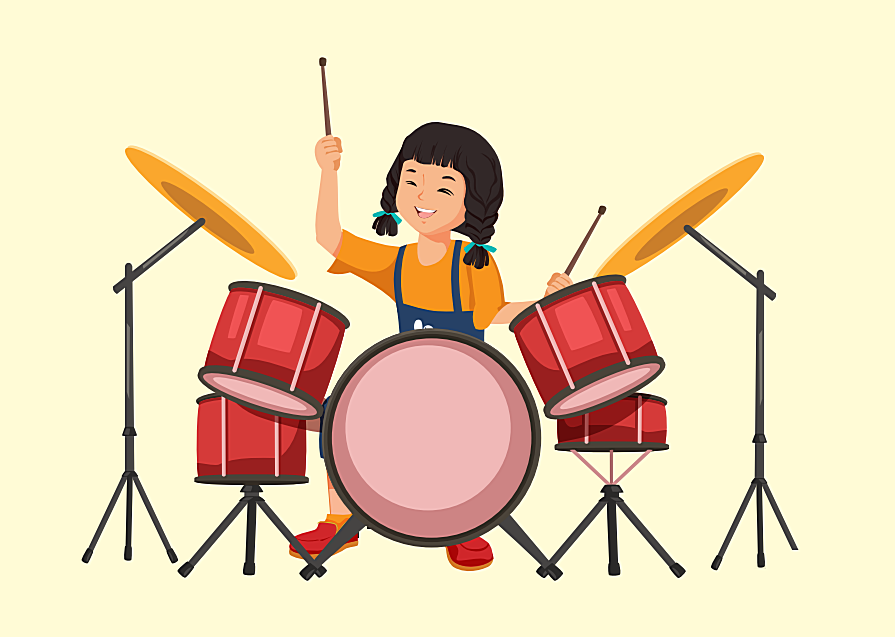 C.
D.
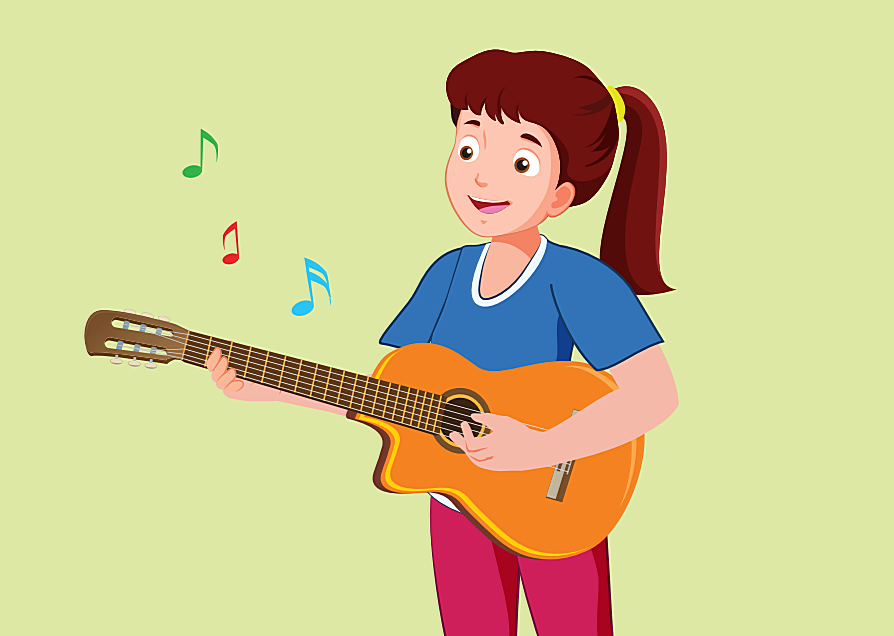 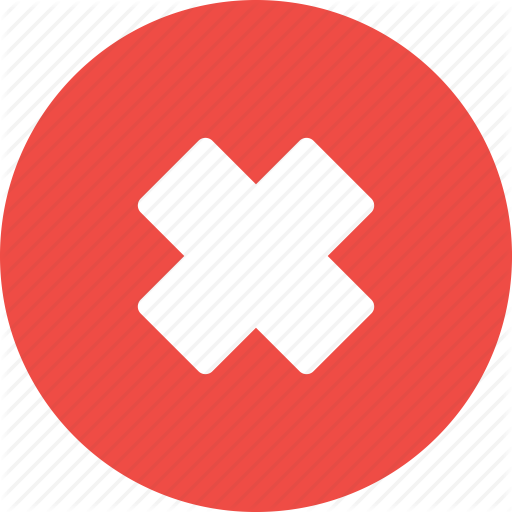 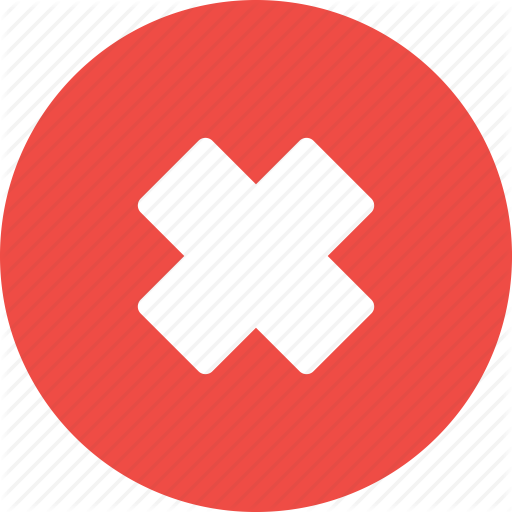 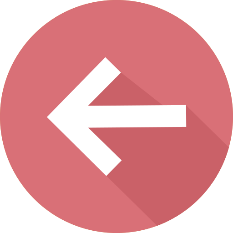 [Speaker Notes: Thanh Yen Tran 0967 255 149 /081 811 4340 zalo / FB https://www.facebook.com/thanhyentrangiaoandientu]
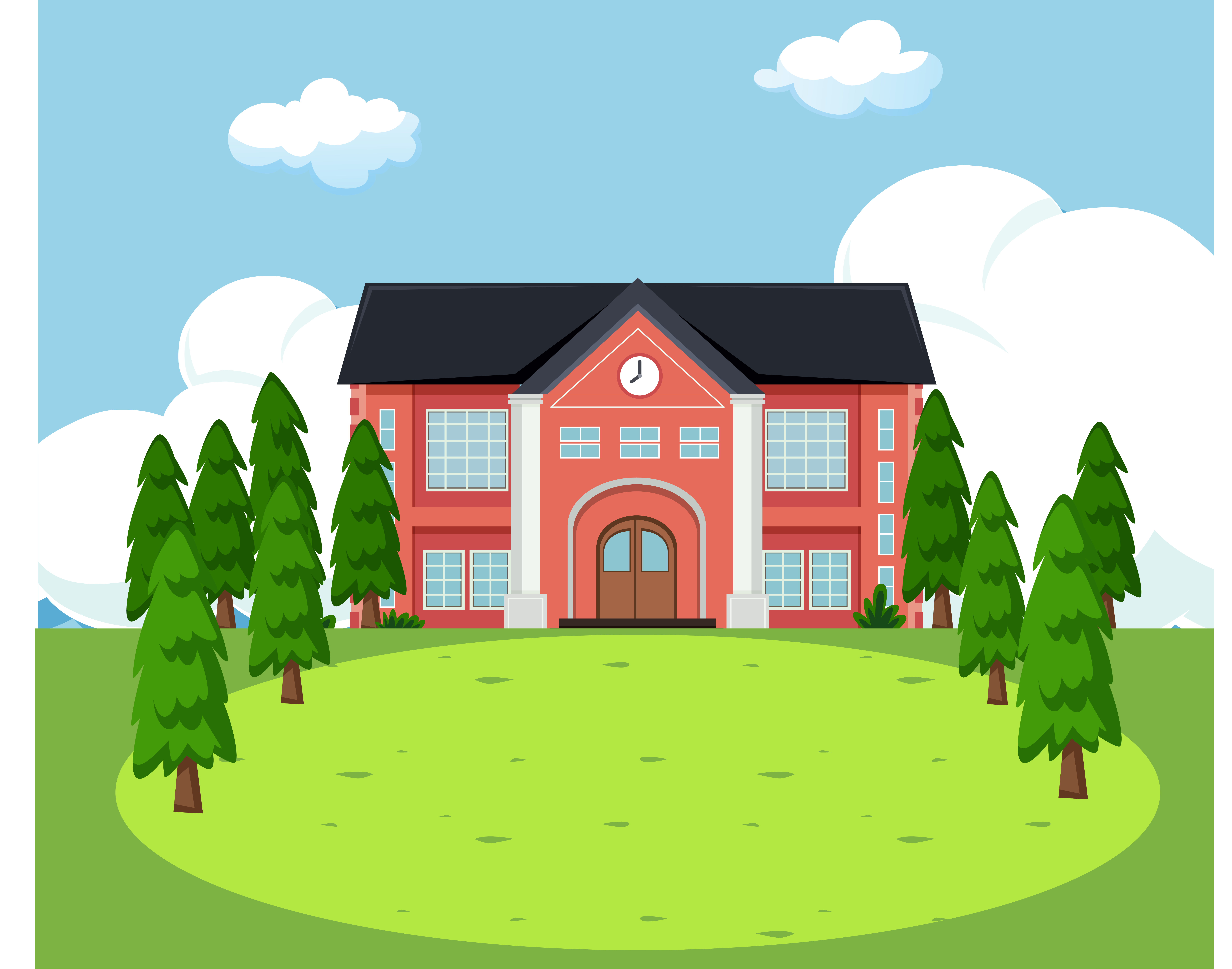 Look and choose the correct answer
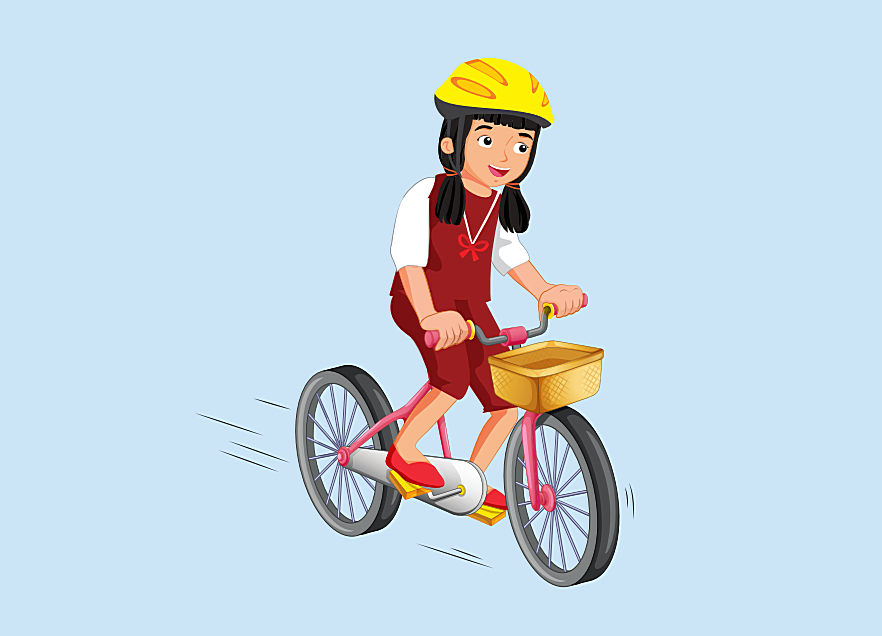 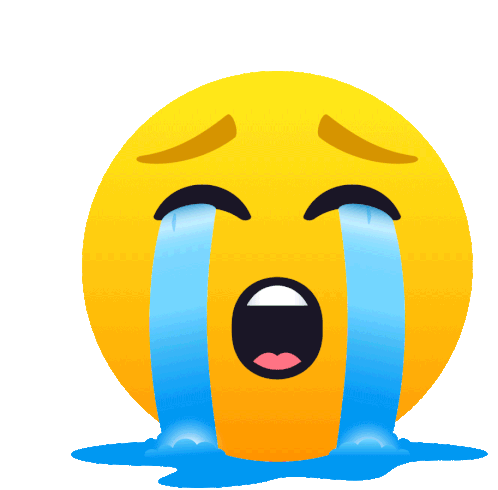 A. do gymnastics
B. drive a car
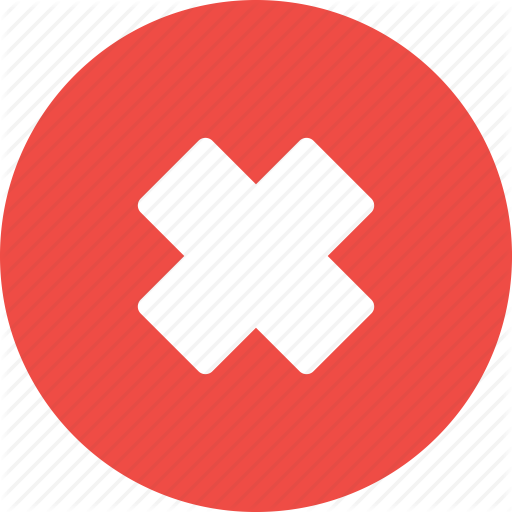 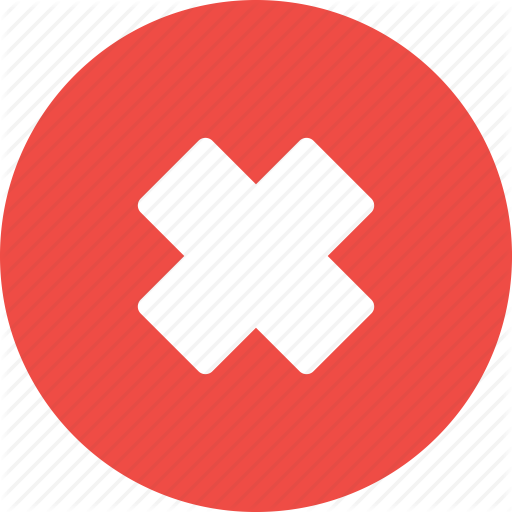 C. play the drums
D. ride a bike
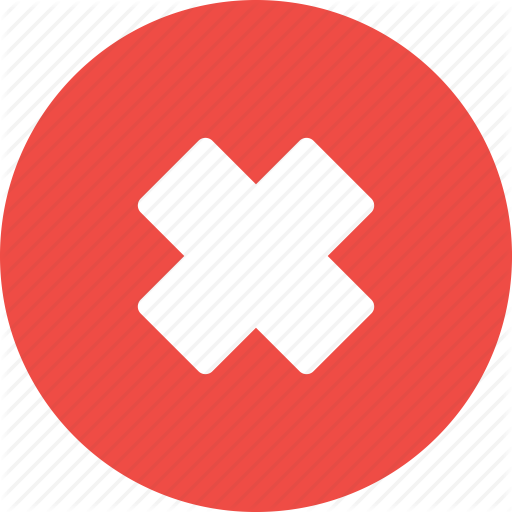 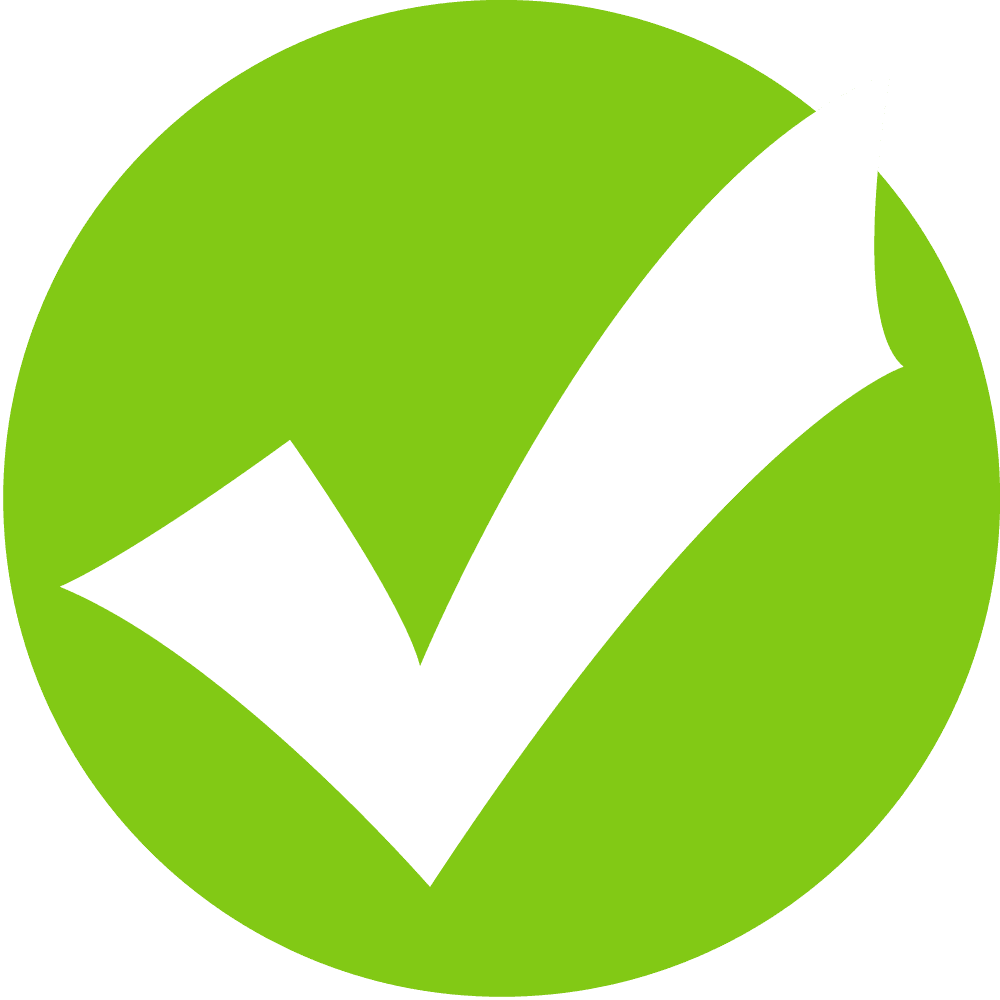 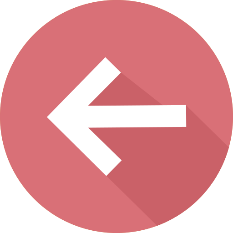 [Speaker Notes: Thanh Yen Tran 0967 255 149 /081 811 4340 zalo / FB https://www.facebook.com/thanhyentrangiaoandientu]
O3GRAMMAR
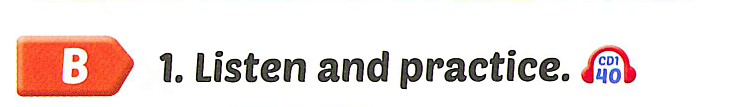 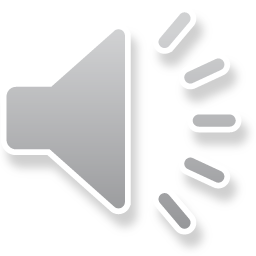 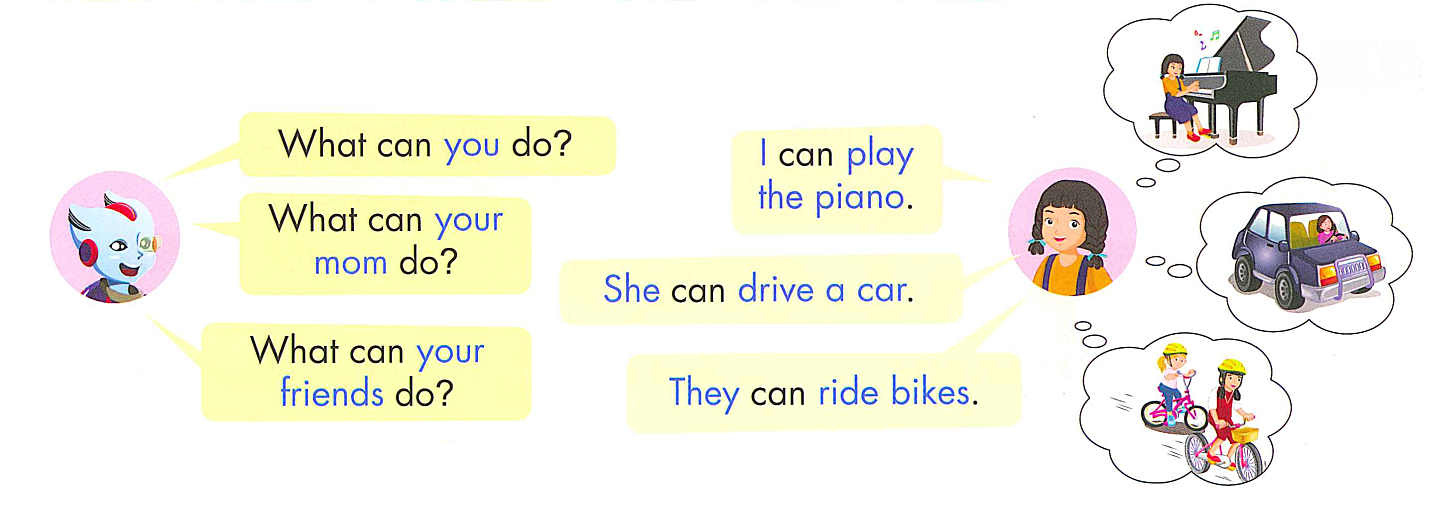 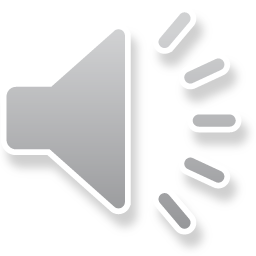 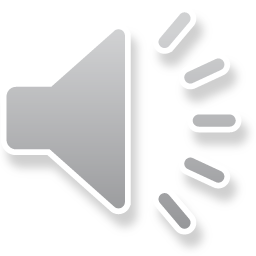 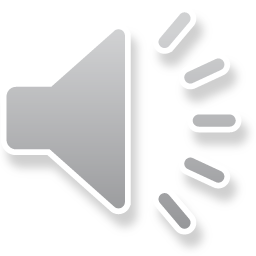 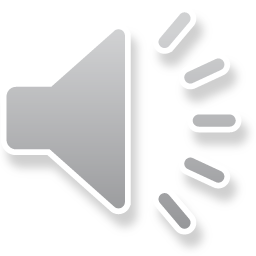 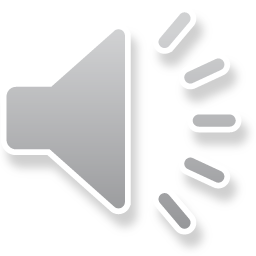 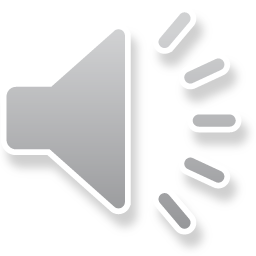 PRACTICE
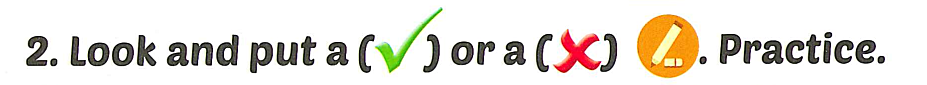 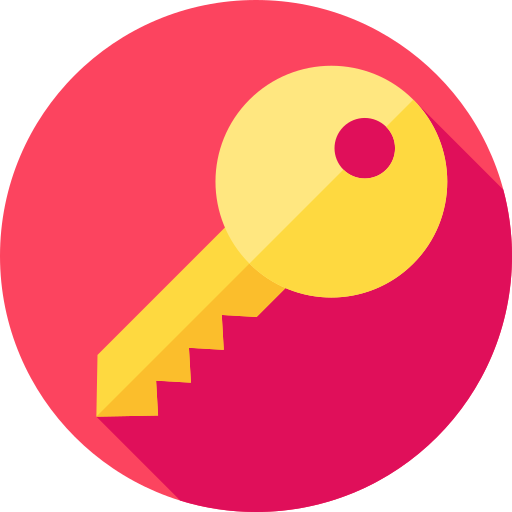 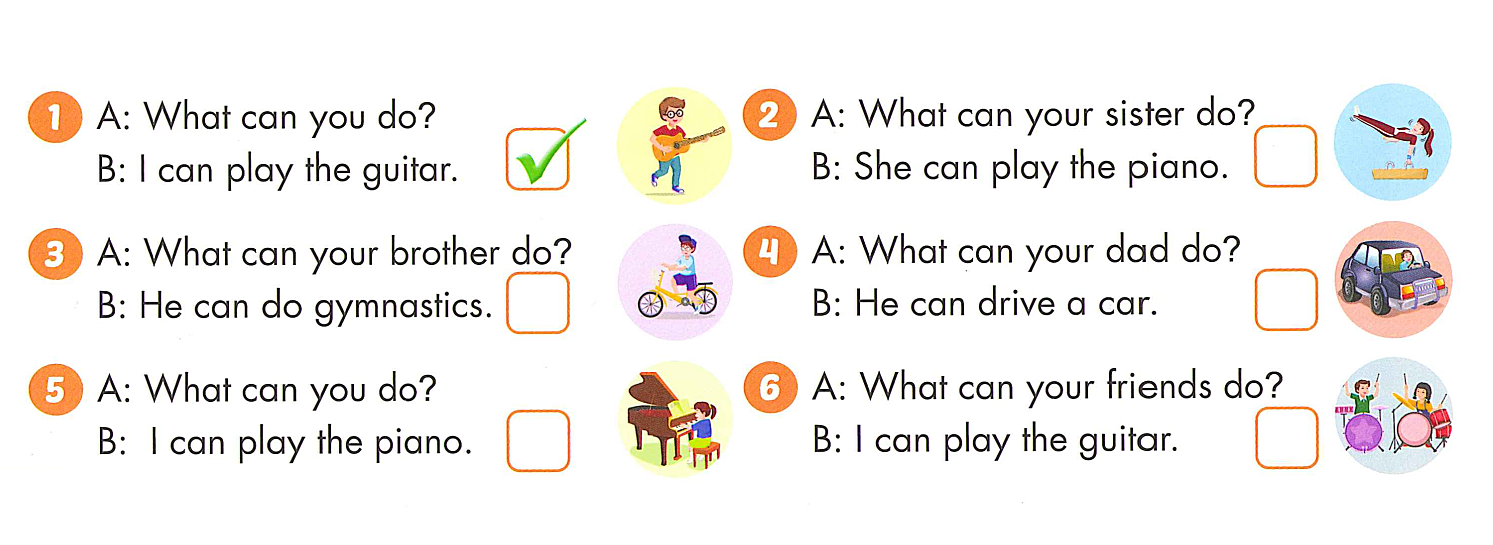 X
X
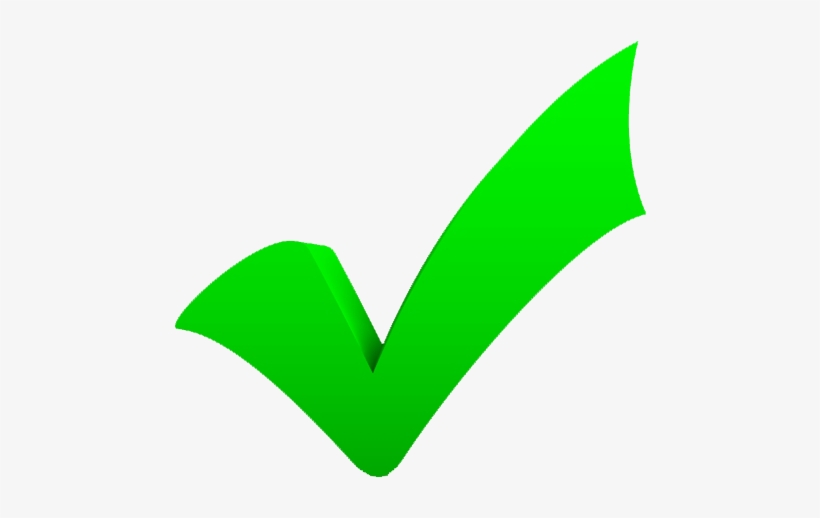 X
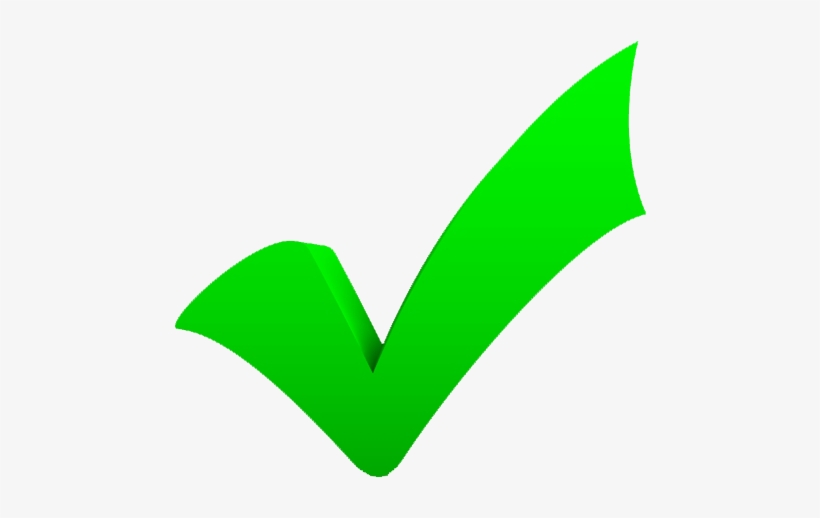 REVIEW GRAMMAR
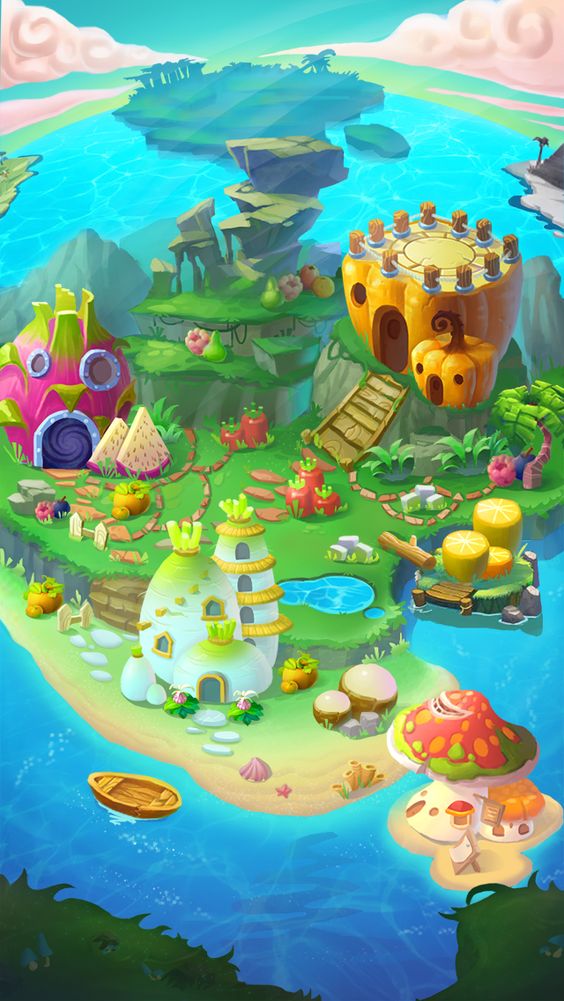 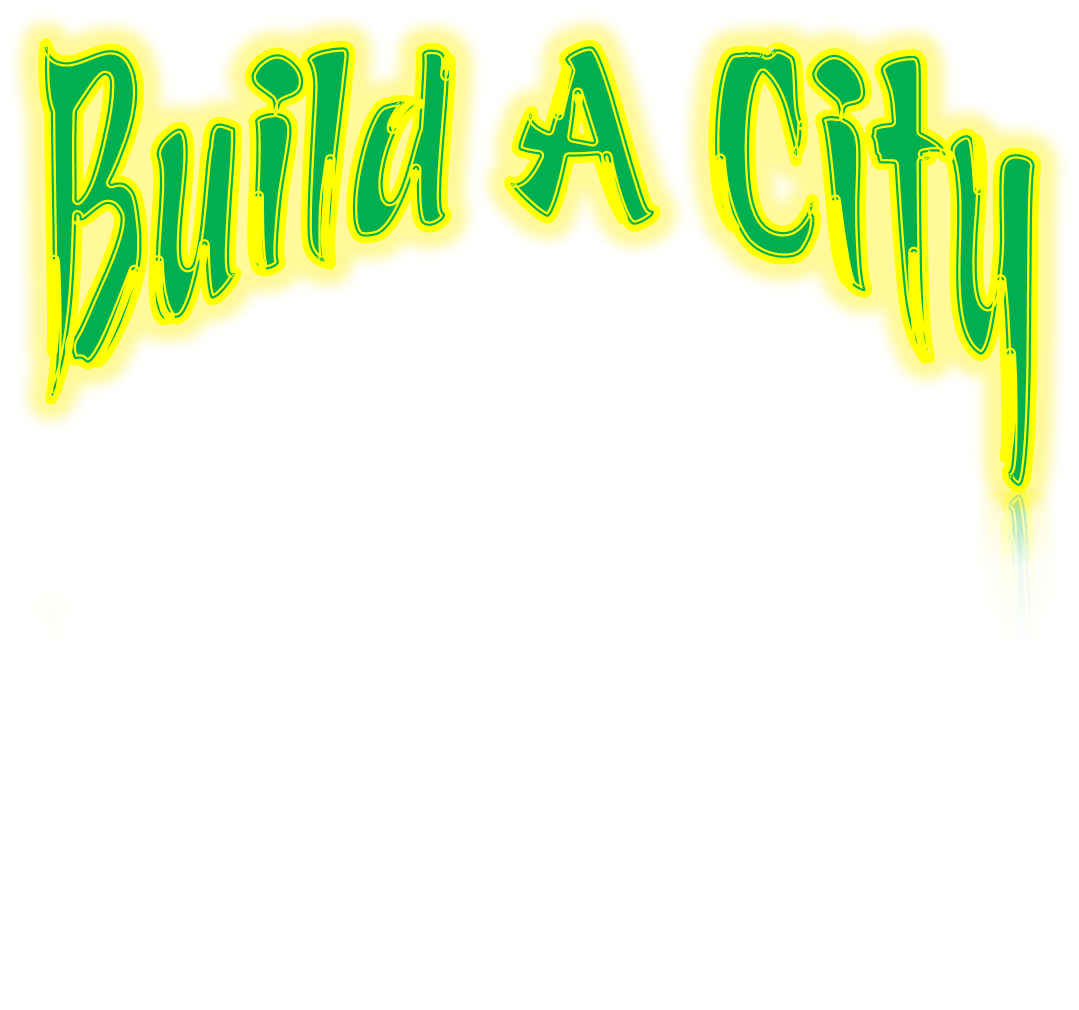 [Speaker Notes: Thanh Yen Tran 0967 255 149 /081 811 4340 zalo / FB https://www.facebook.com/thanhyentrangiaoandientu]
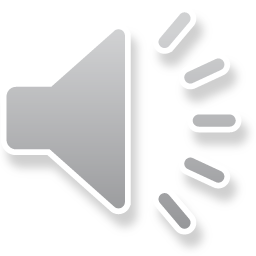 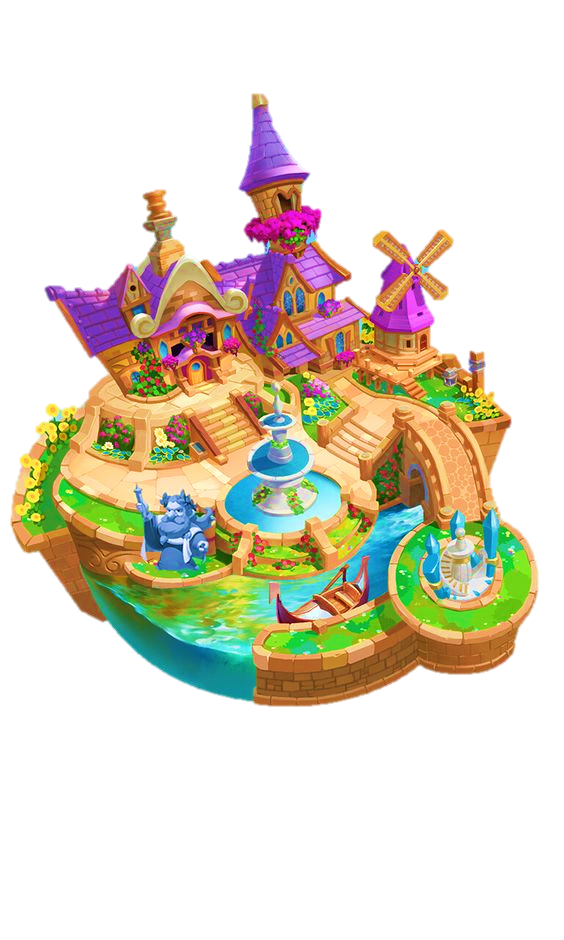 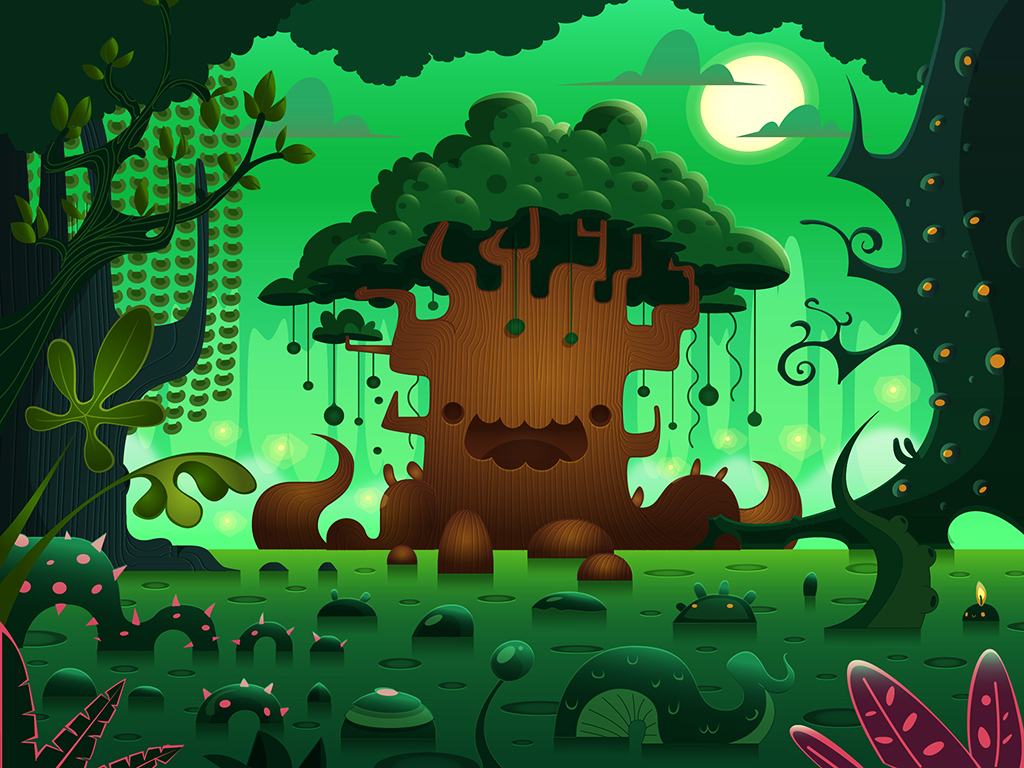 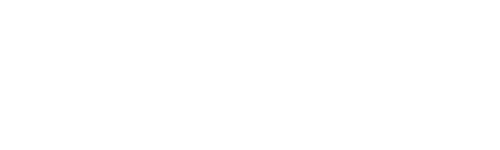 Build A City
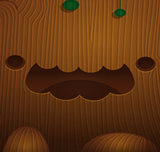 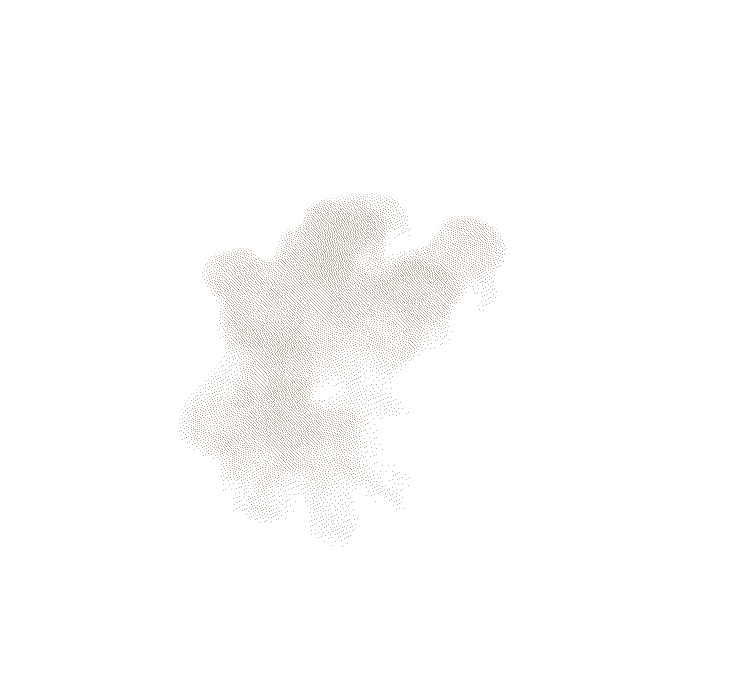 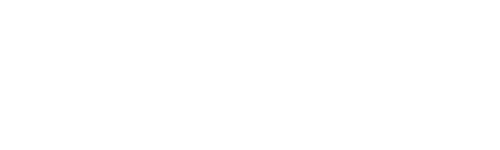 [Speaker Notes: Thanh Yen Tran 0967 255 149 /081 811 4340 zalo / FB https://www.facebook.com/thanhyentrangiaoandientu]
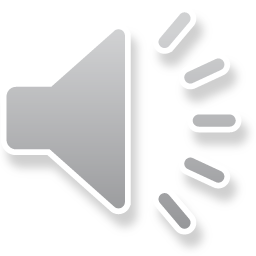 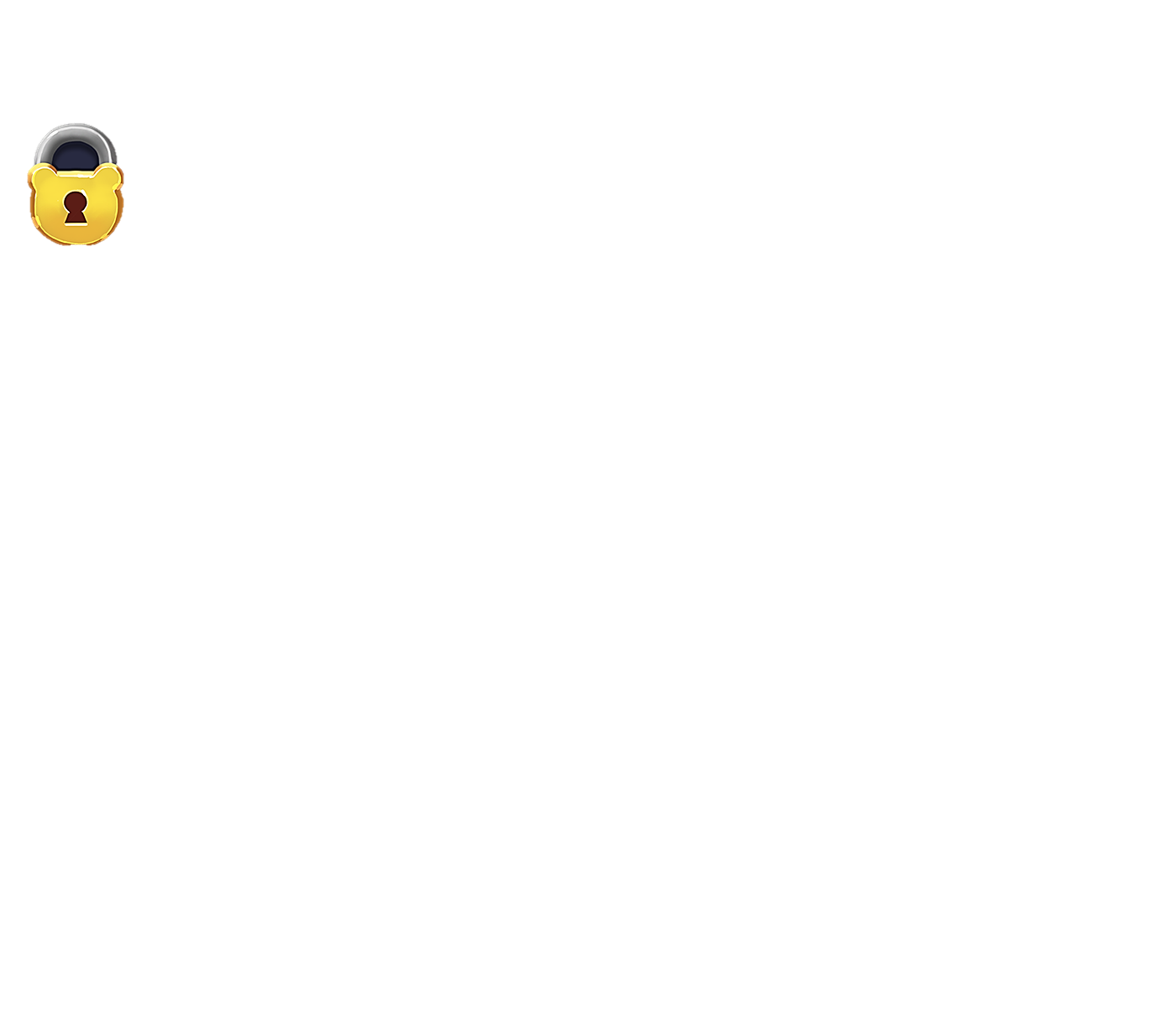 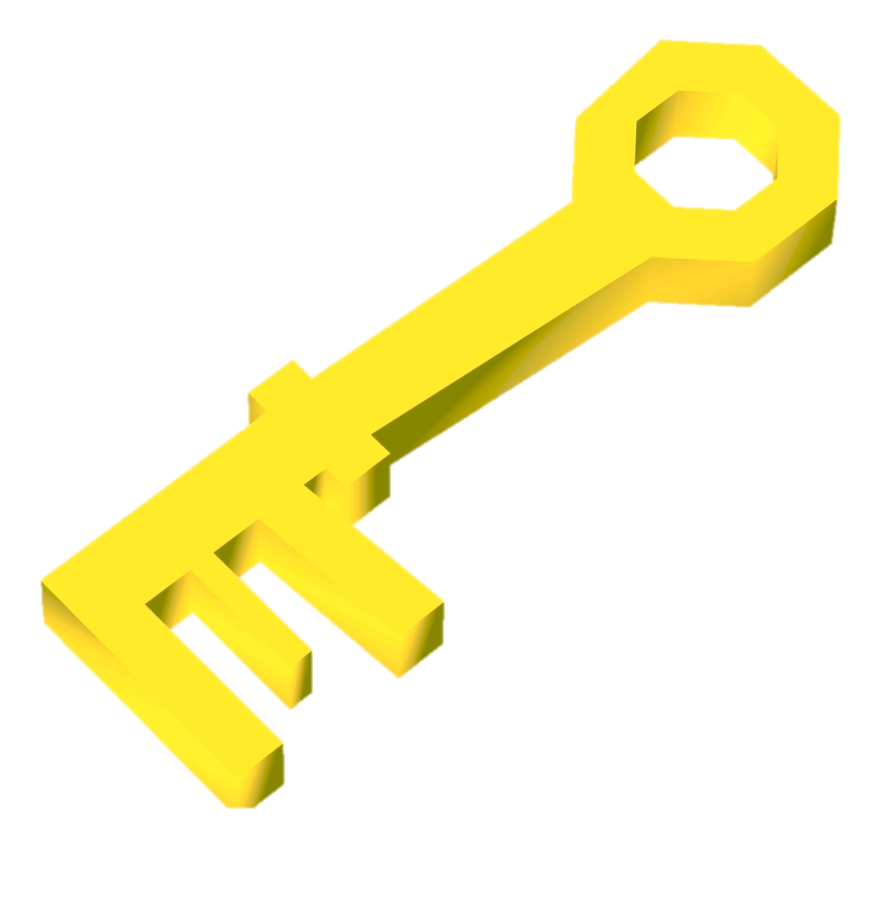 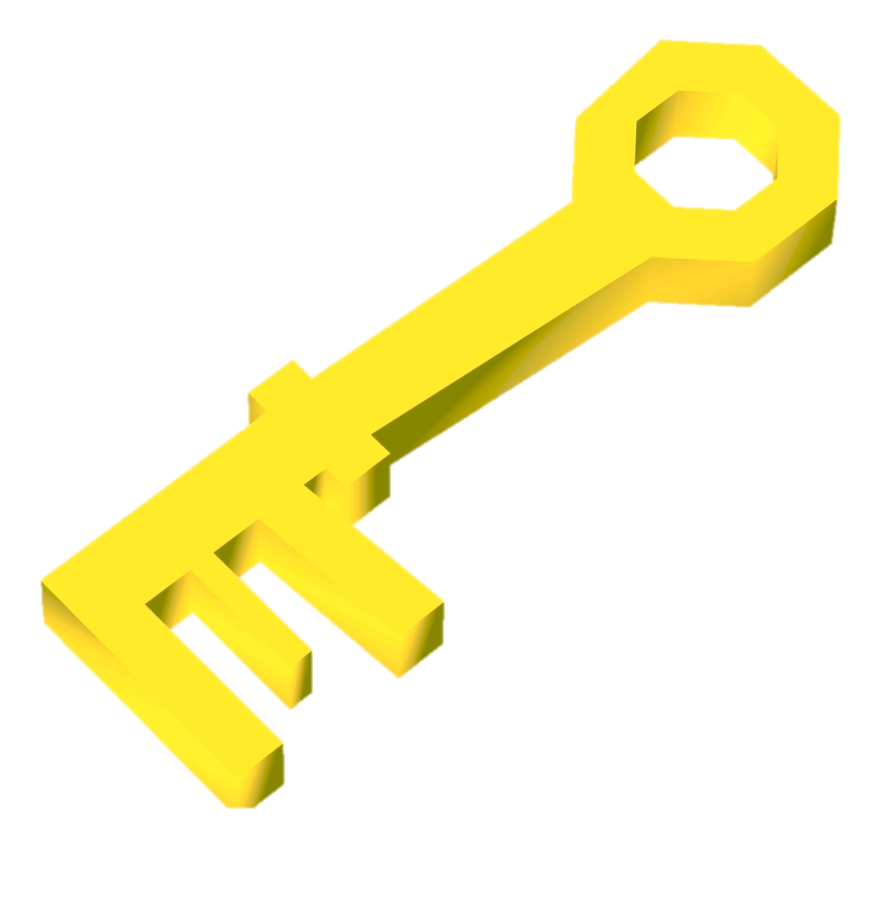 1
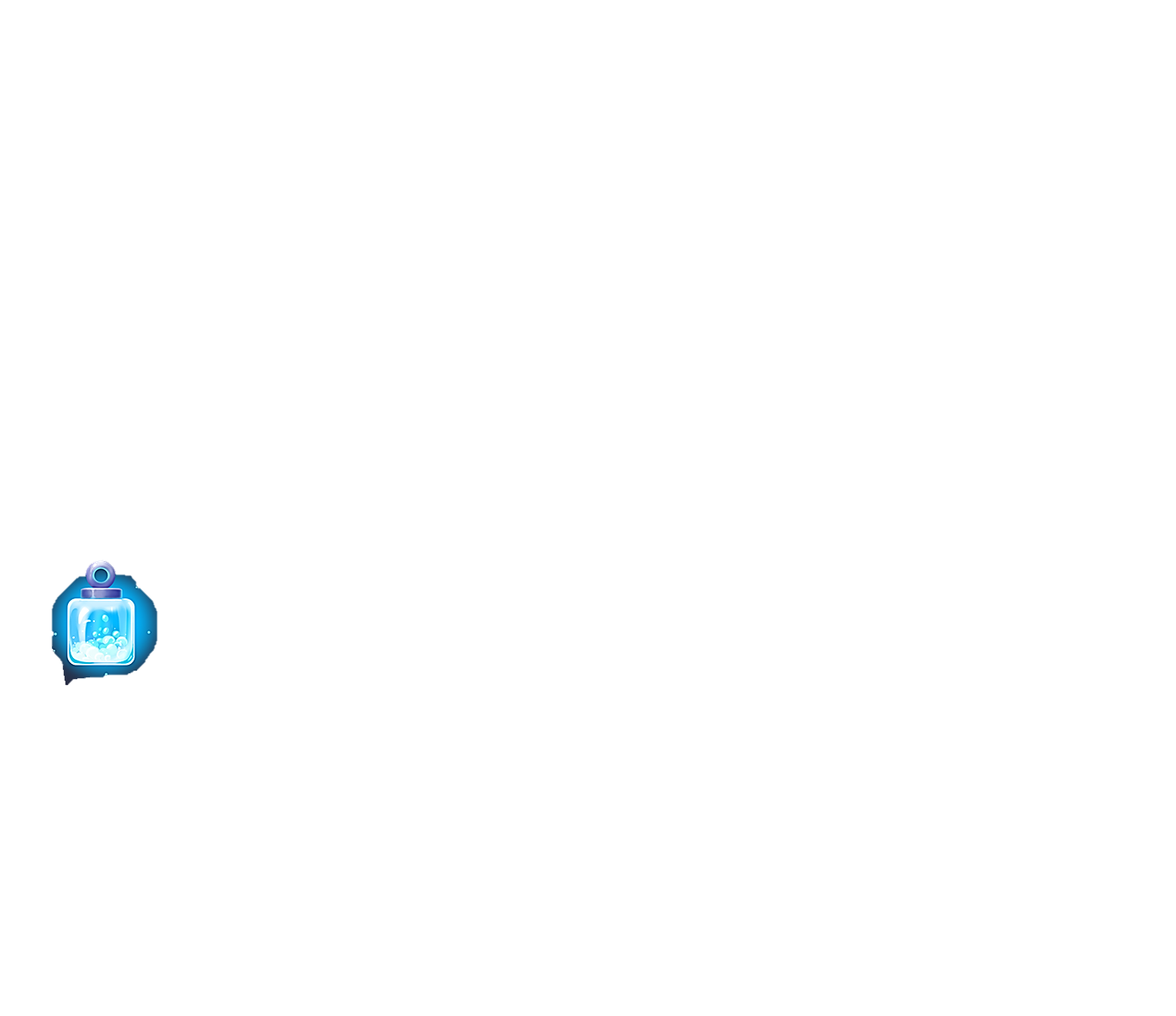 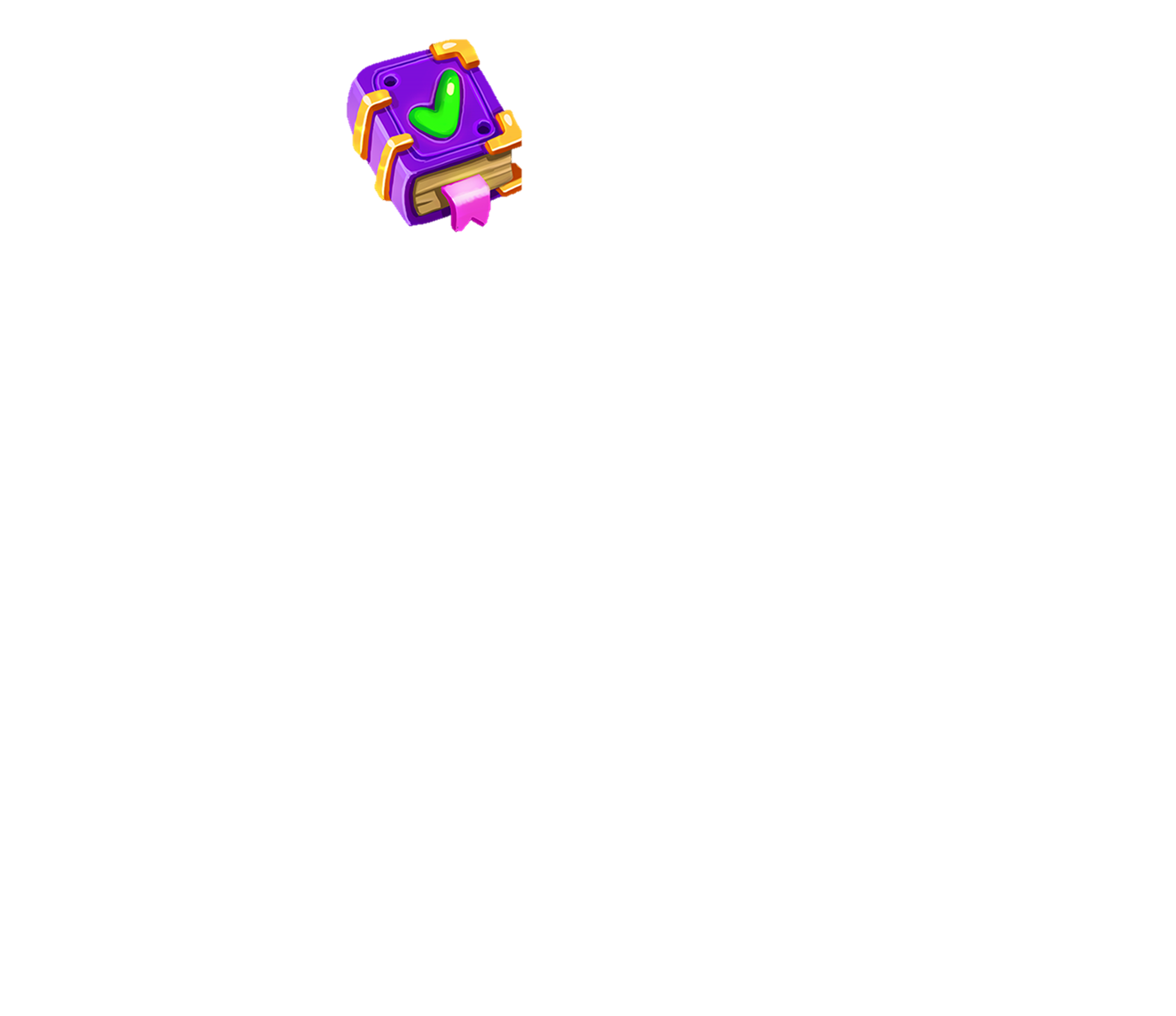 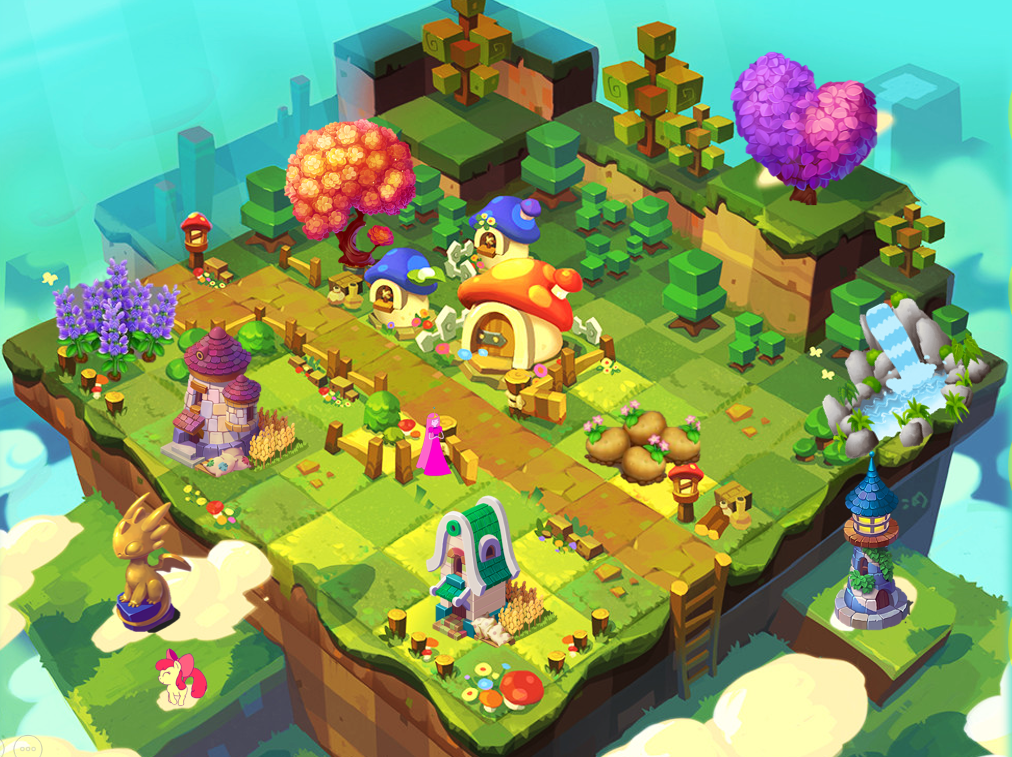 Let’s help him to answer the question correctly to unlock the decorations for his city!
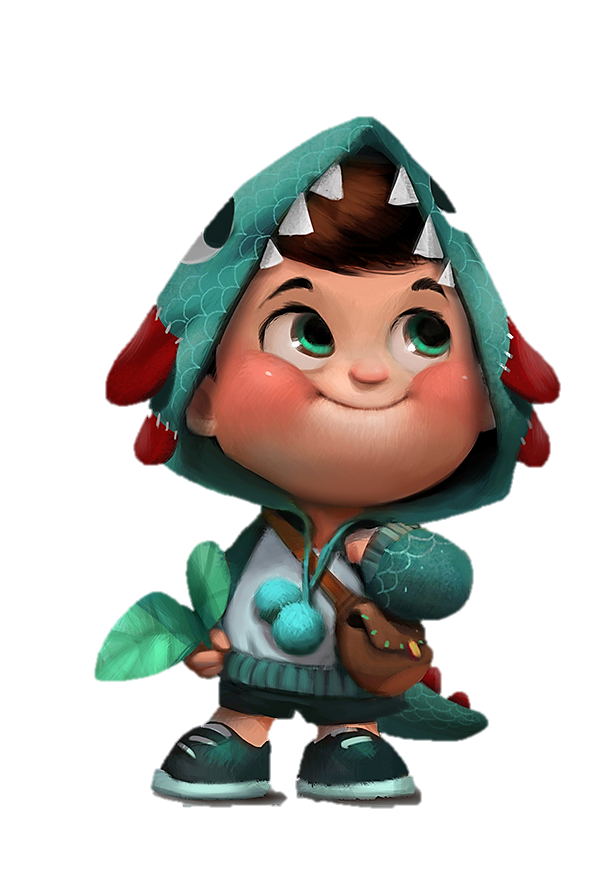 Tom wants to build his own city.
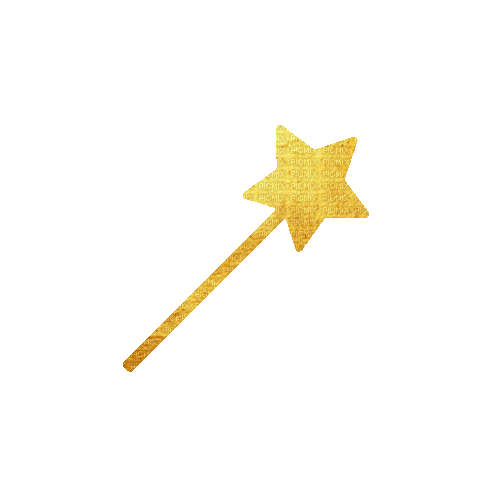 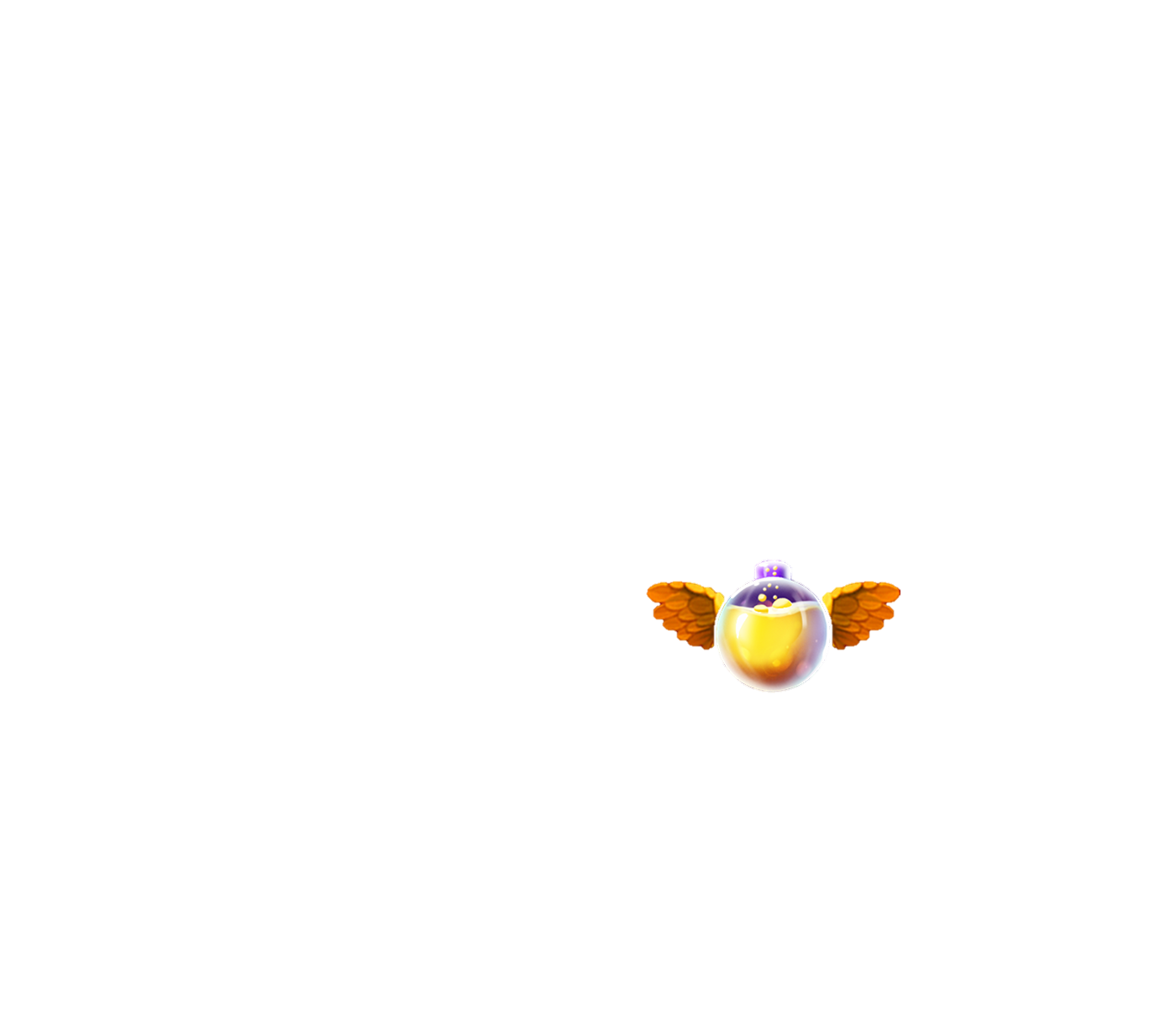 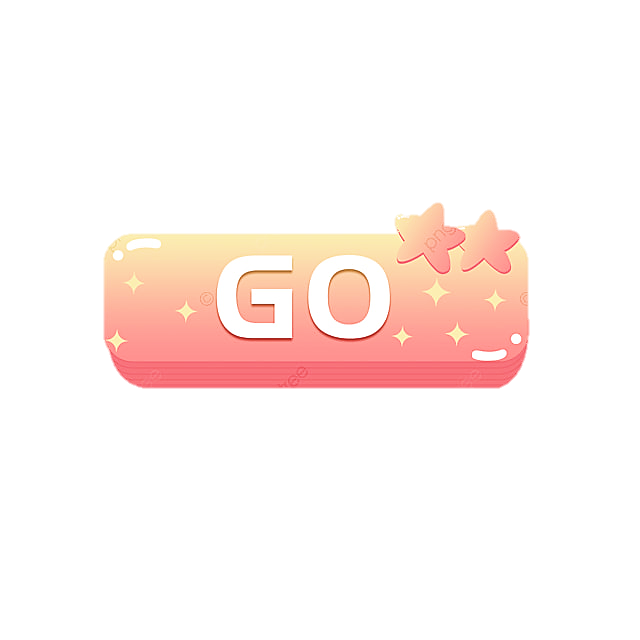 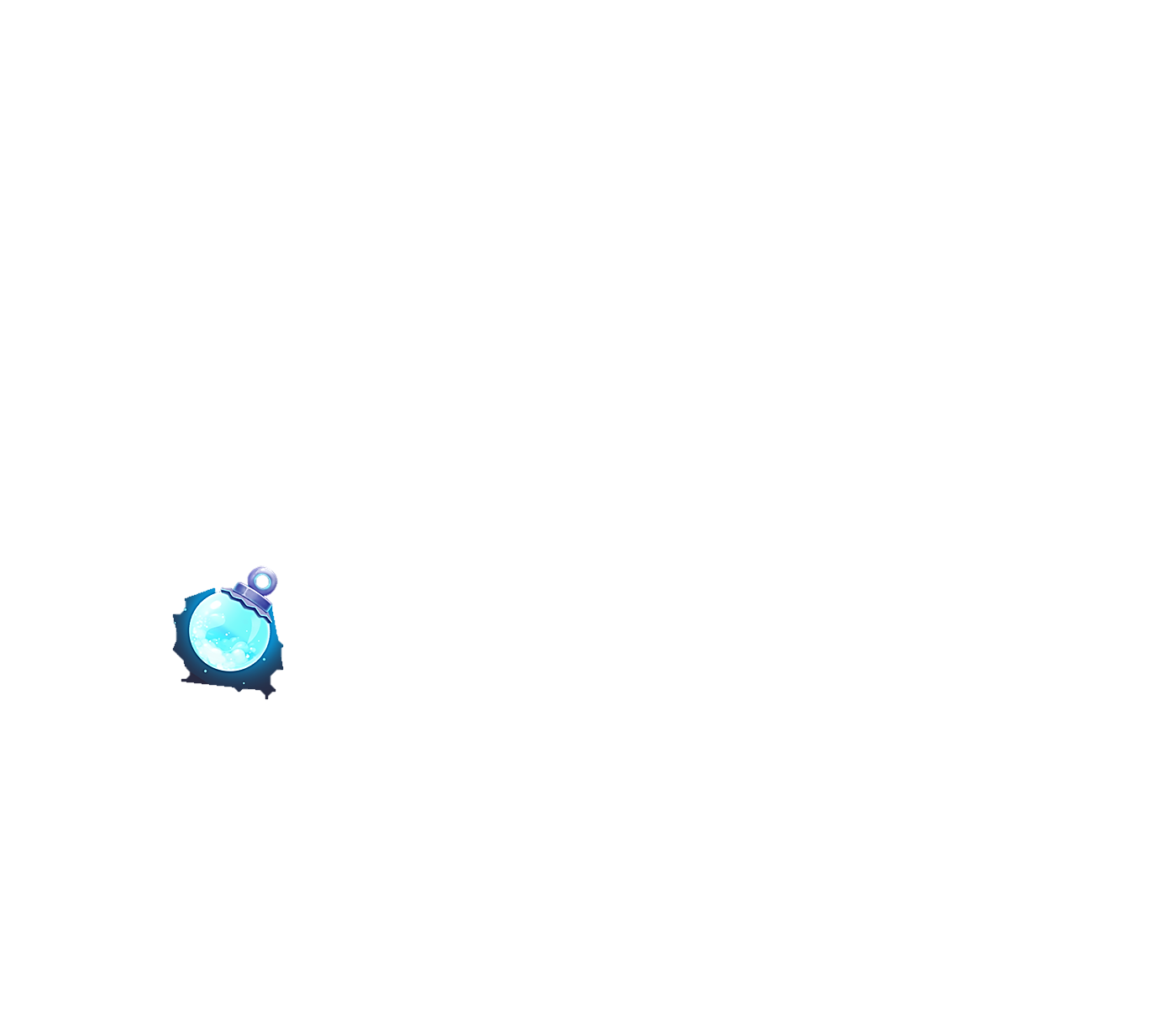 [Speaker Notes: Thanh Yen Tran 0967 255 149 /081 811 4340 zalo / FB https://www.facebook.com/thanhyentrangiaoandientu]
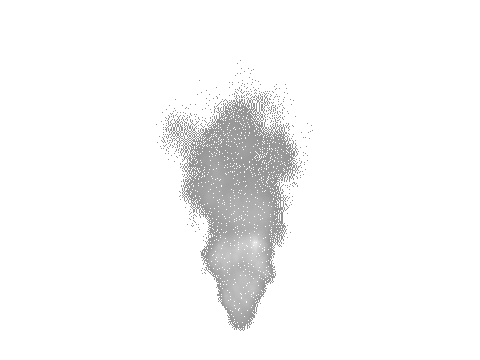 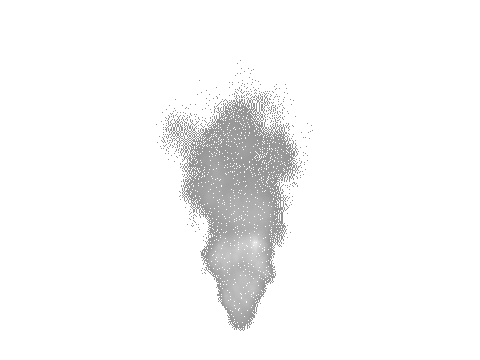 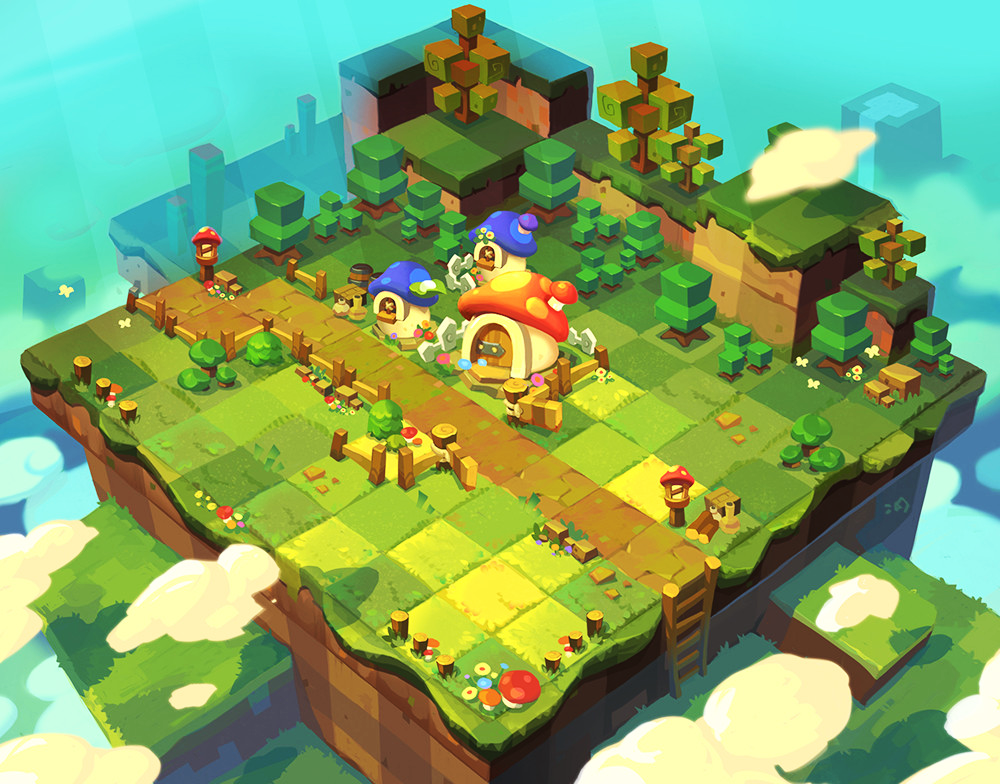 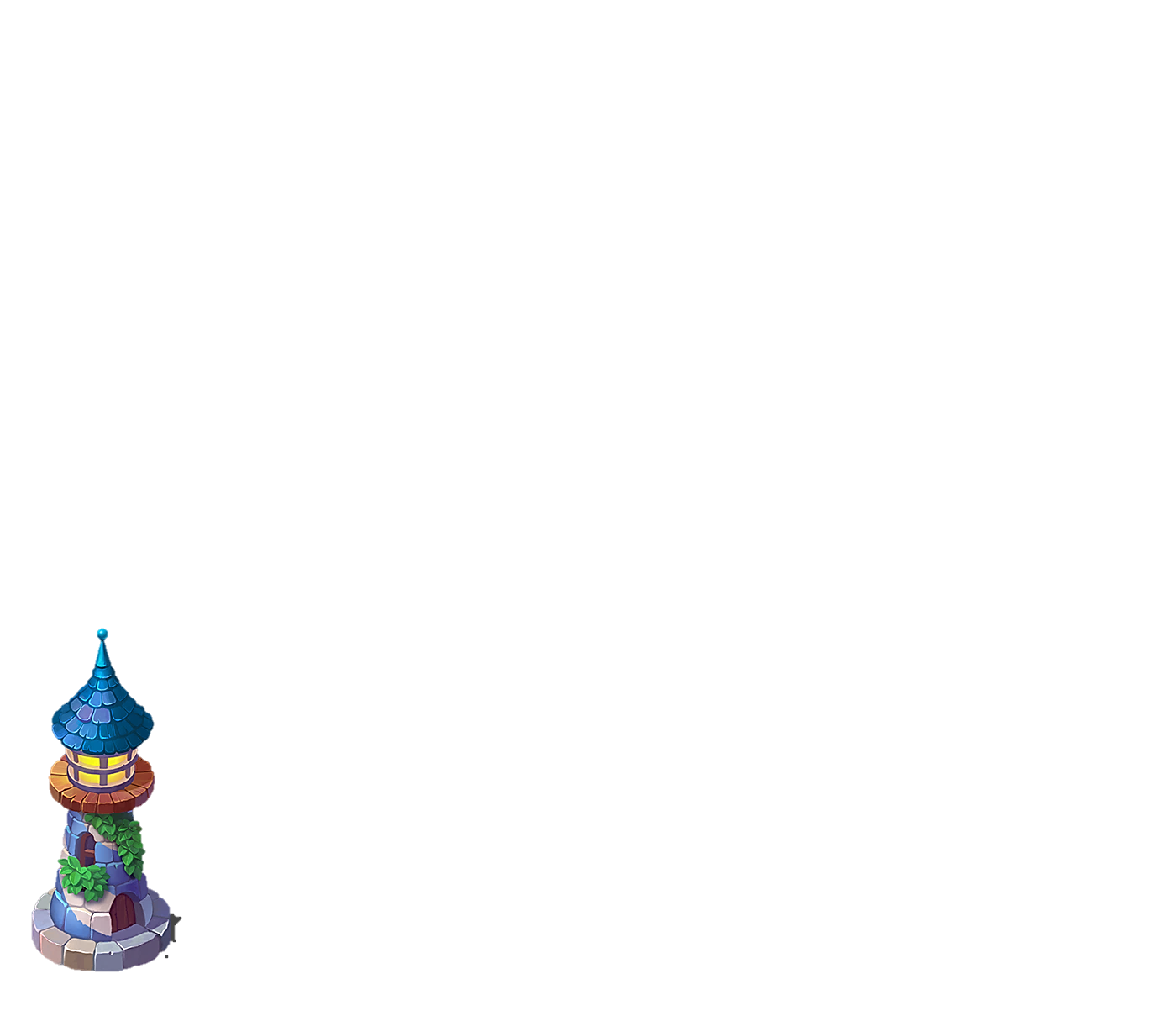 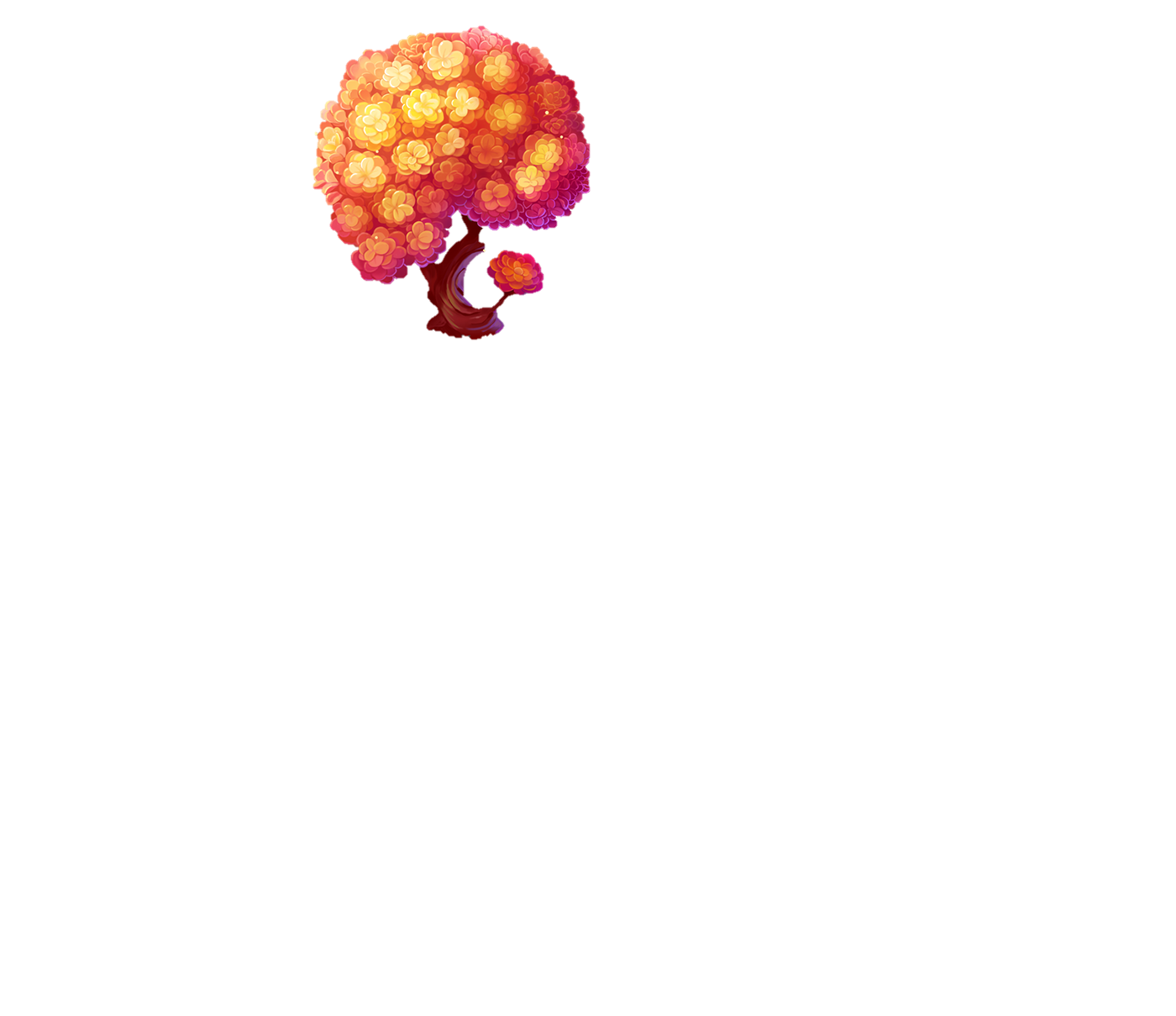 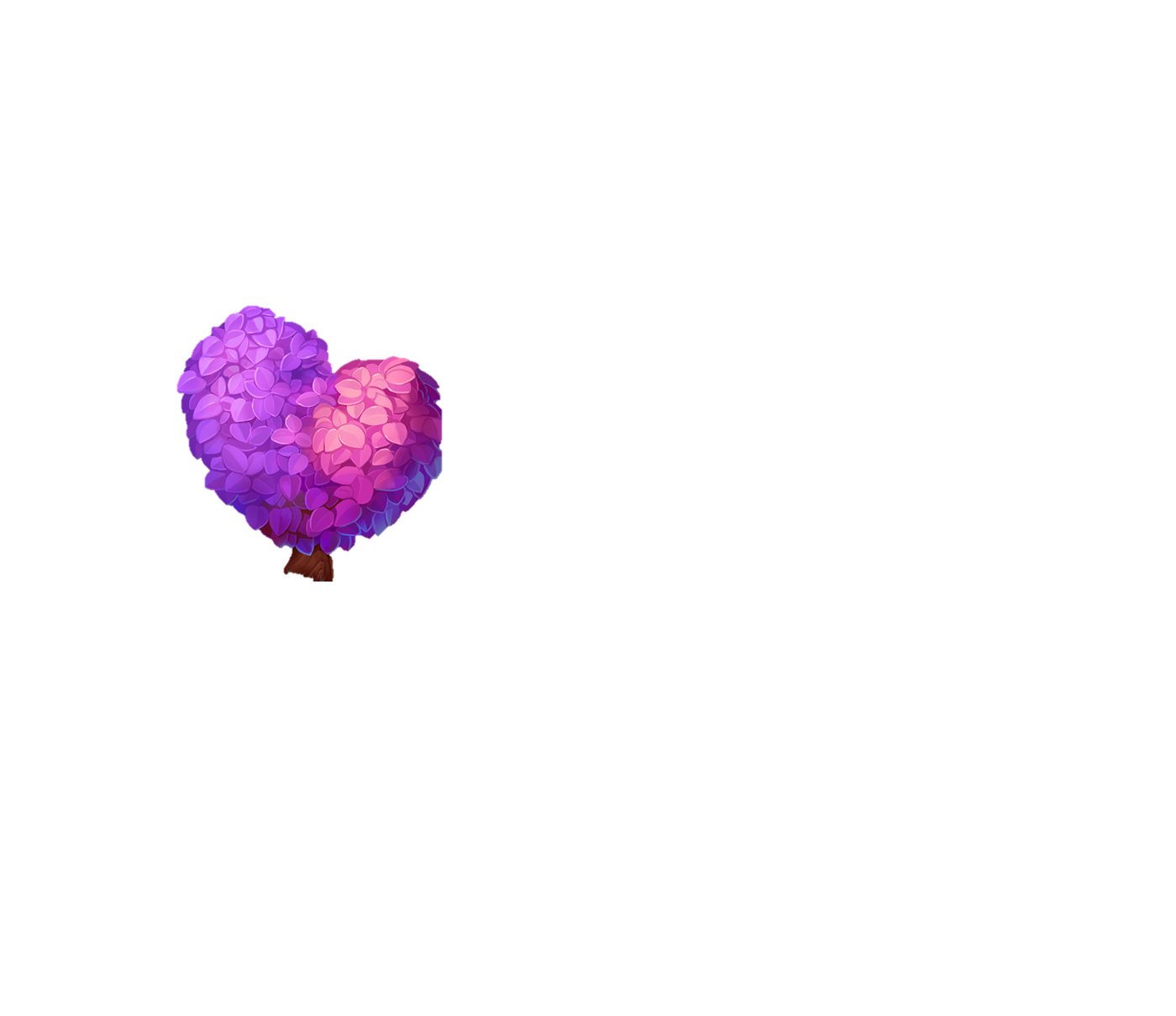 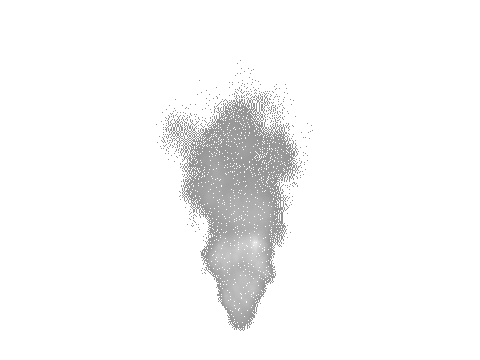 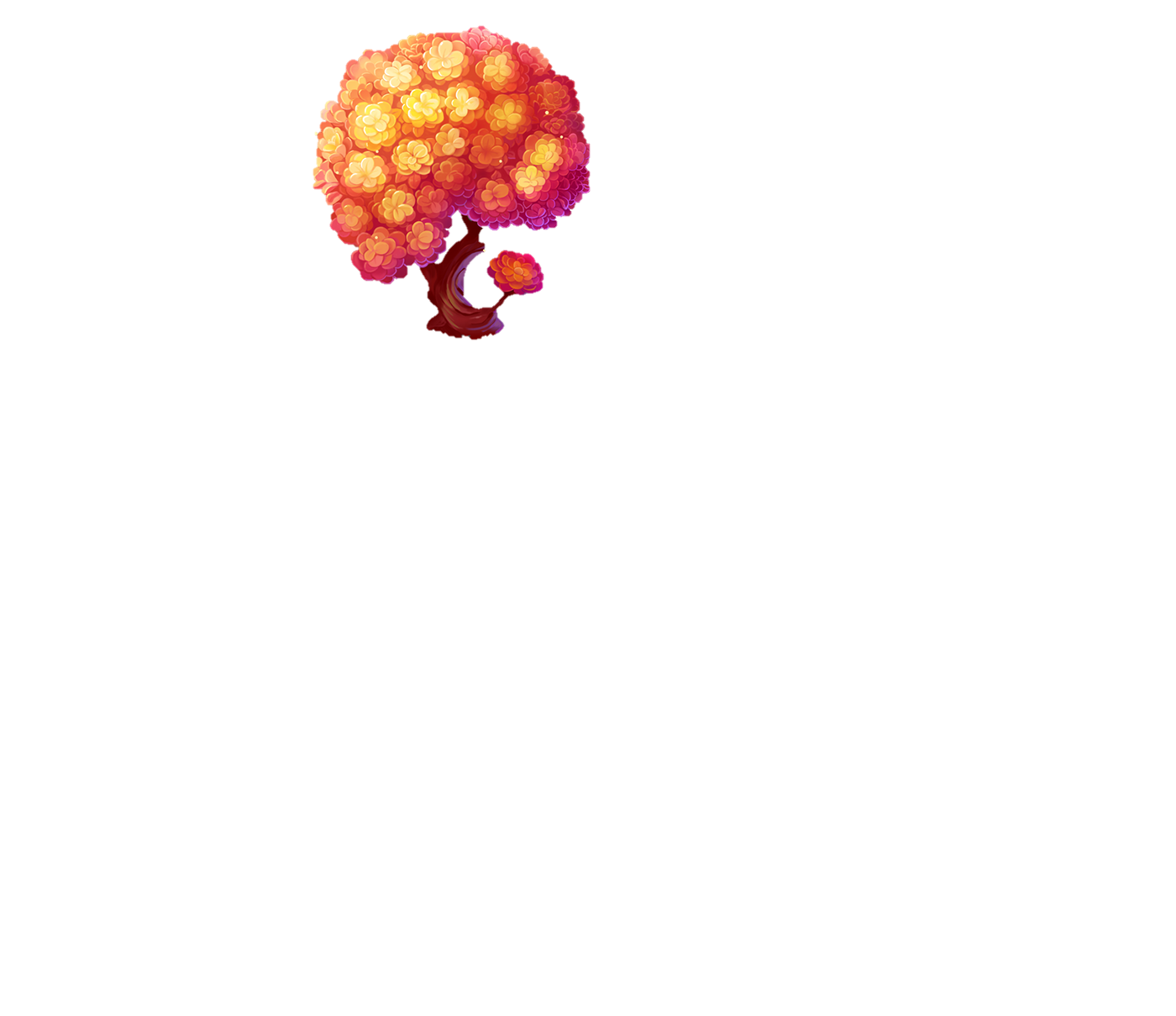 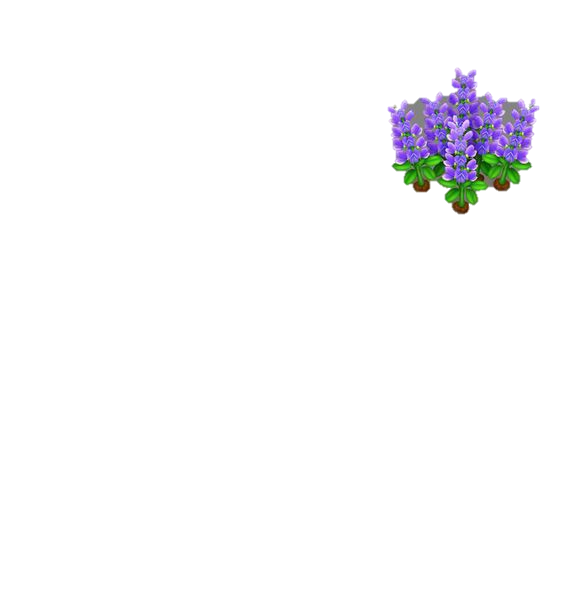 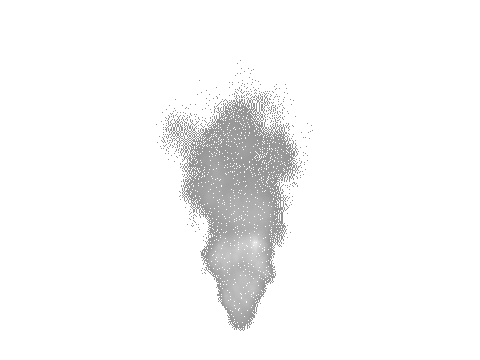 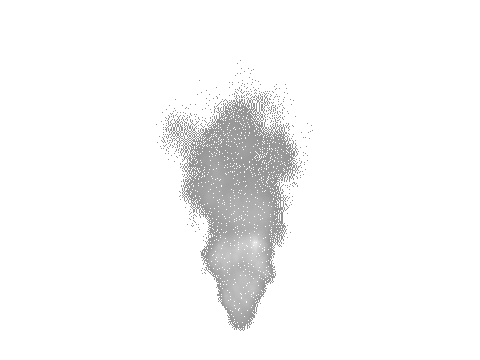 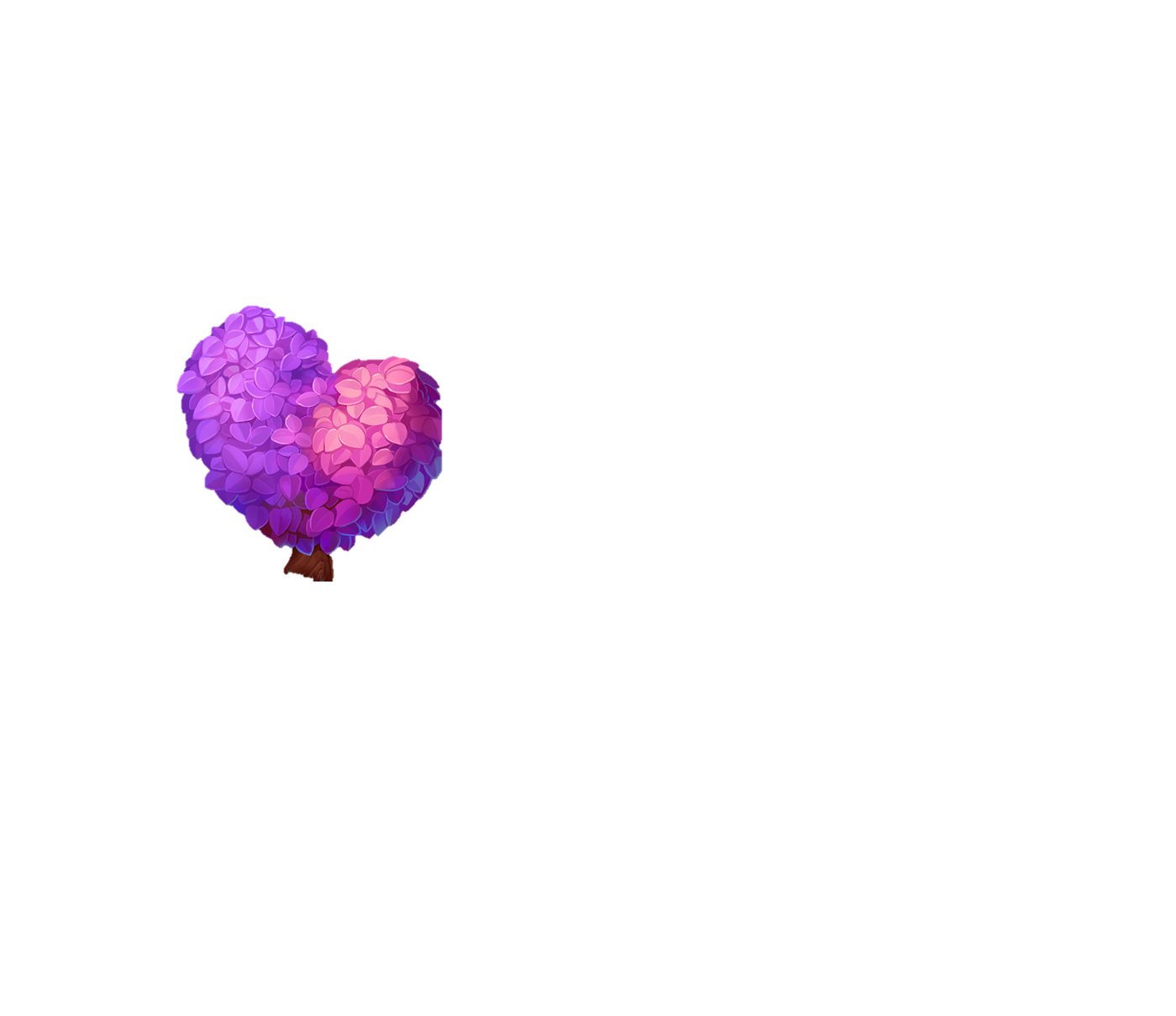 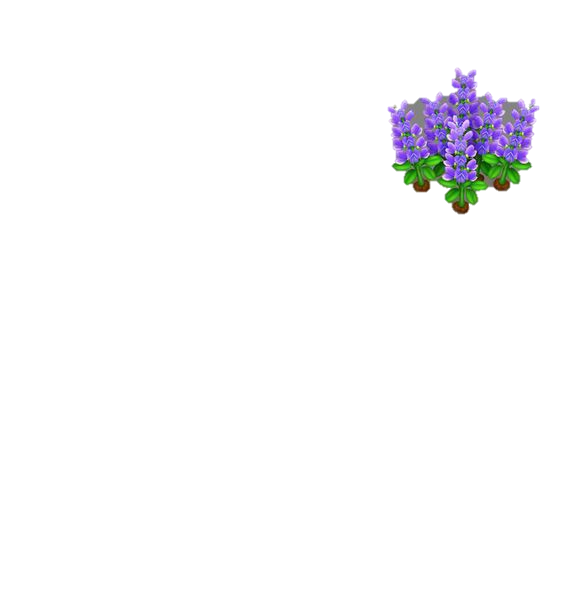 Done! Press “BACK” to return MAIN SECTION.
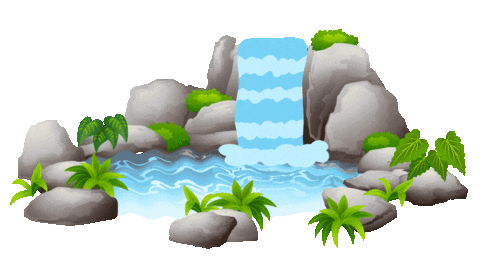 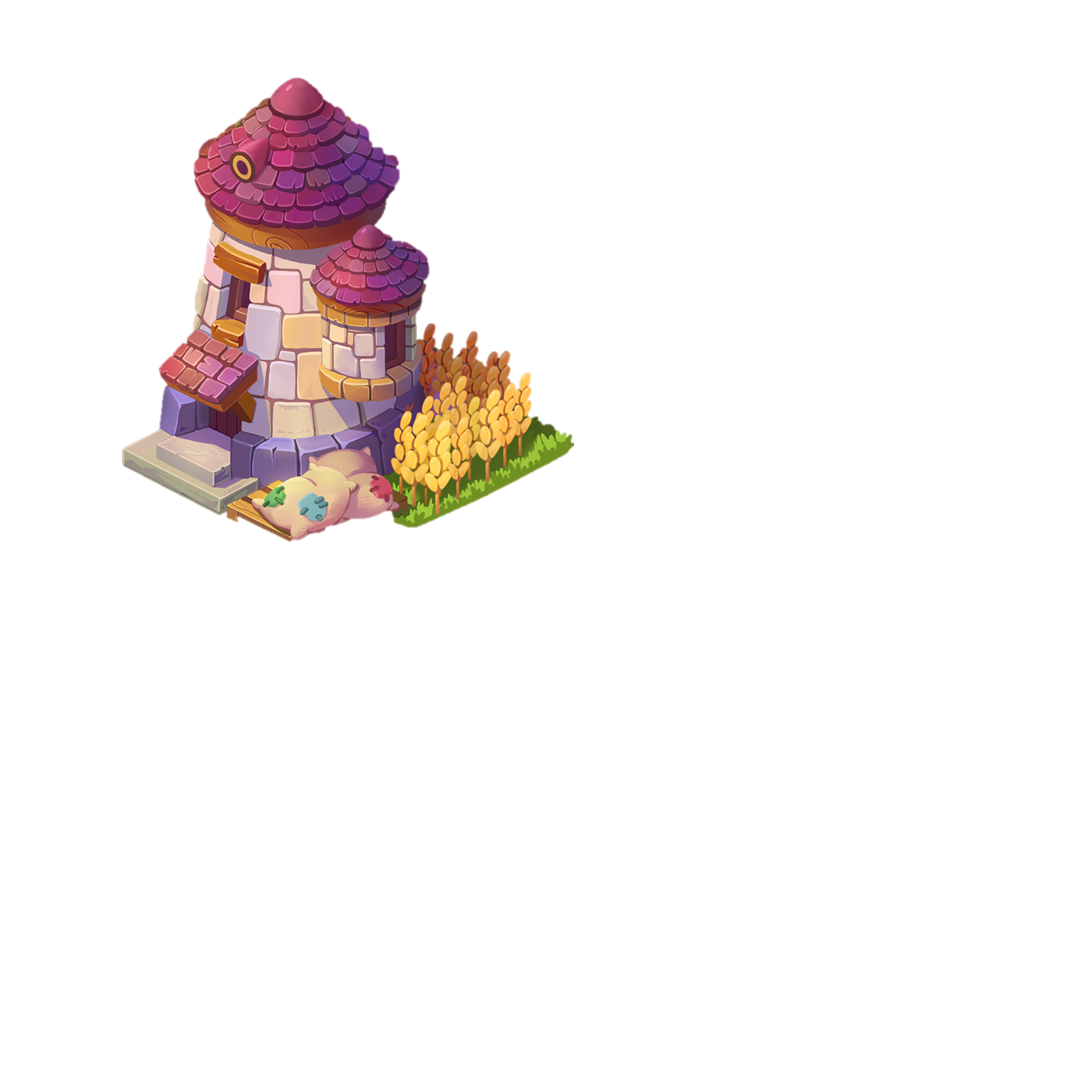 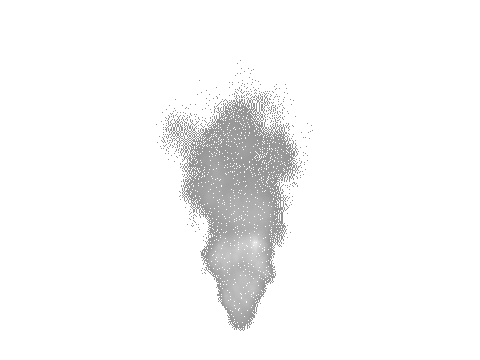 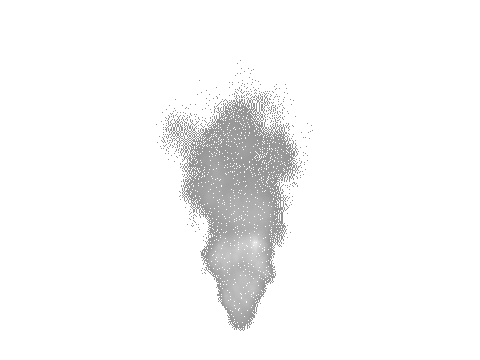 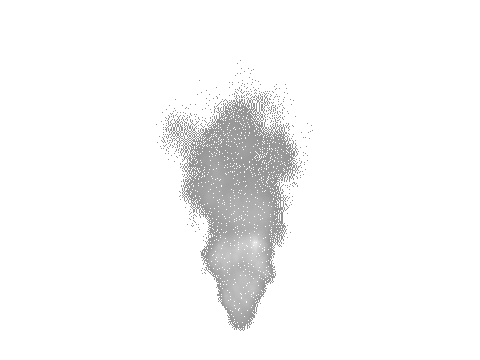 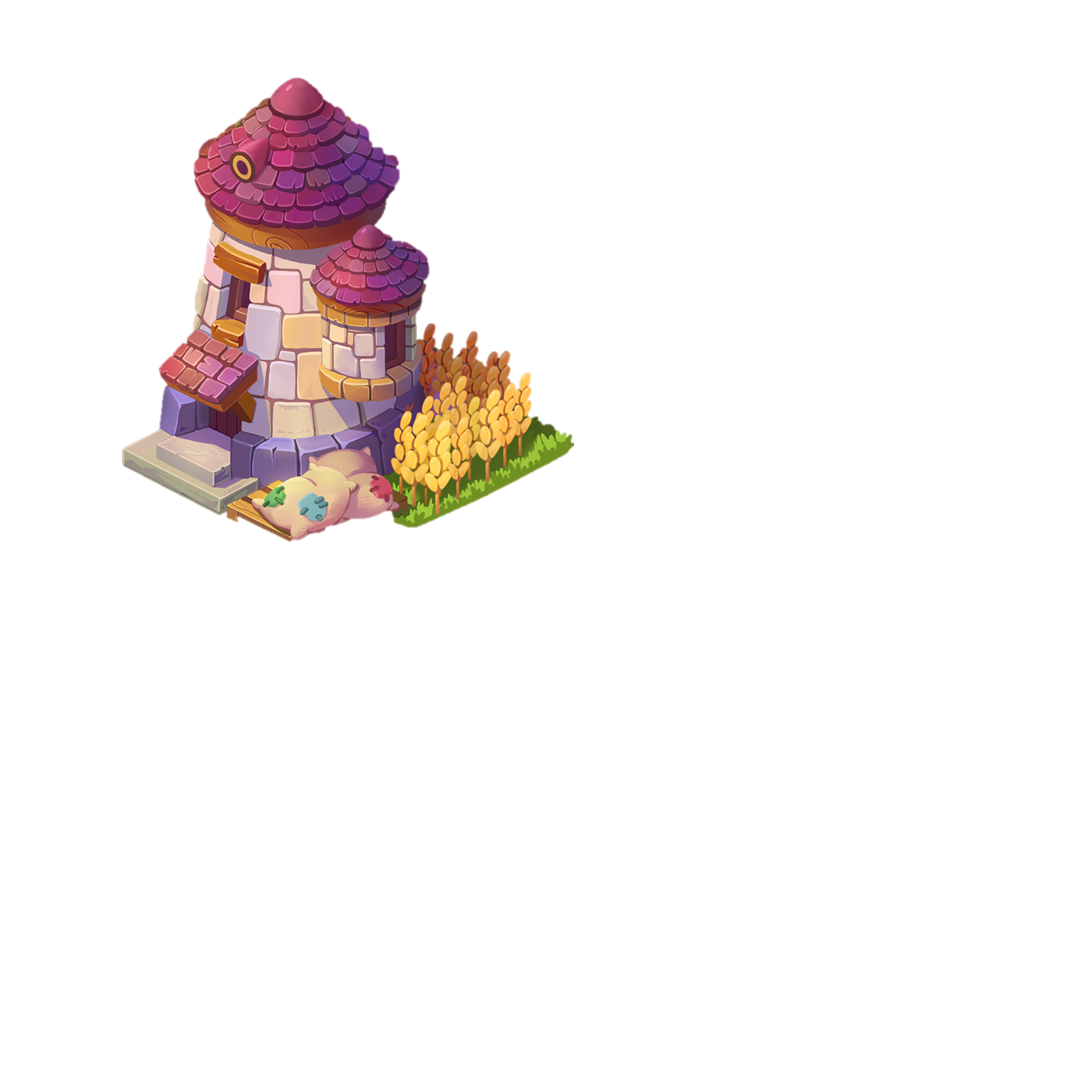 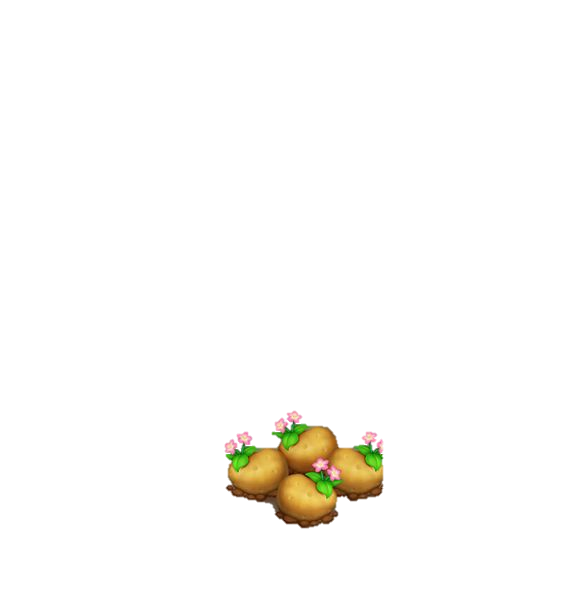 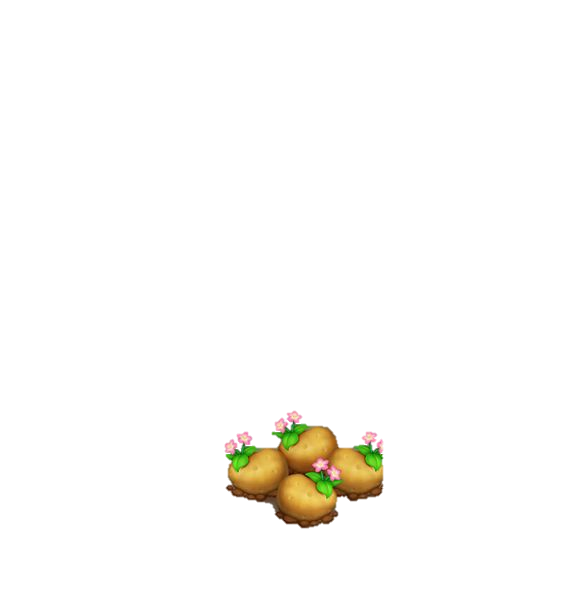 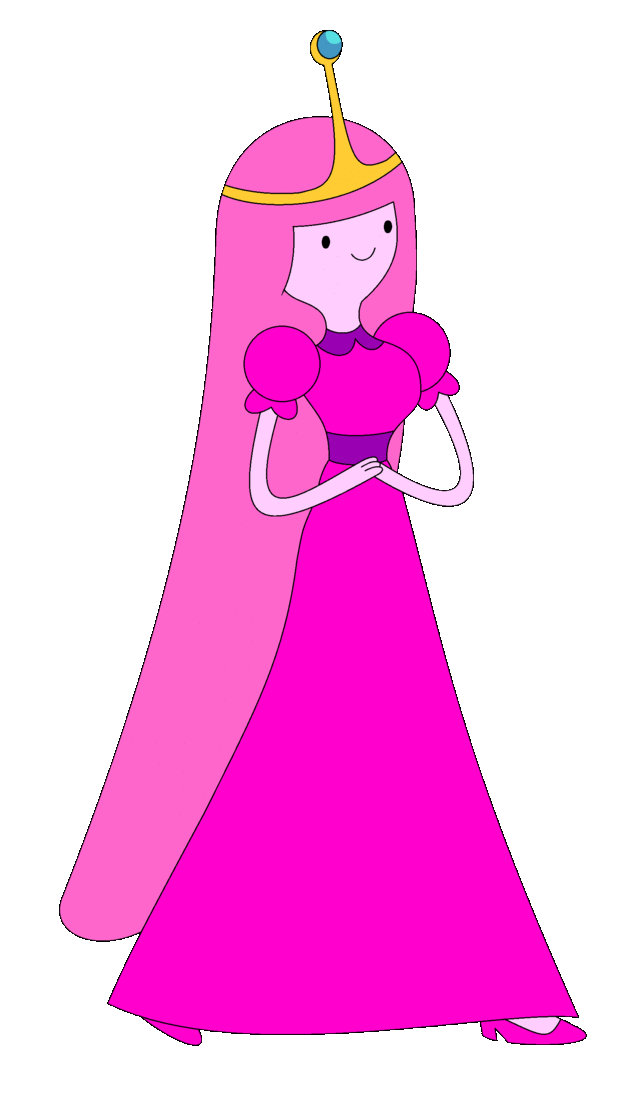 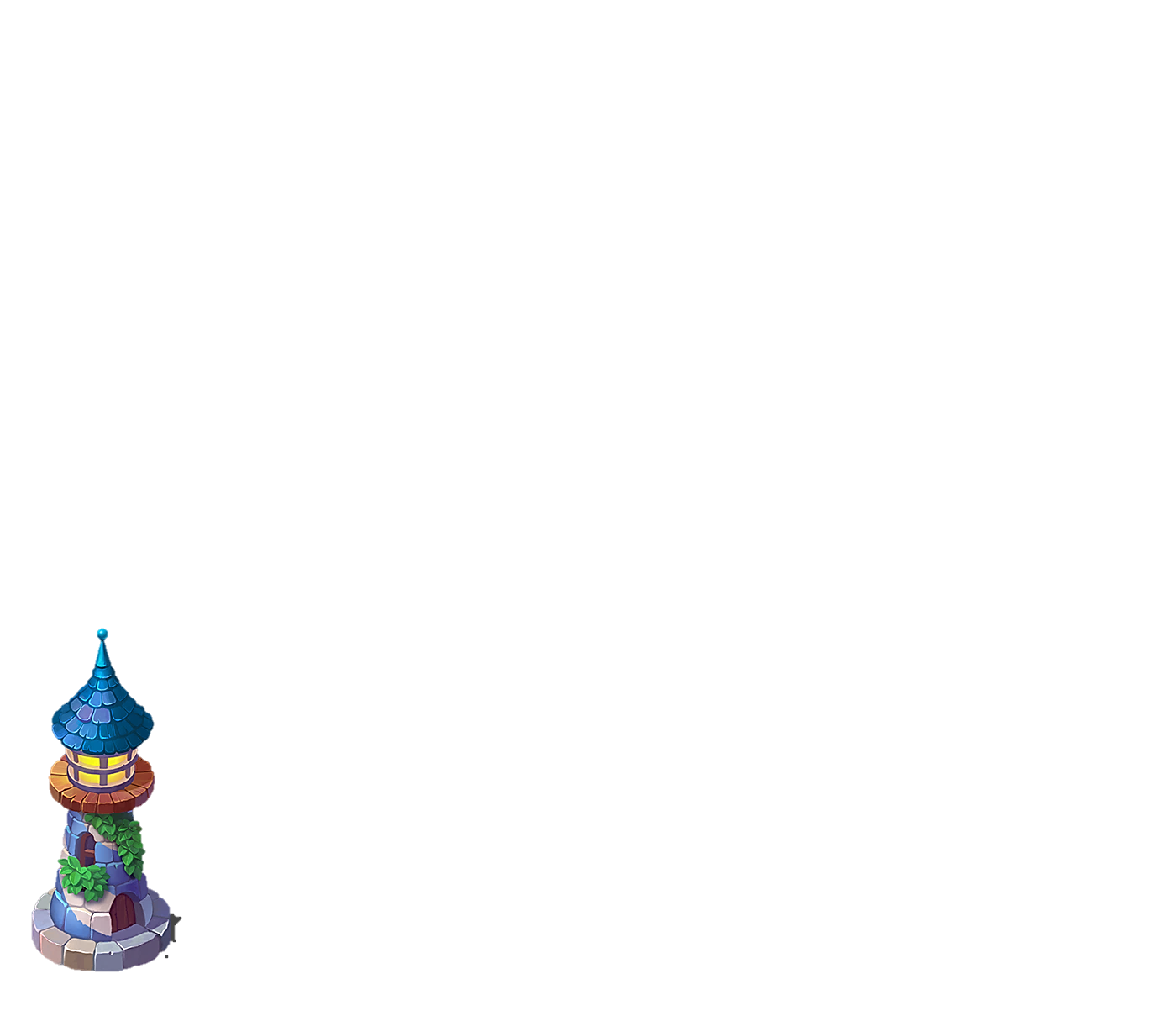 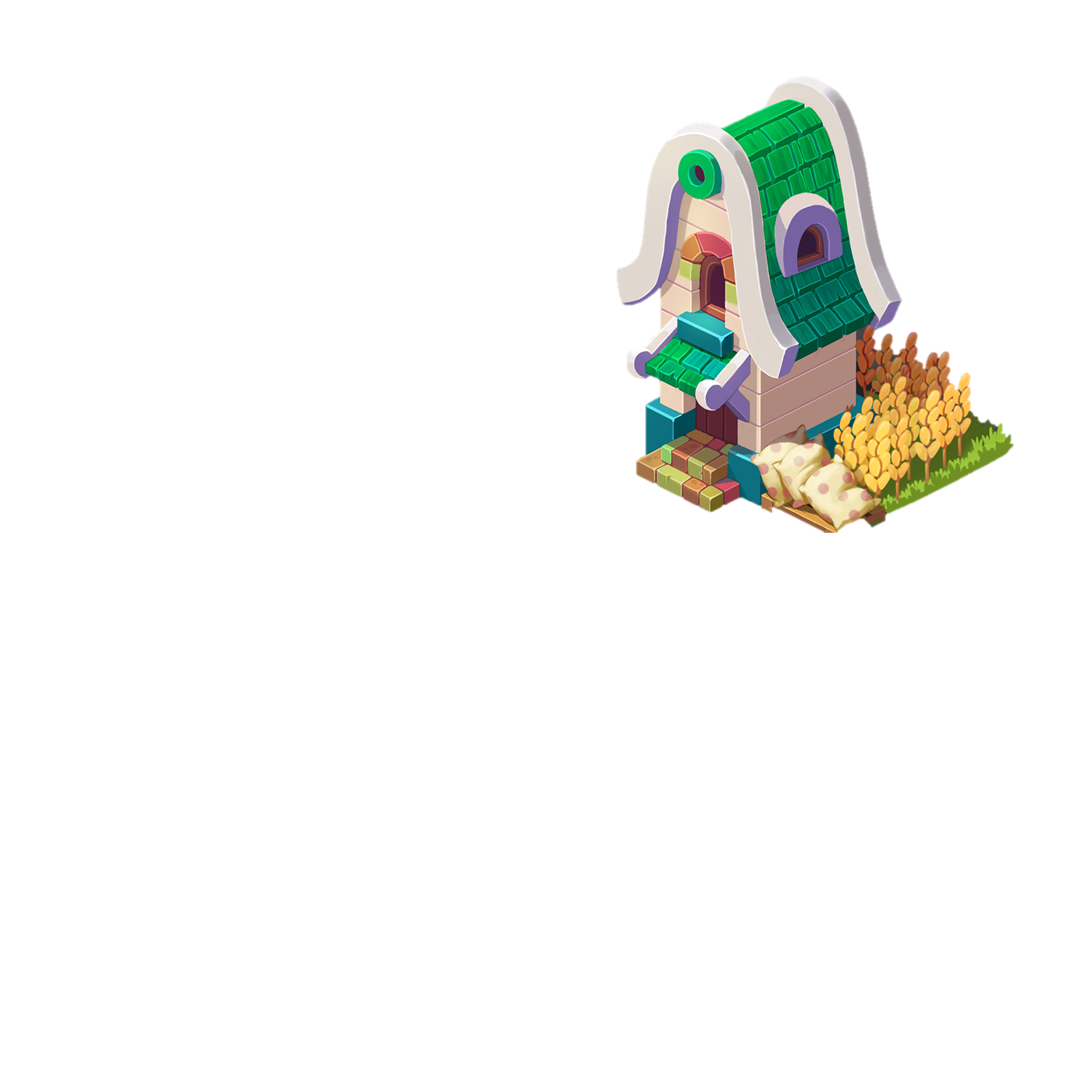 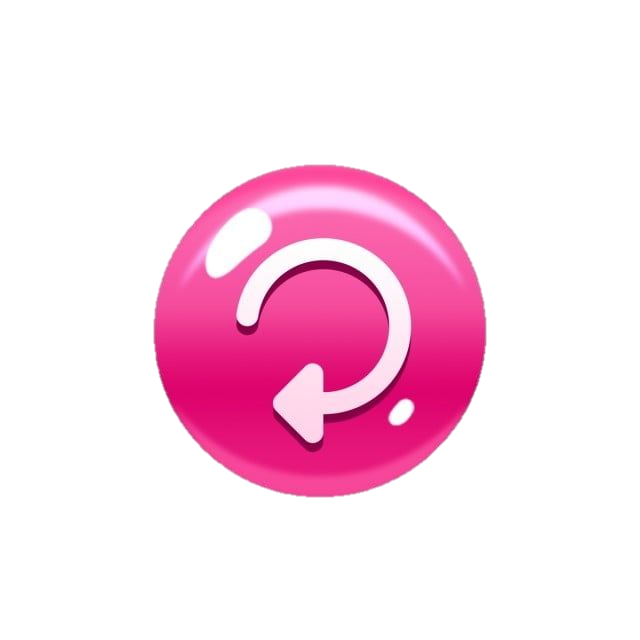 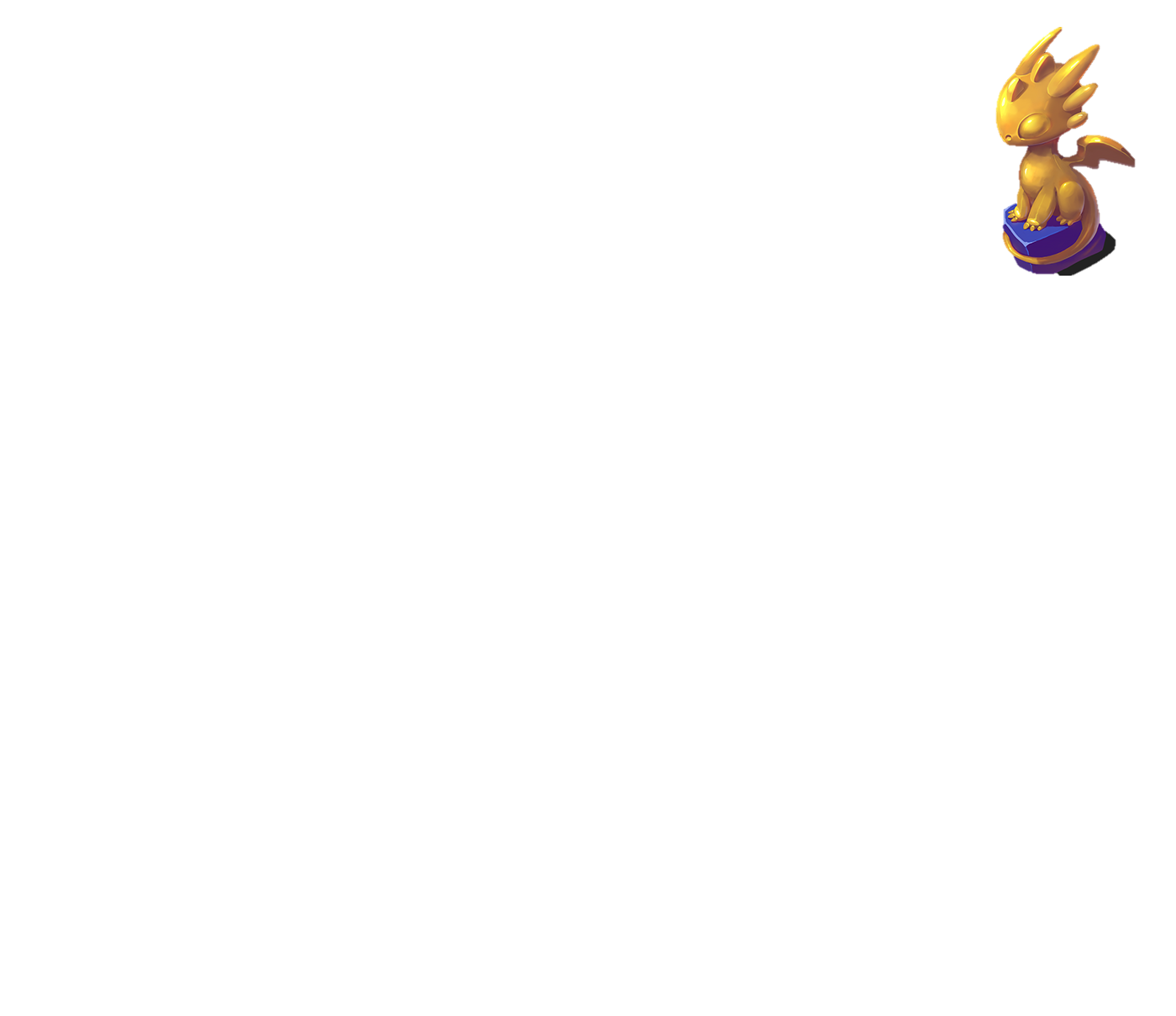 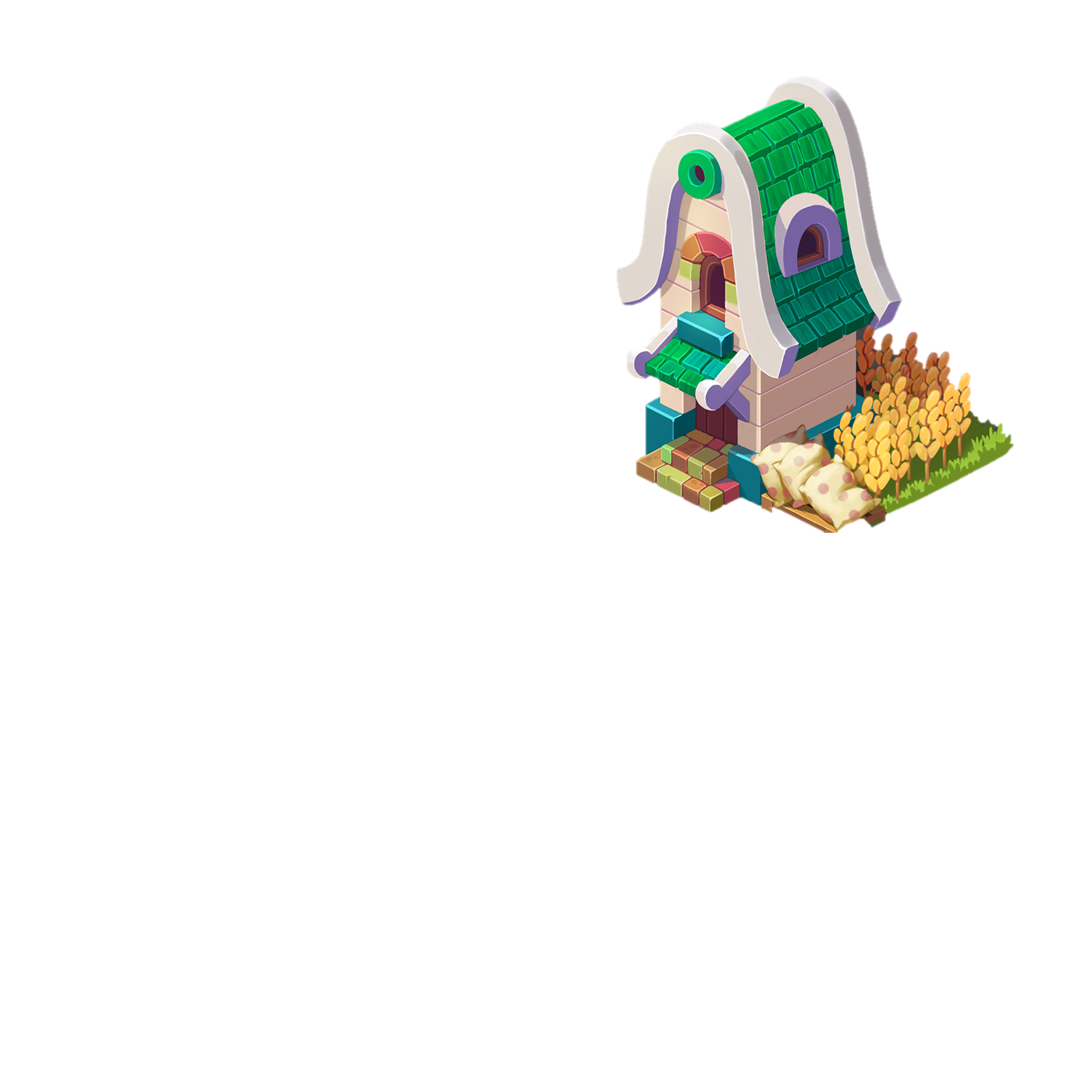 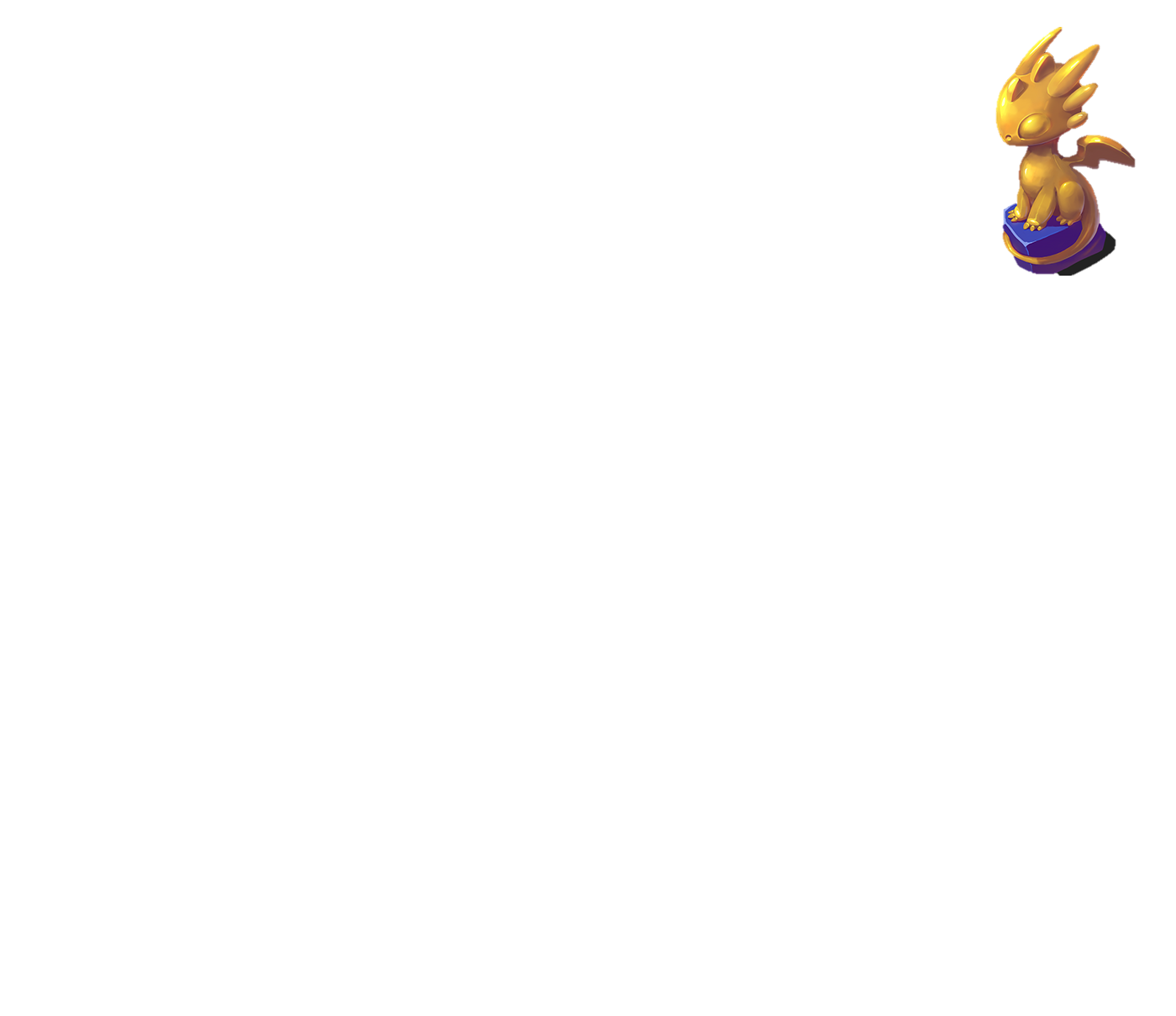 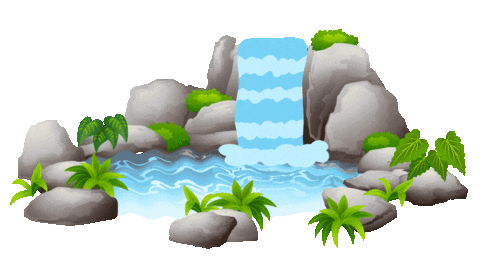 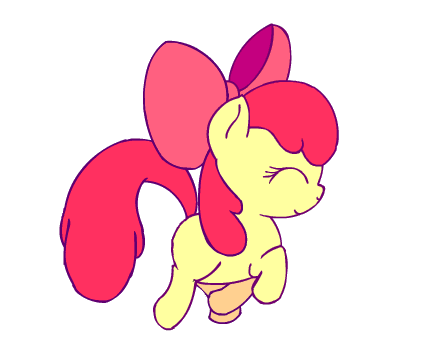 [Speaker Notes: Thanh Yen Tran 0967 255 149 /081 811 4340 zalo / FB https://www.facebook.com/thanhyentrangiaoandientu]
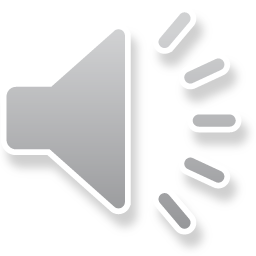 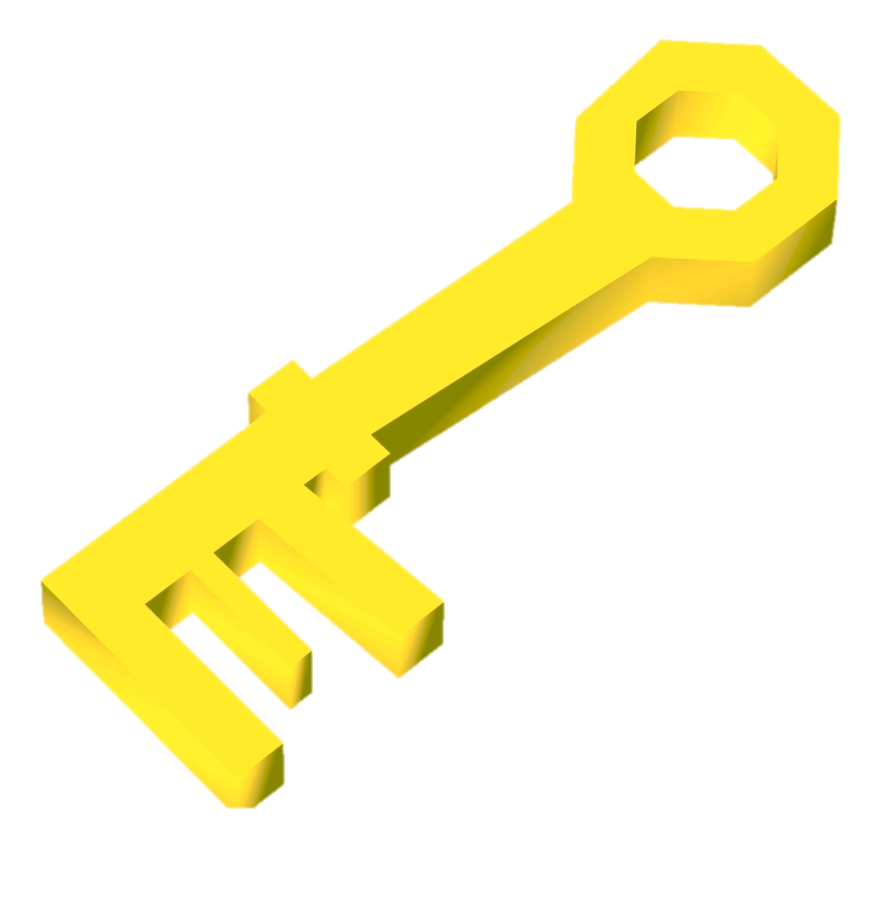 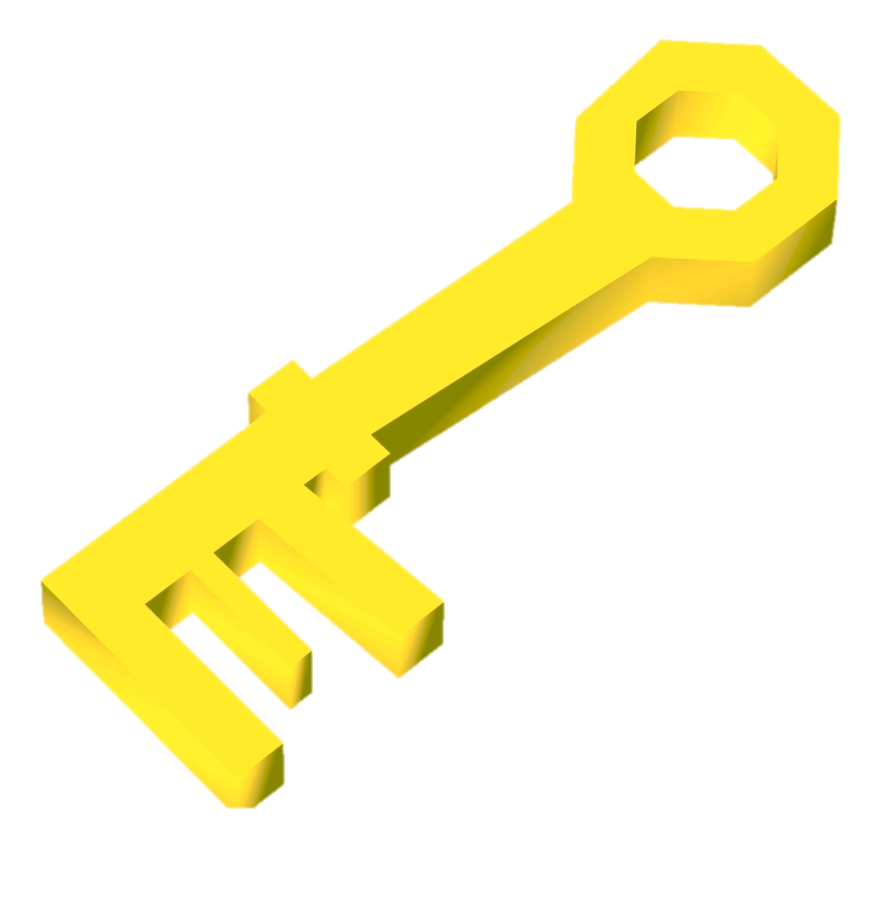 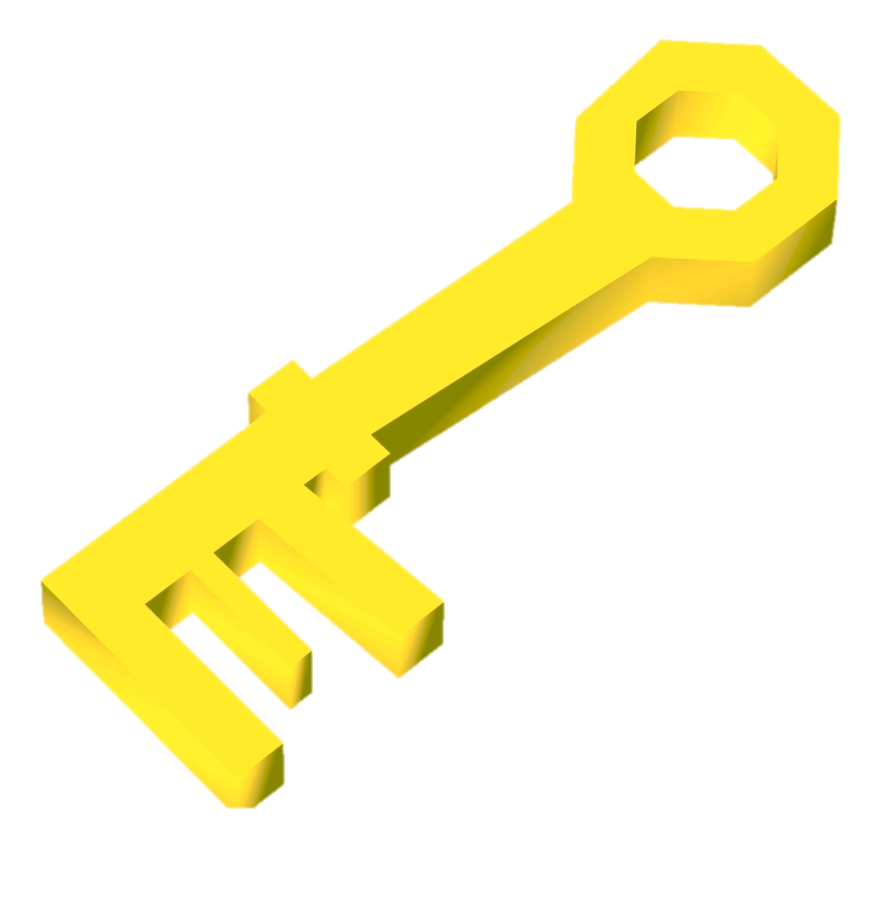 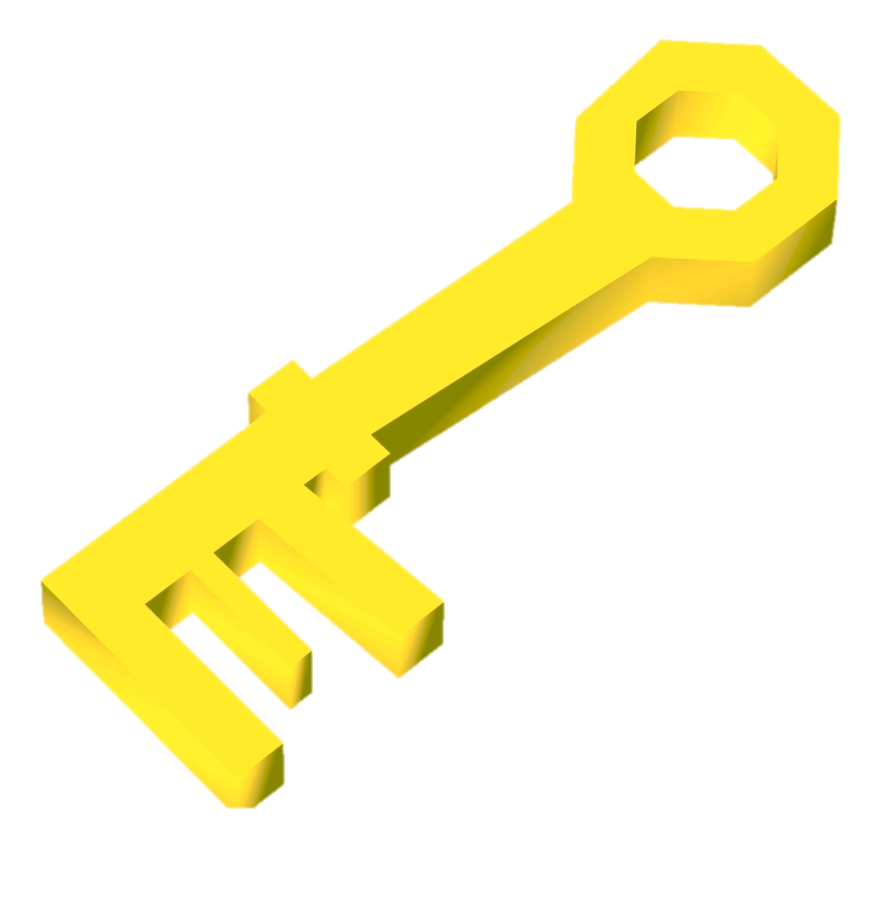 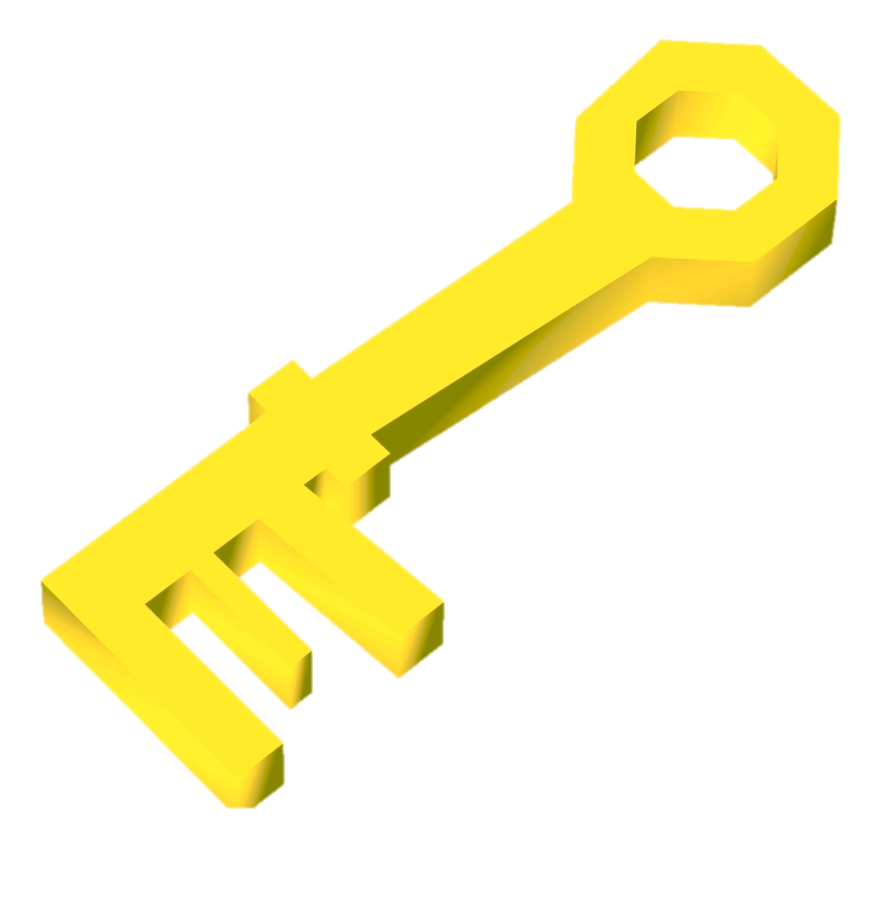 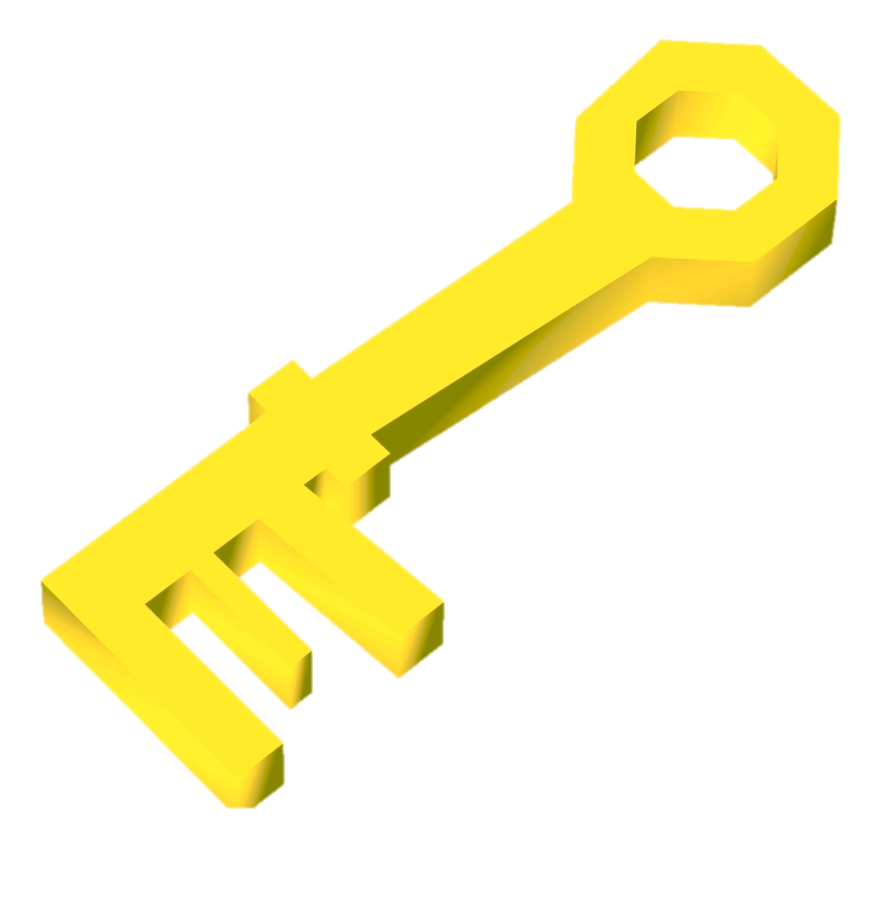 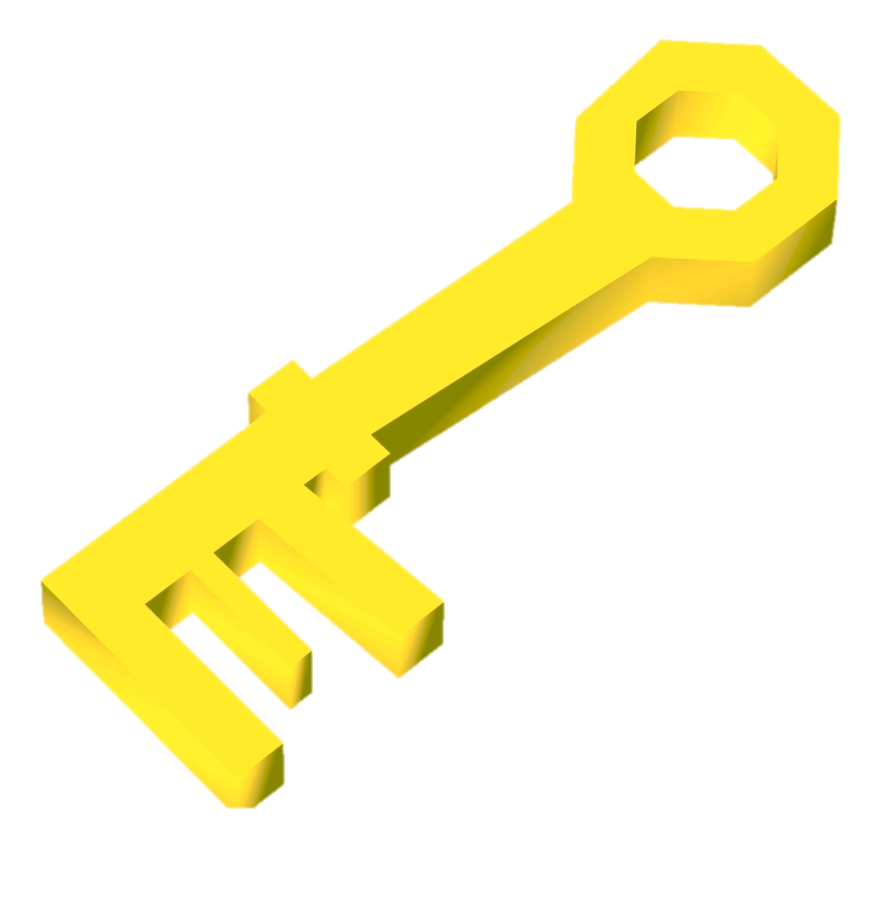 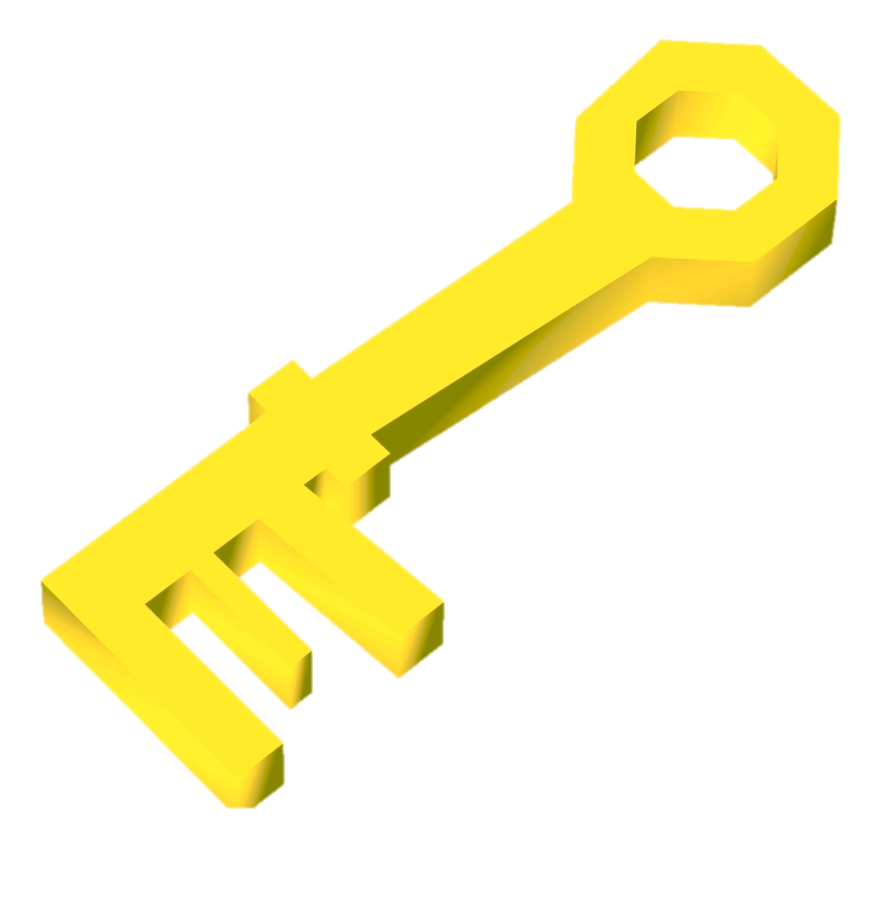 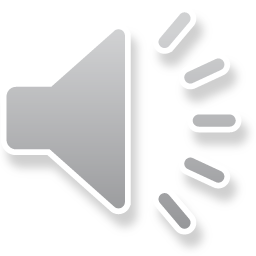 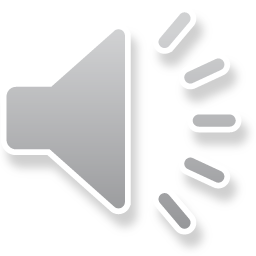 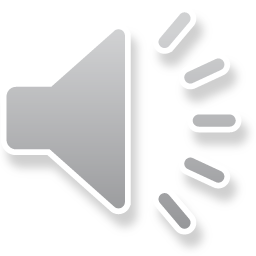 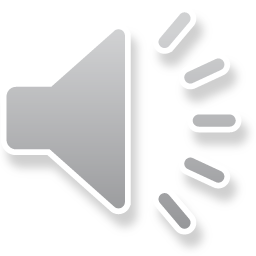 1
2
3
4
5
6
7
8
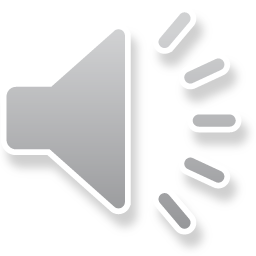 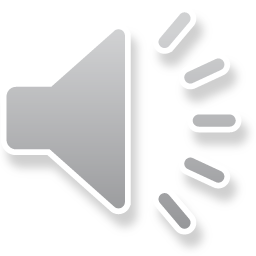 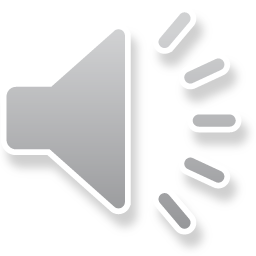 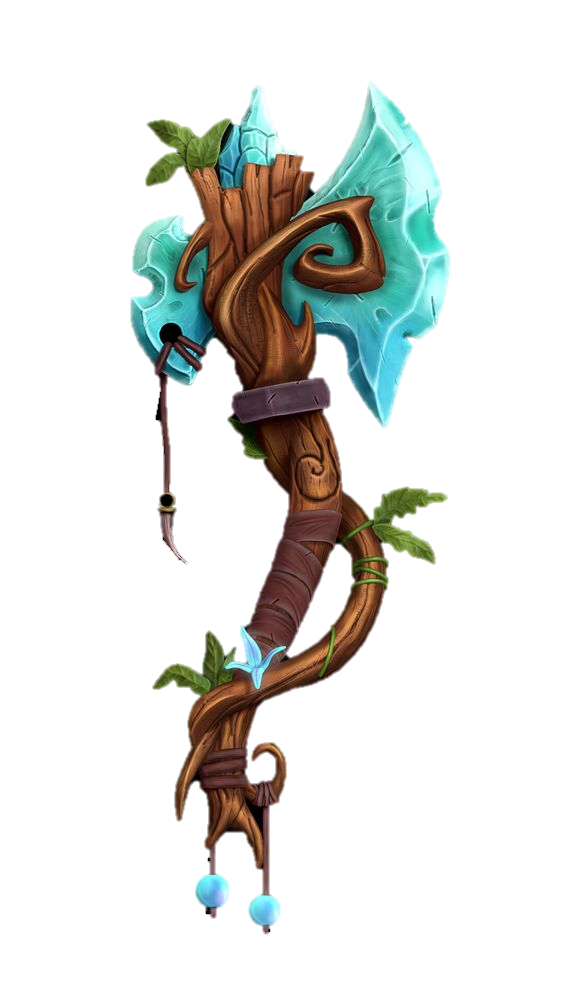 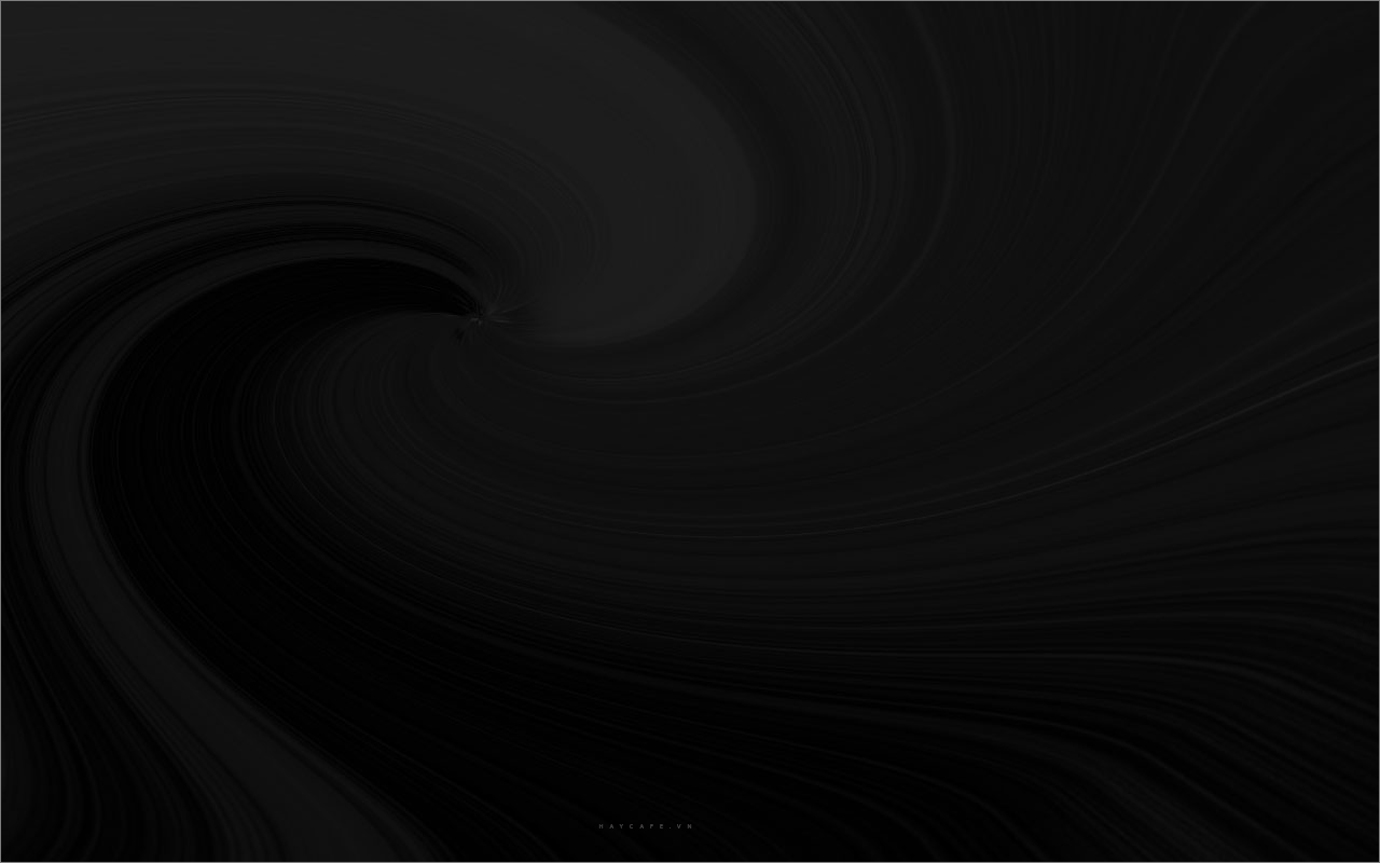 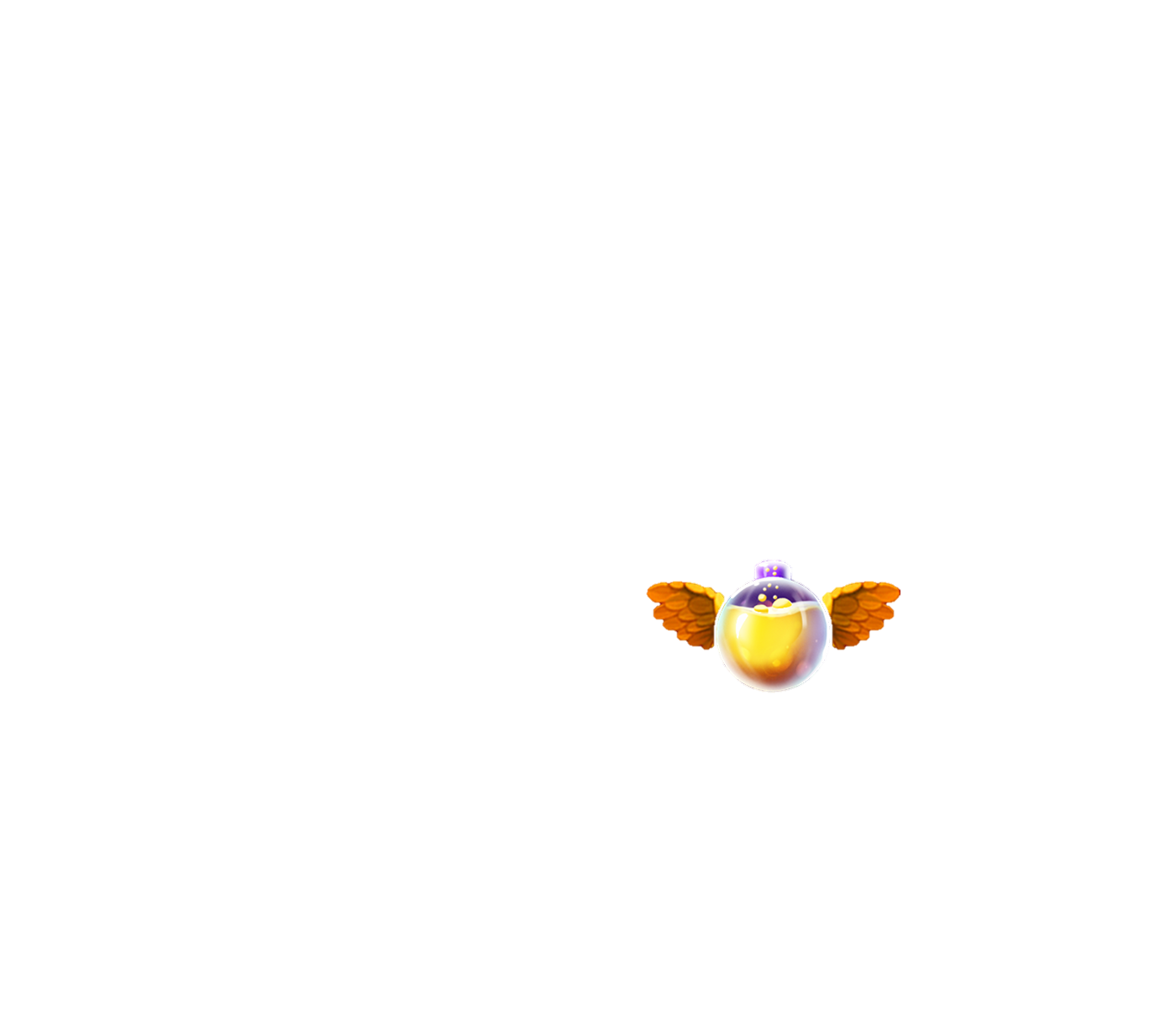 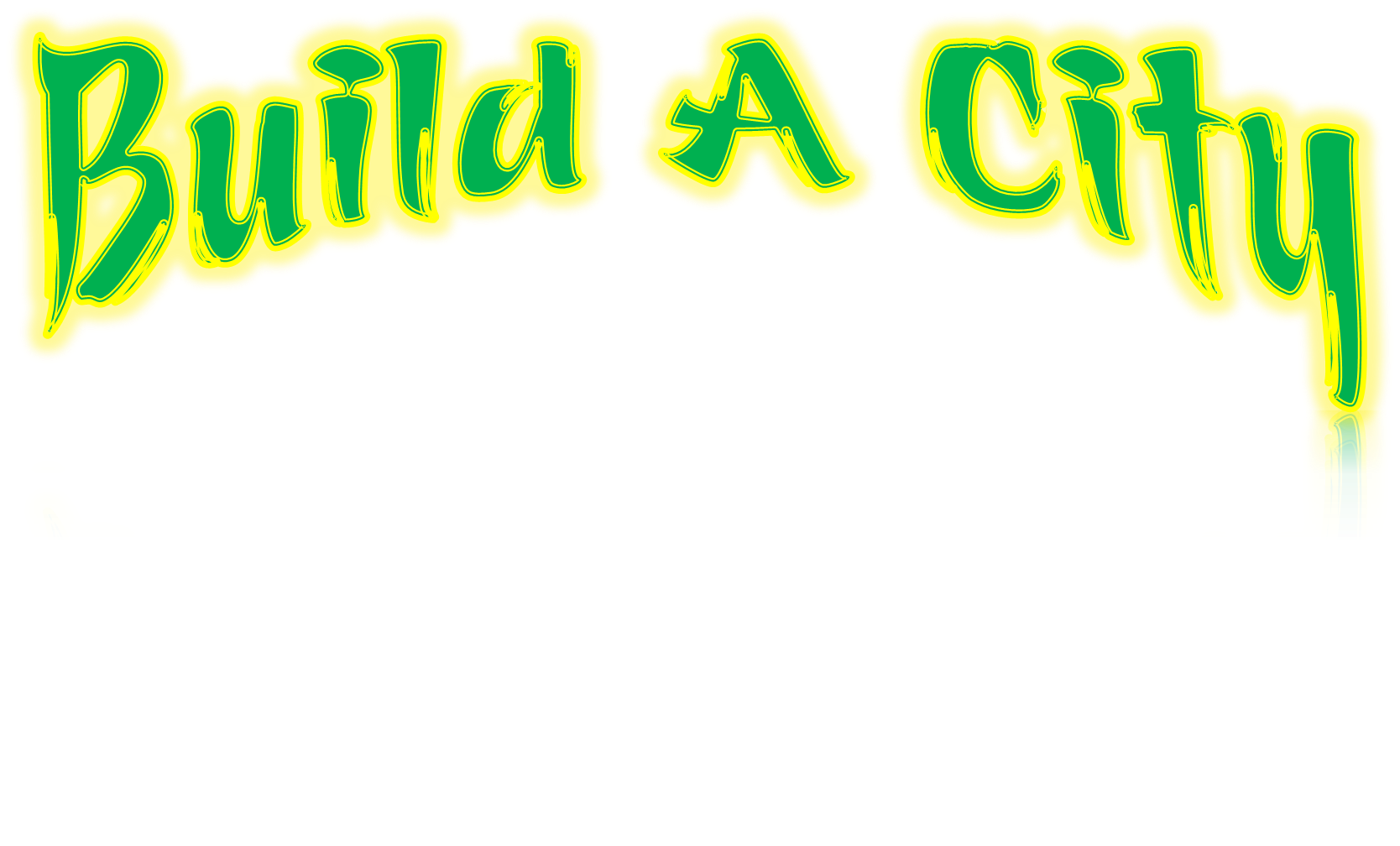 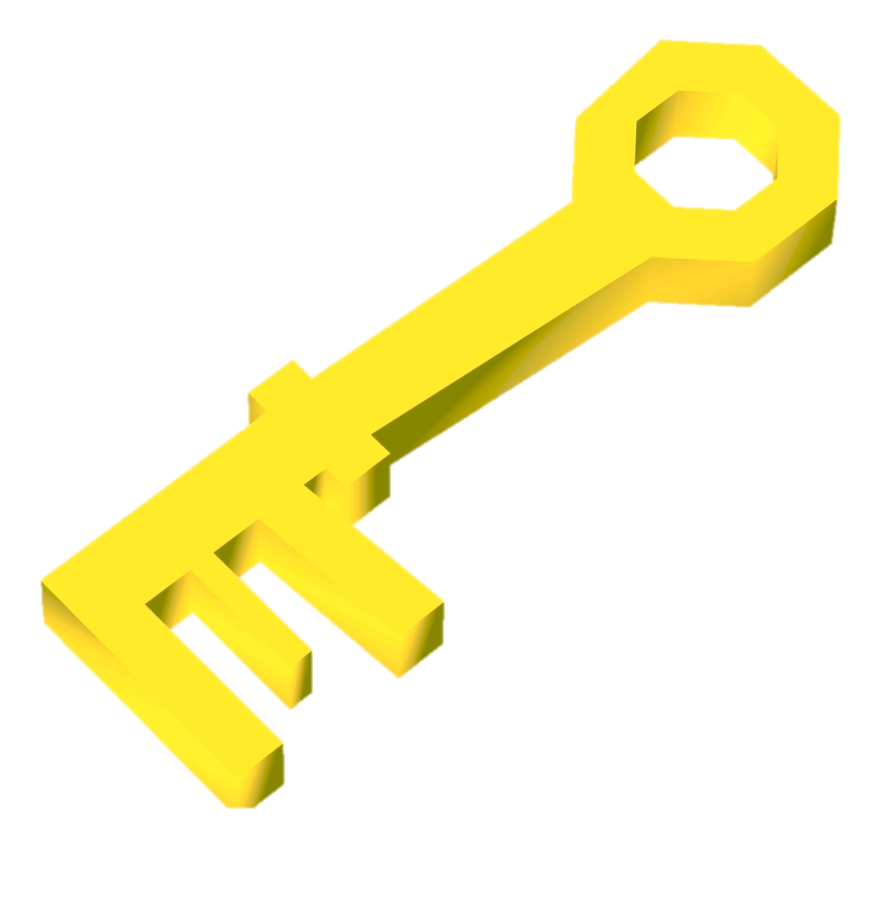 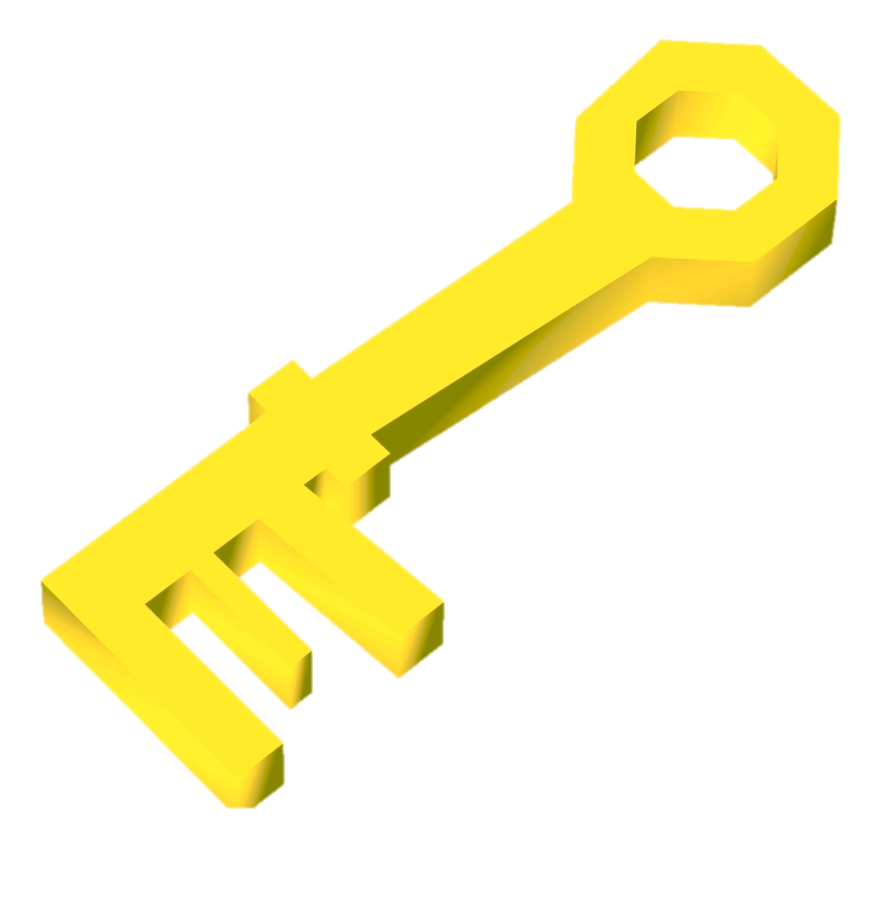 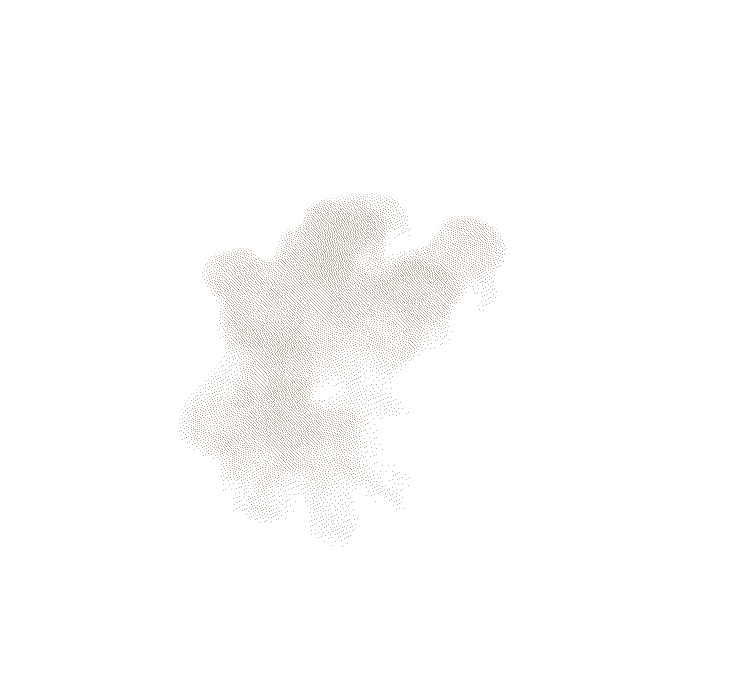 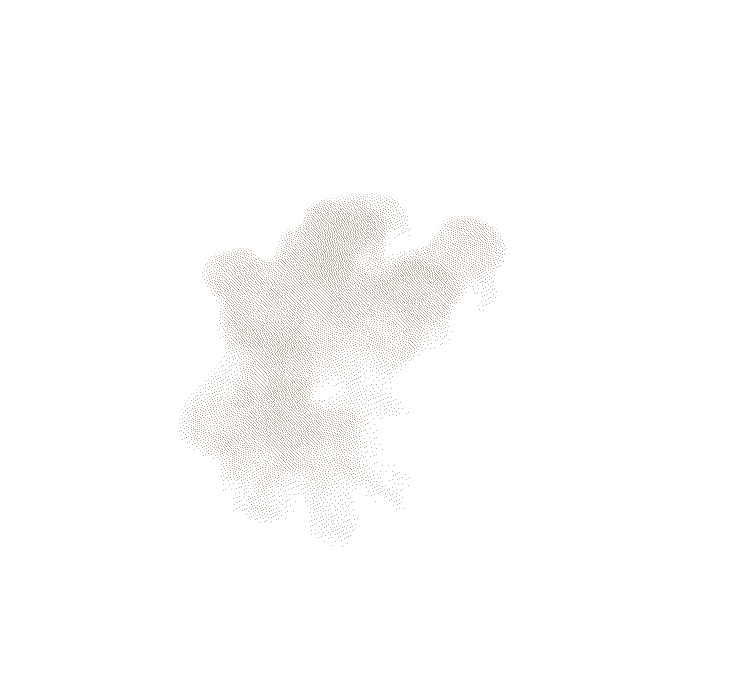 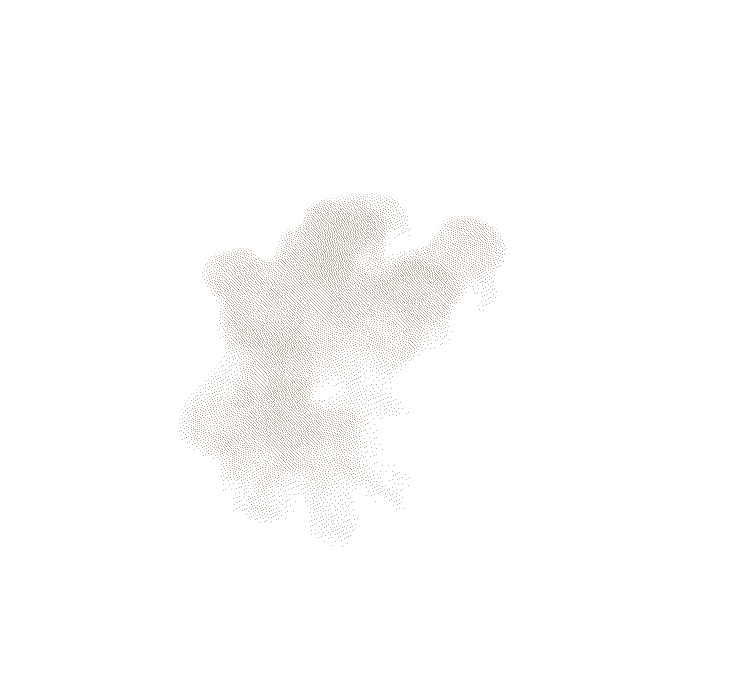 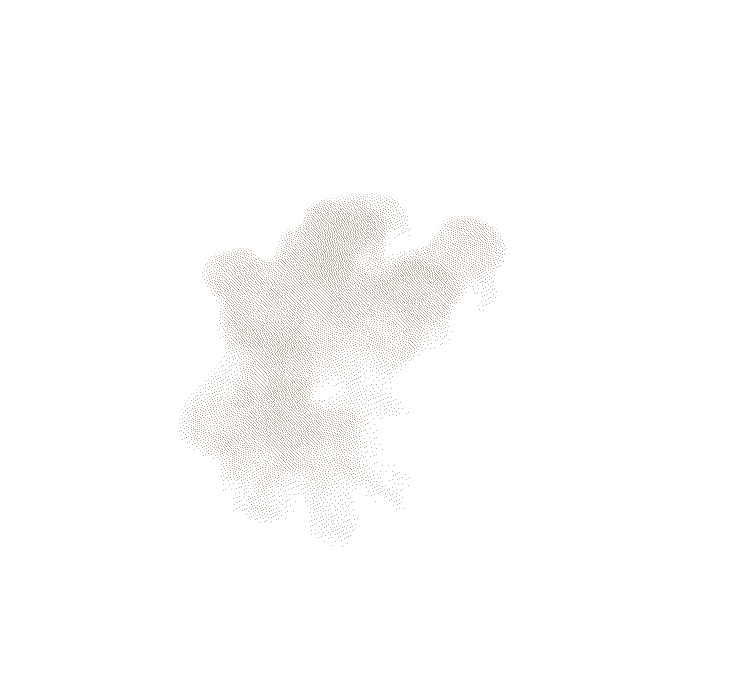 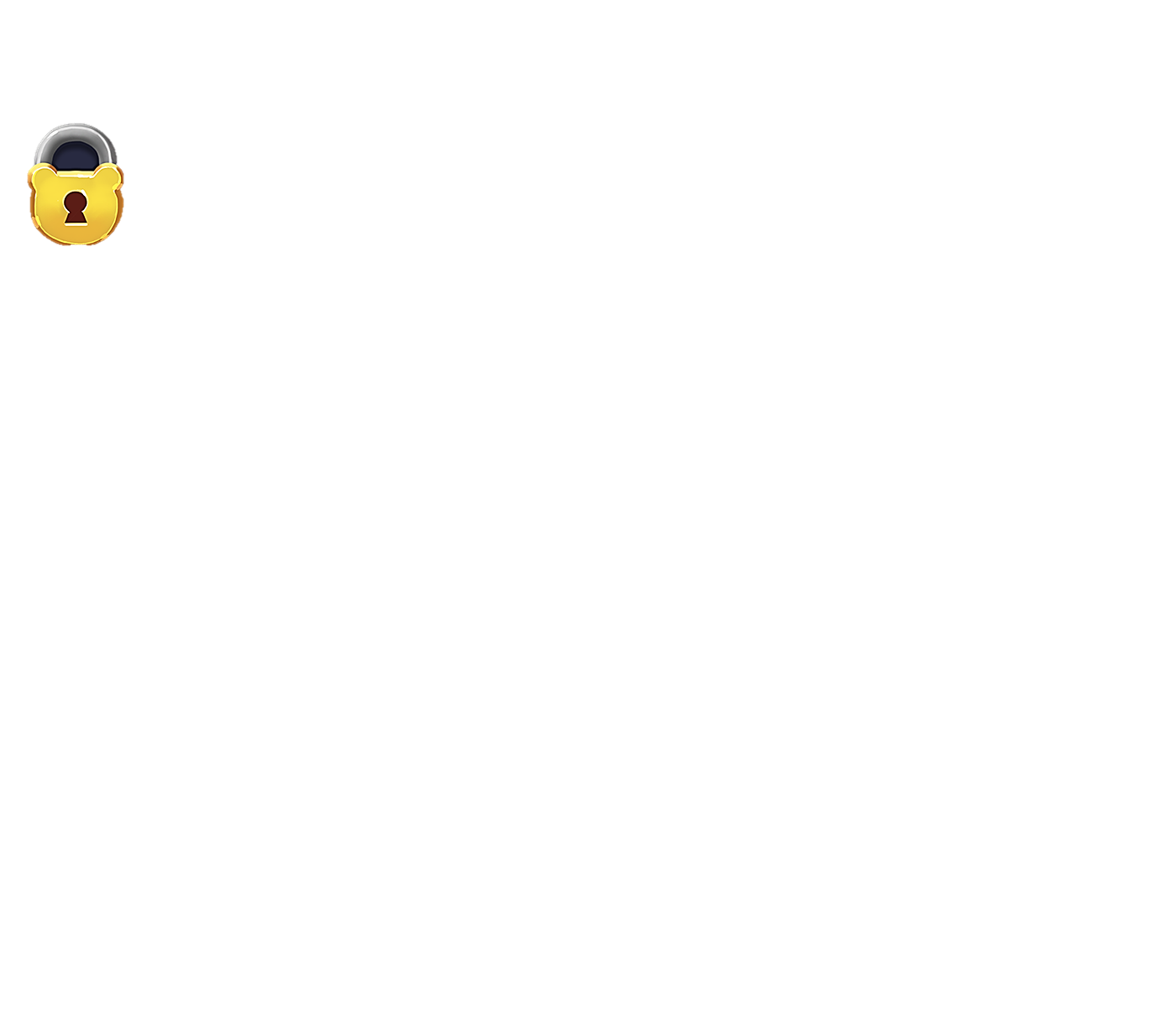 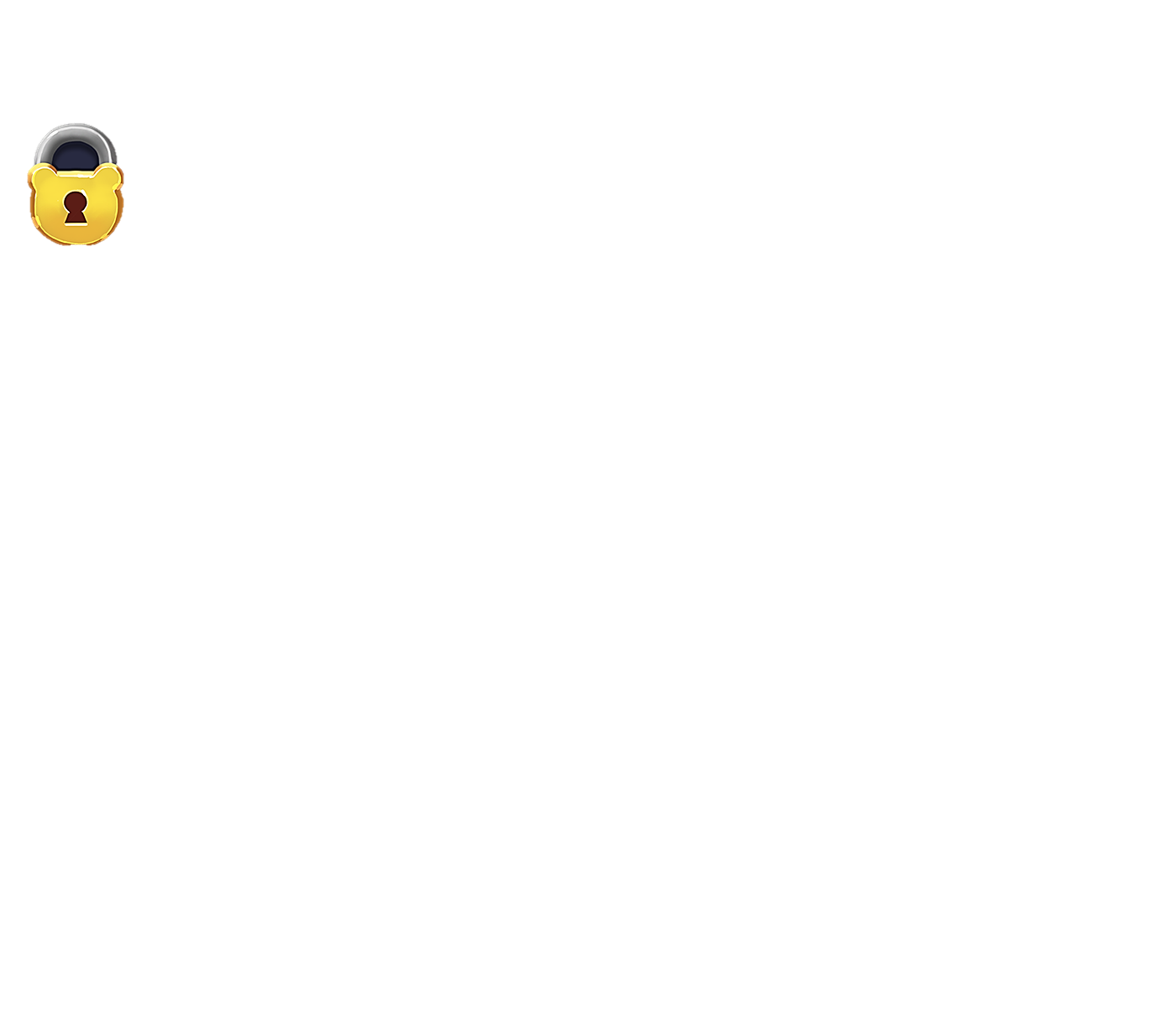 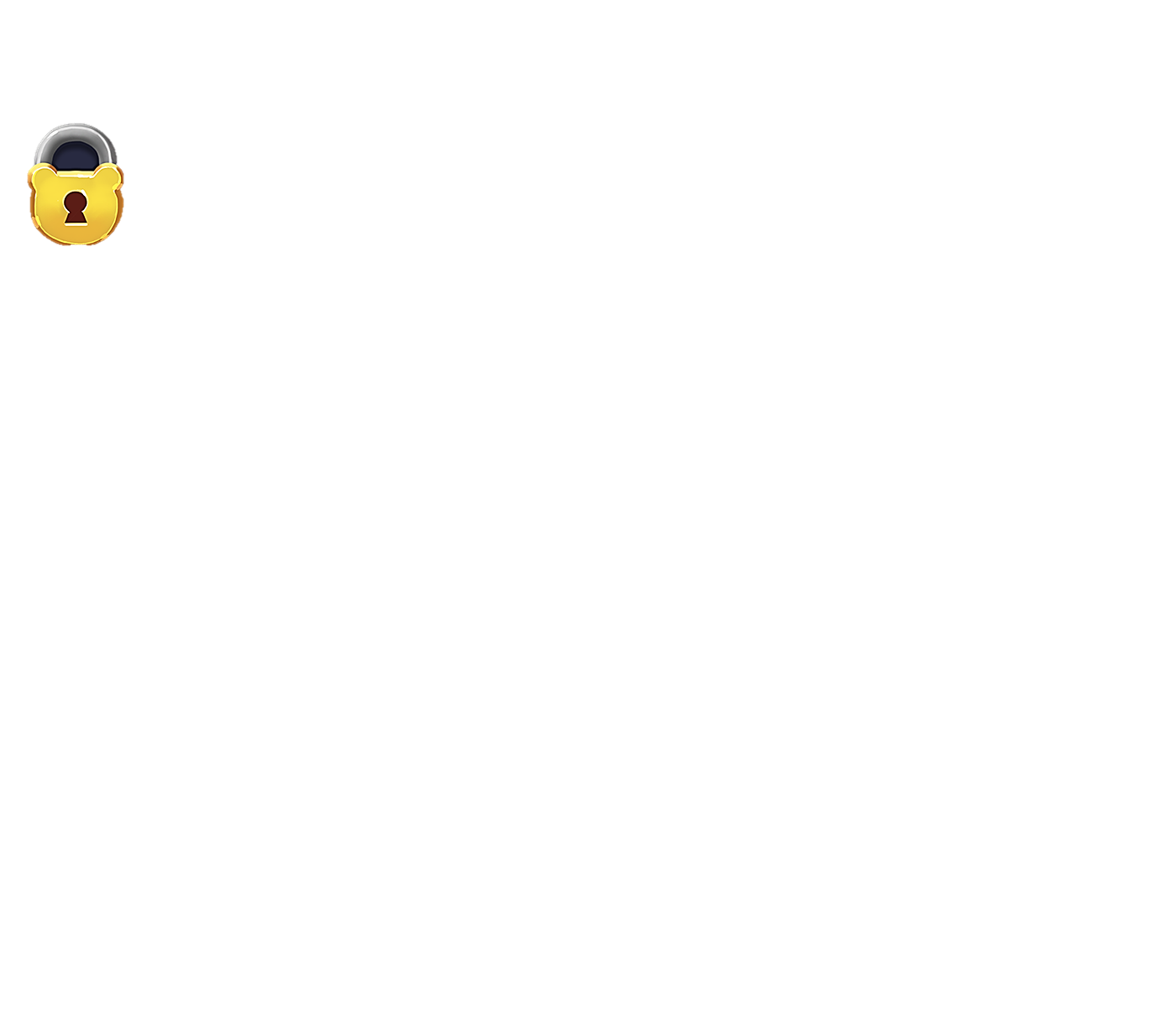 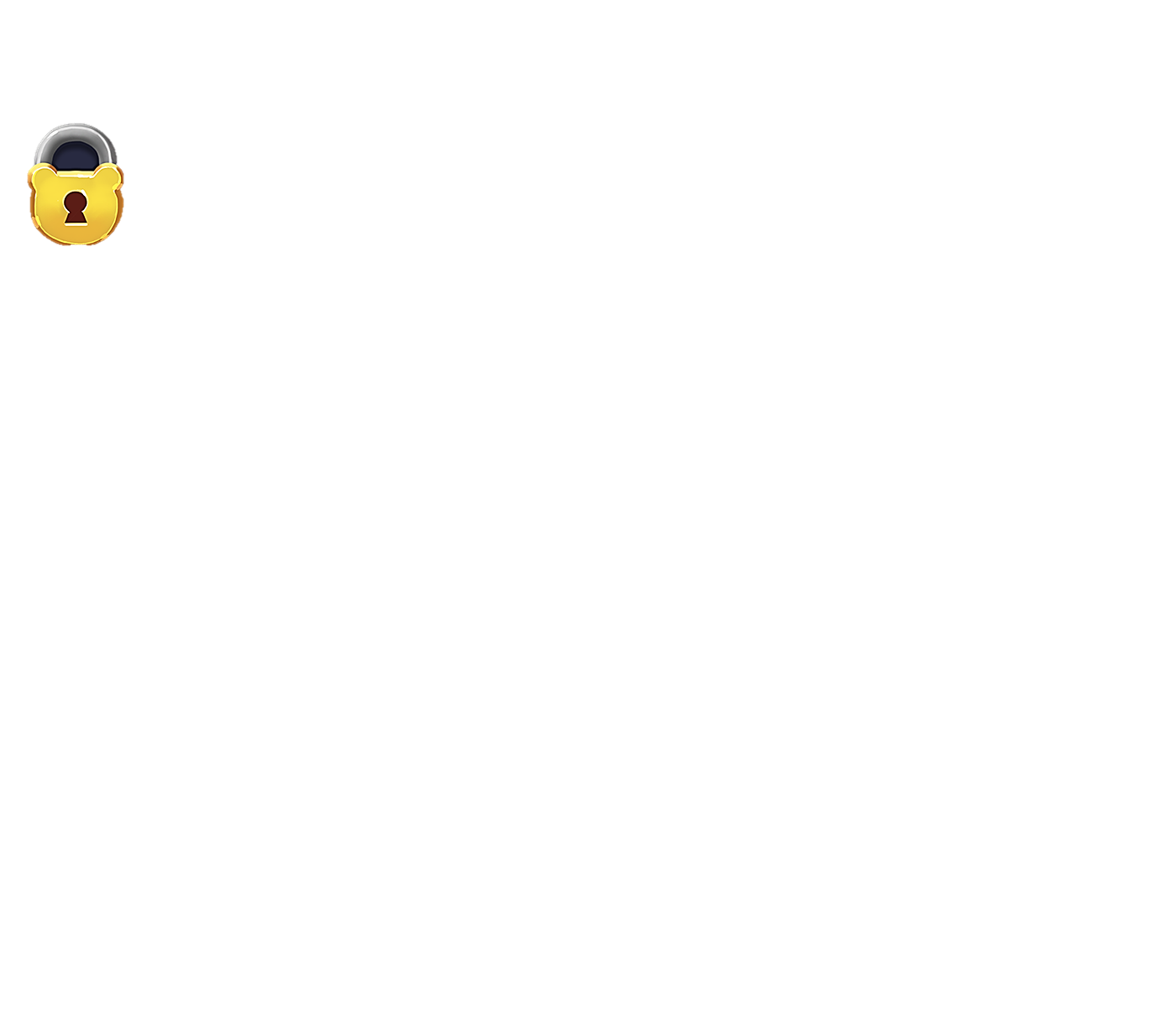 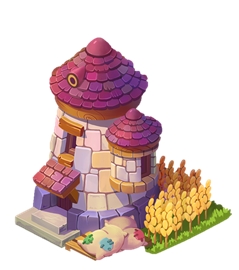 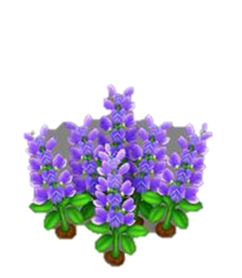 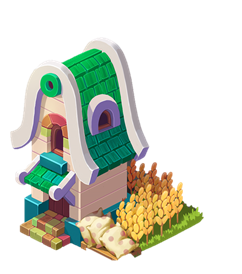 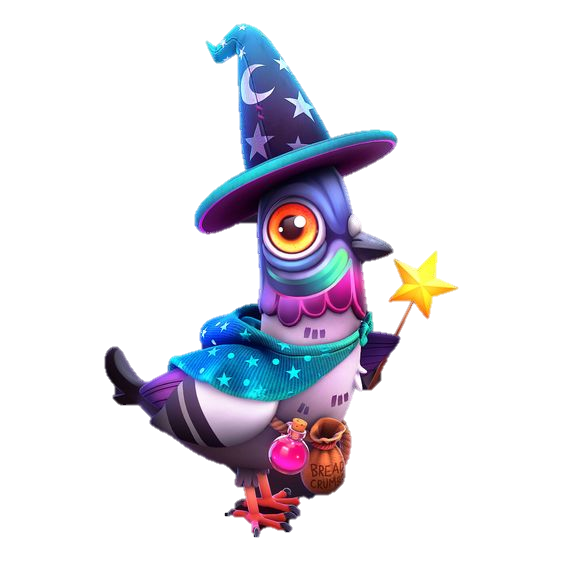 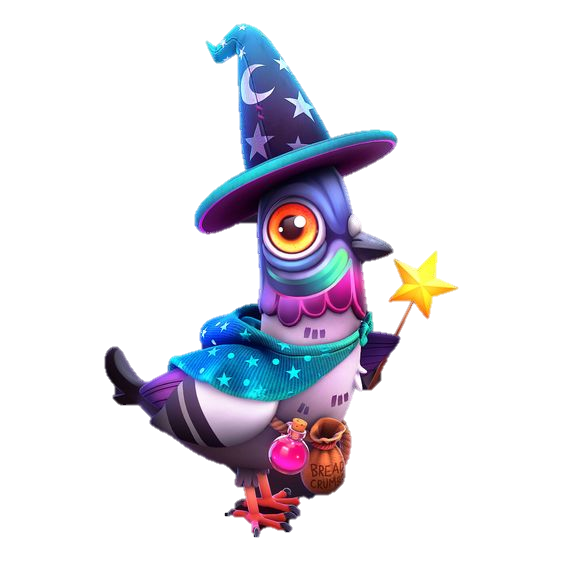 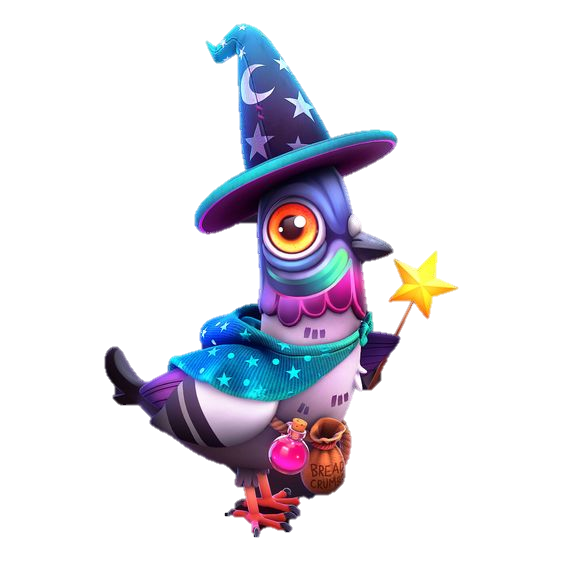 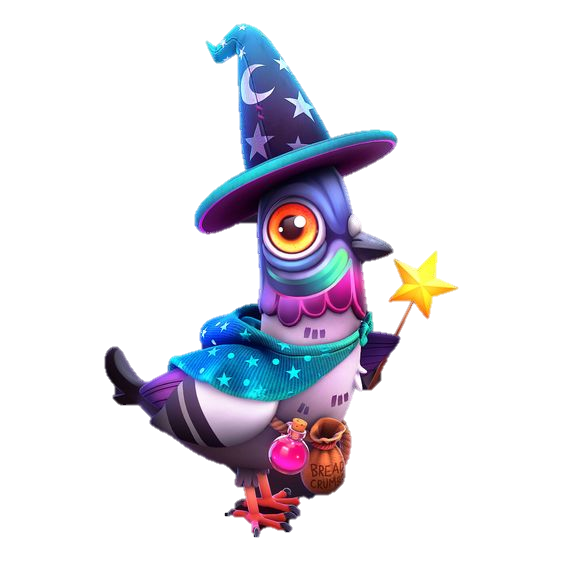 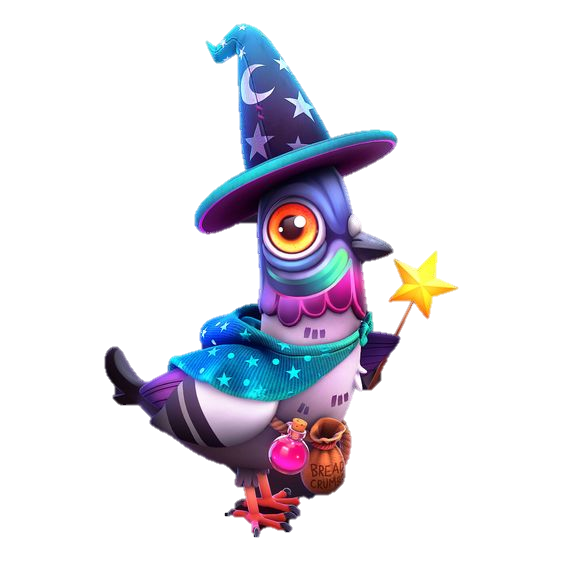 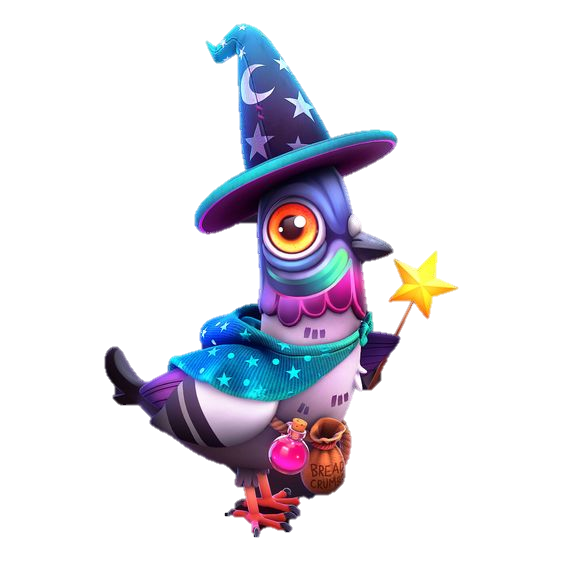 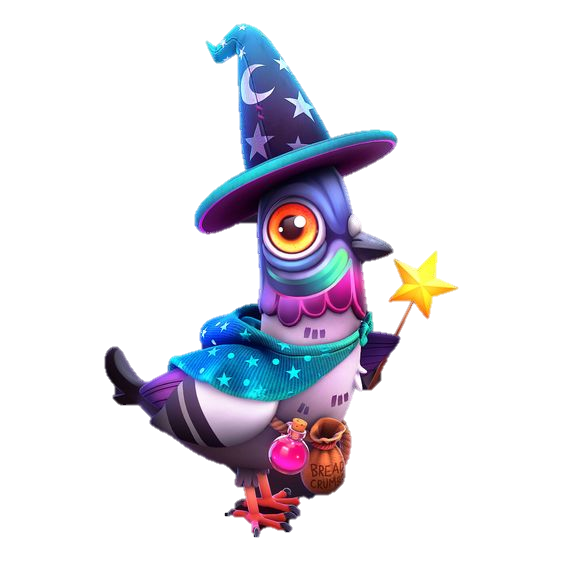 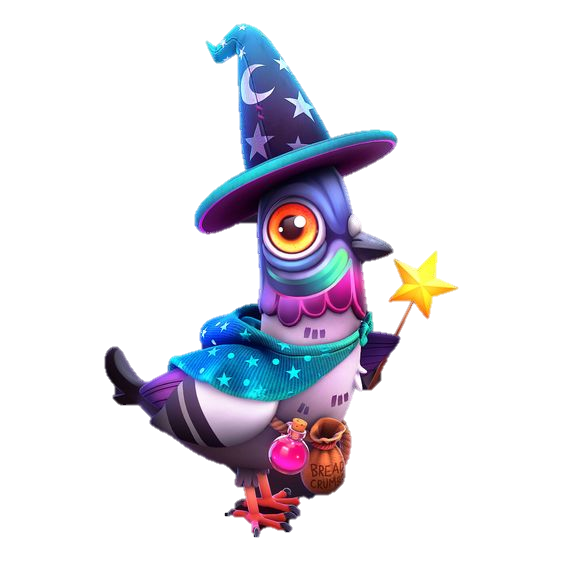 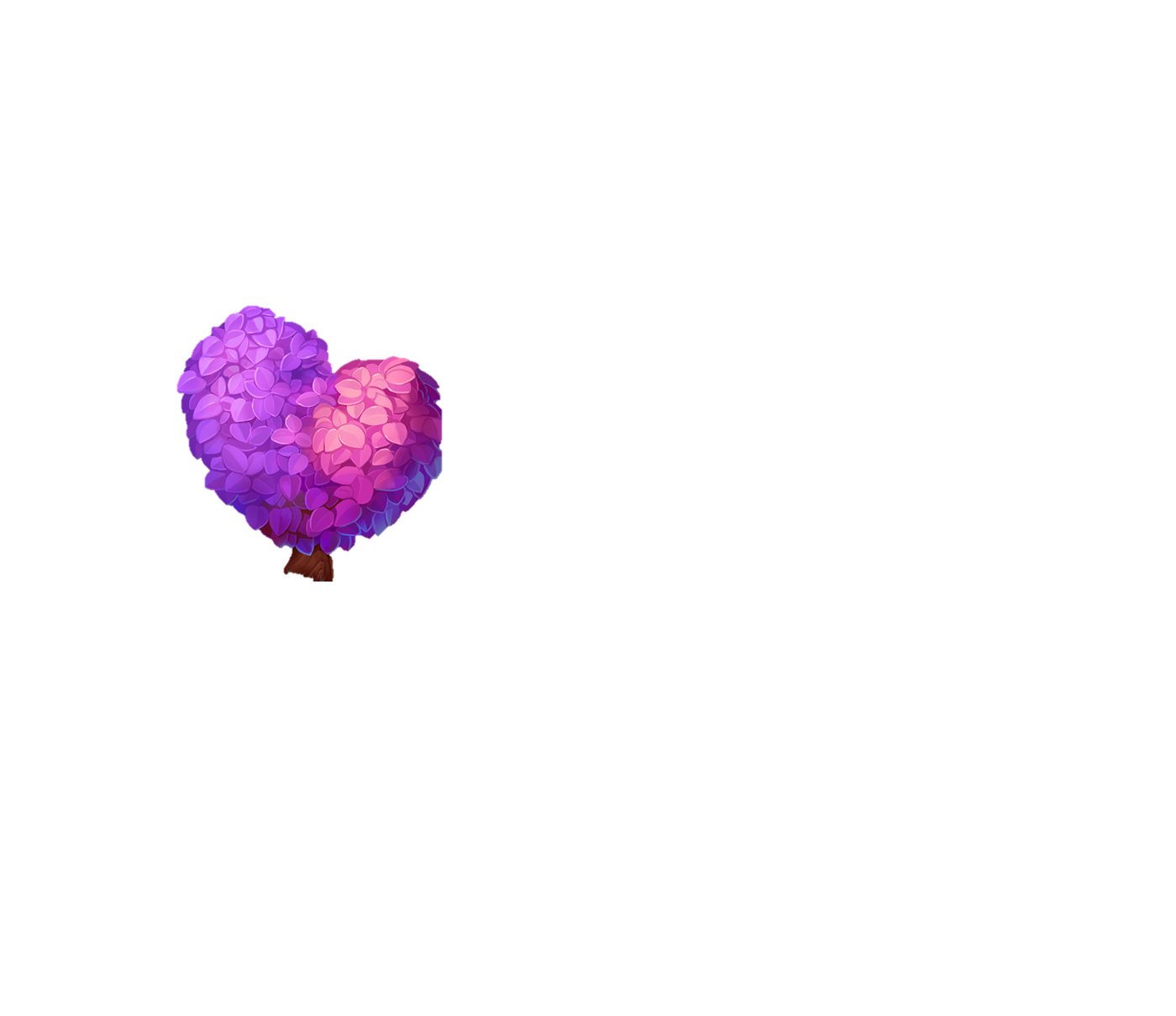 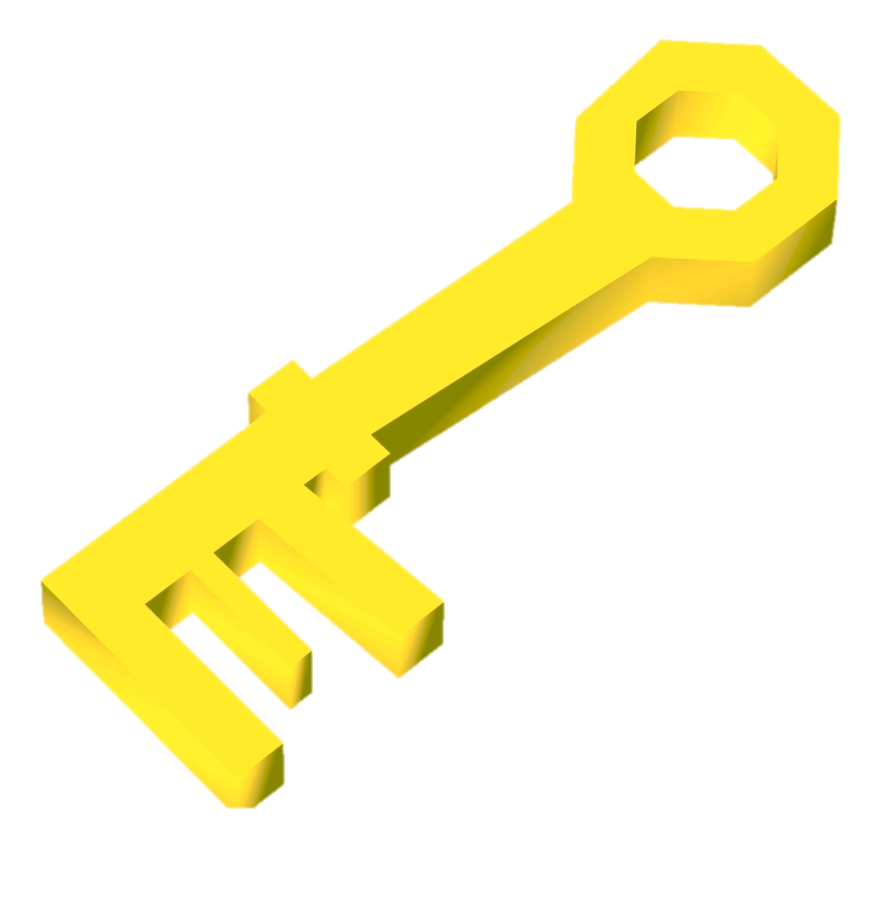 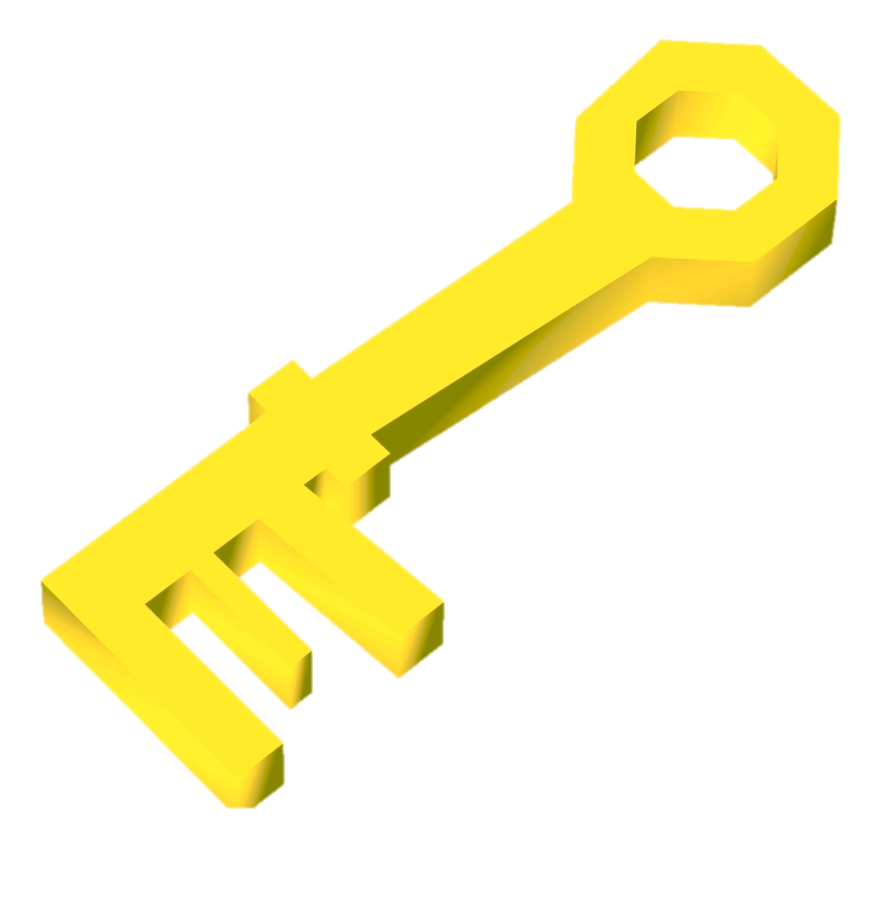 Well done!
Good job!
Excellent !
Perfect !
Well done !
Excellent!
Ggood job !
Fantastic !
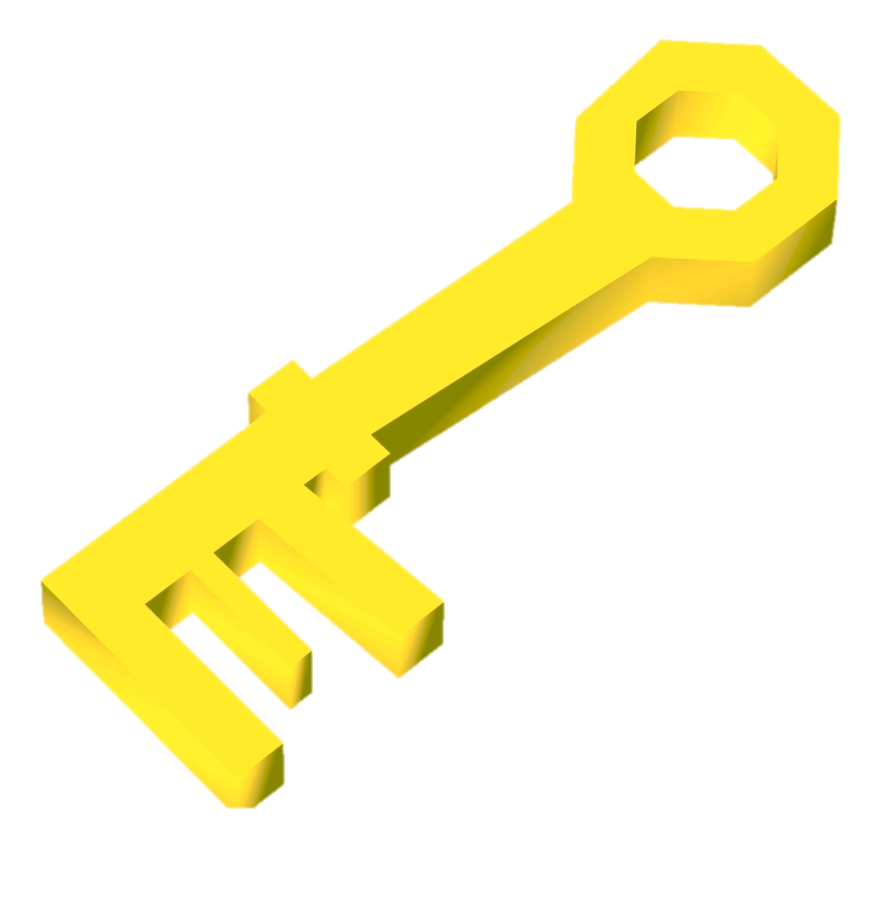 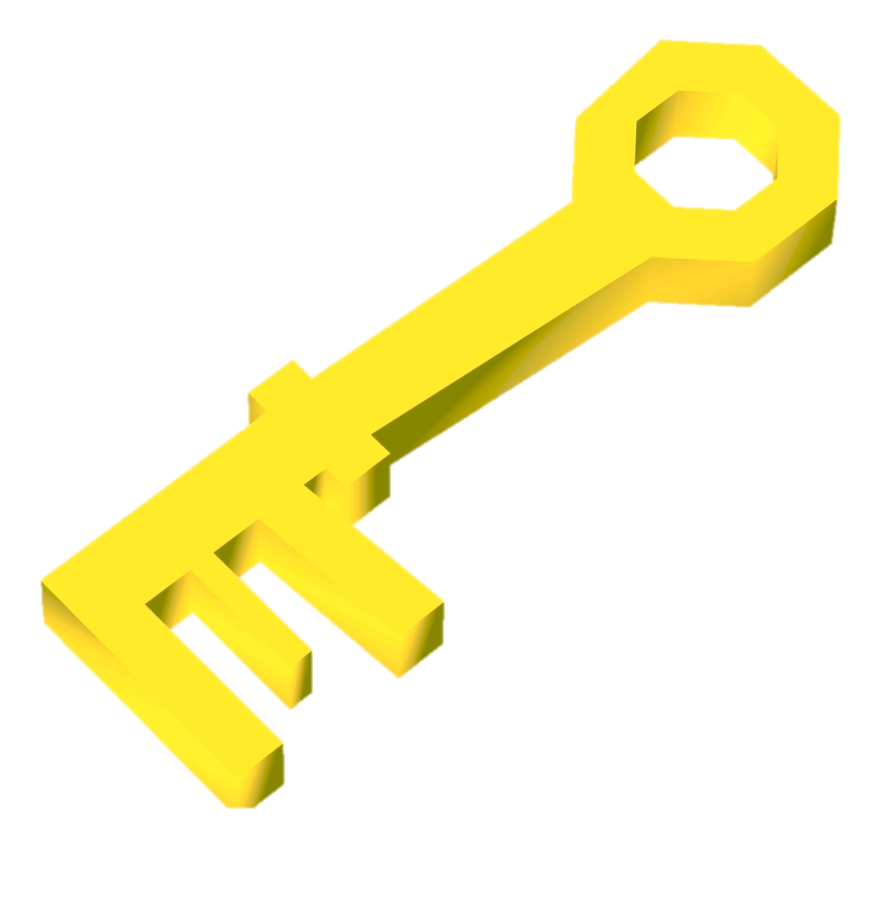 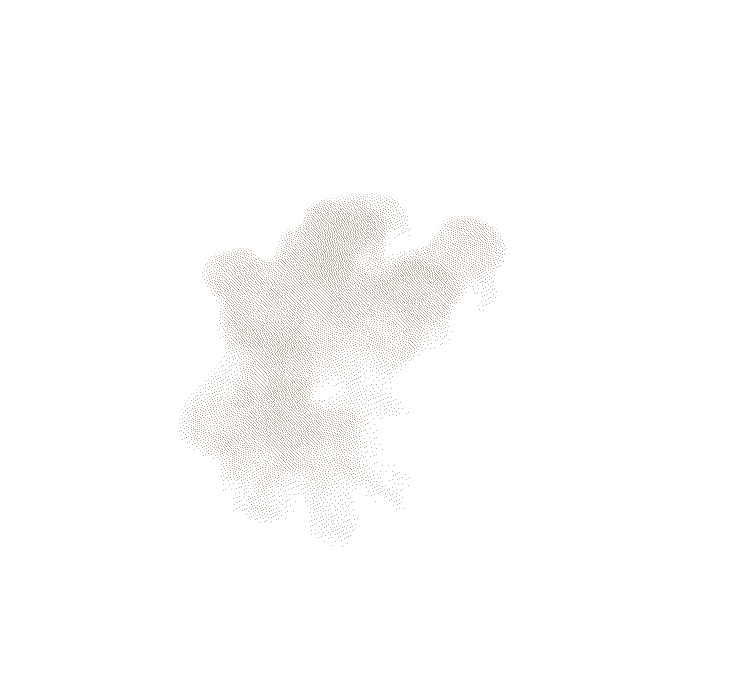 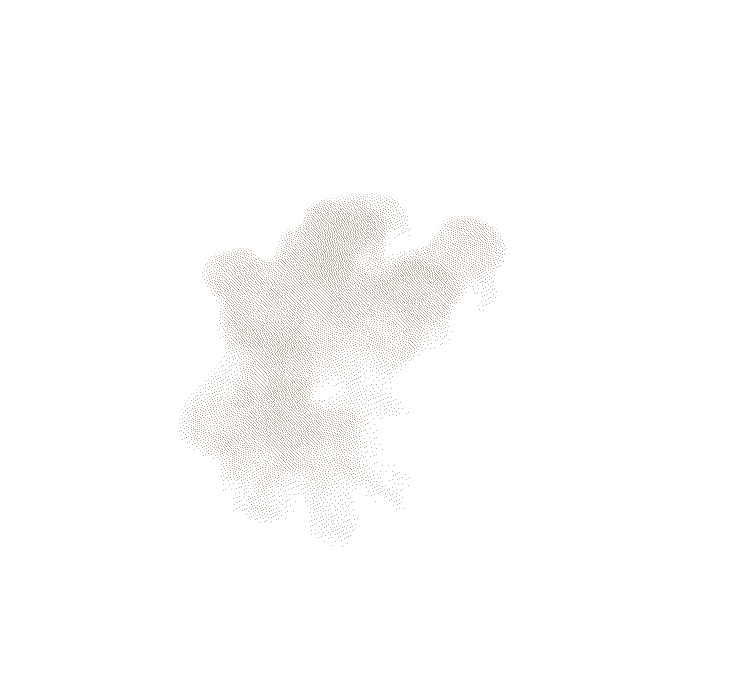 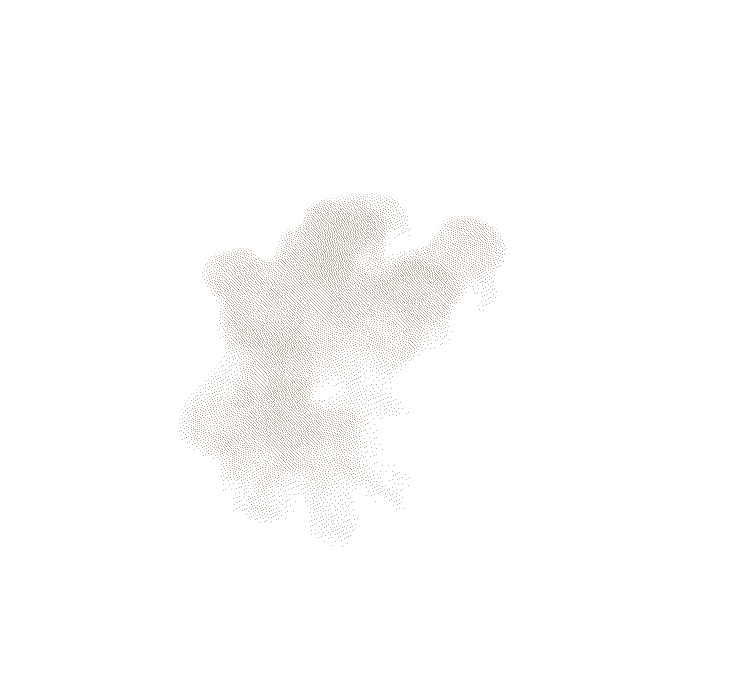 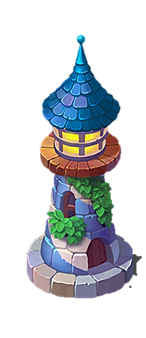 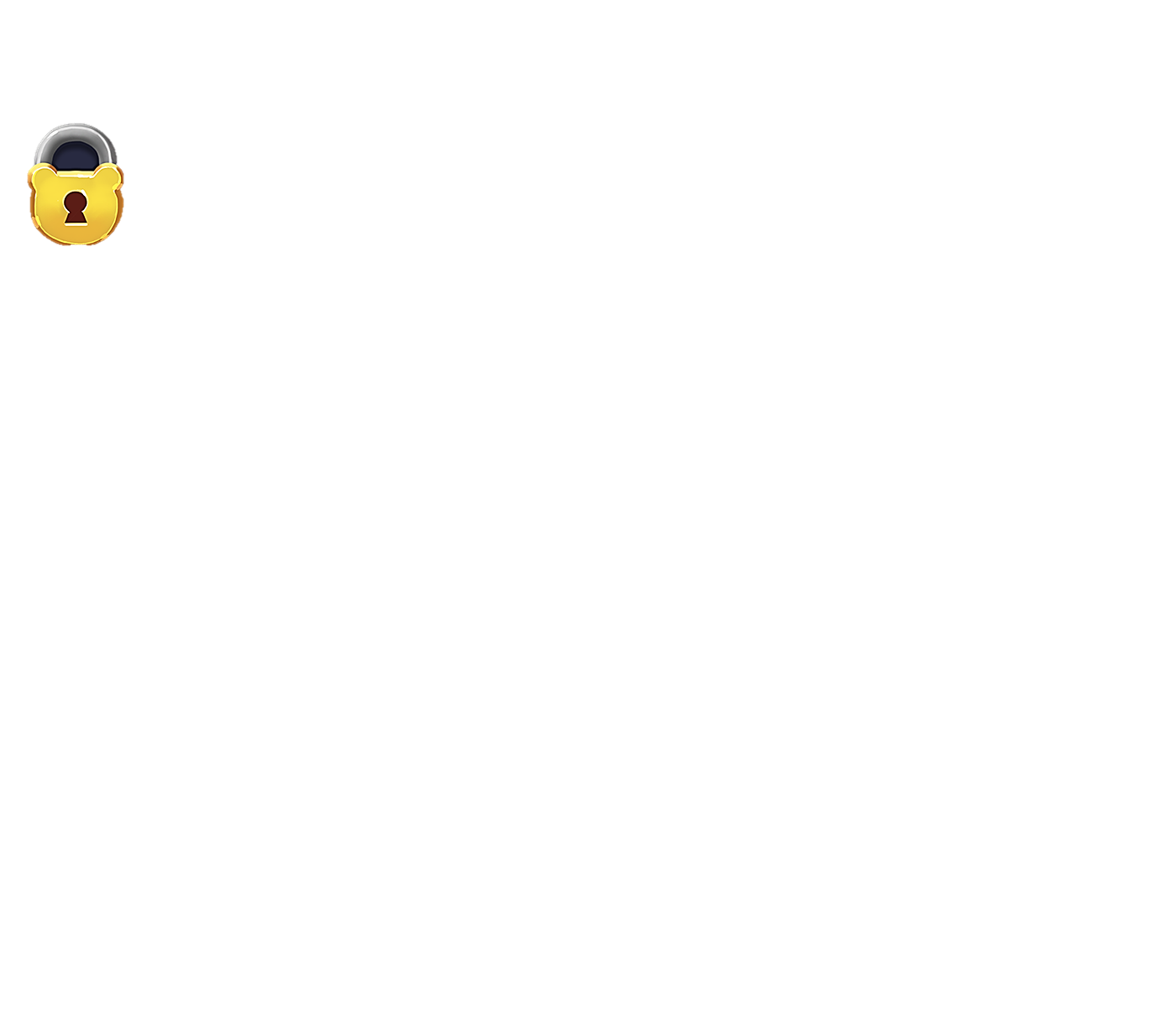 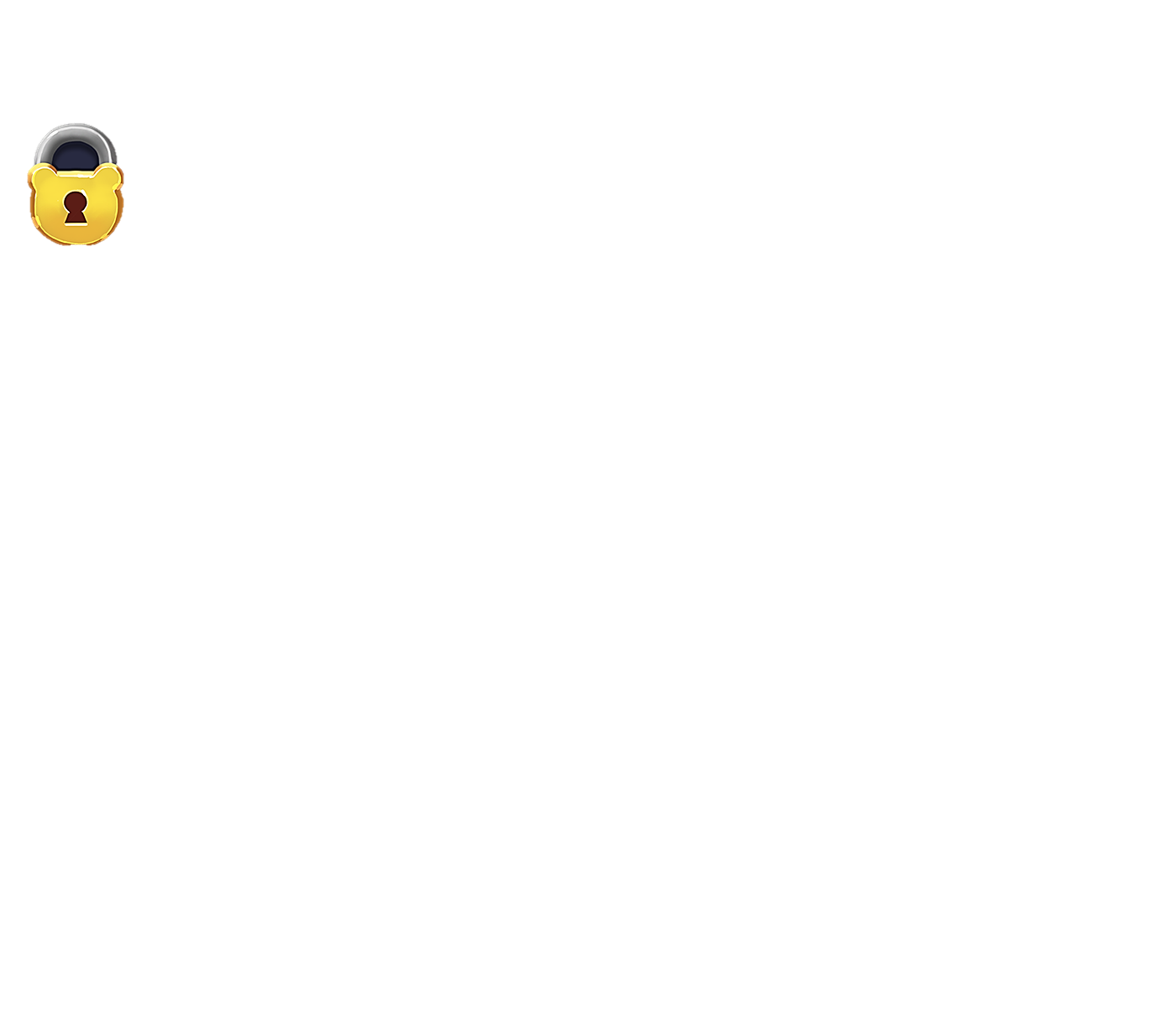 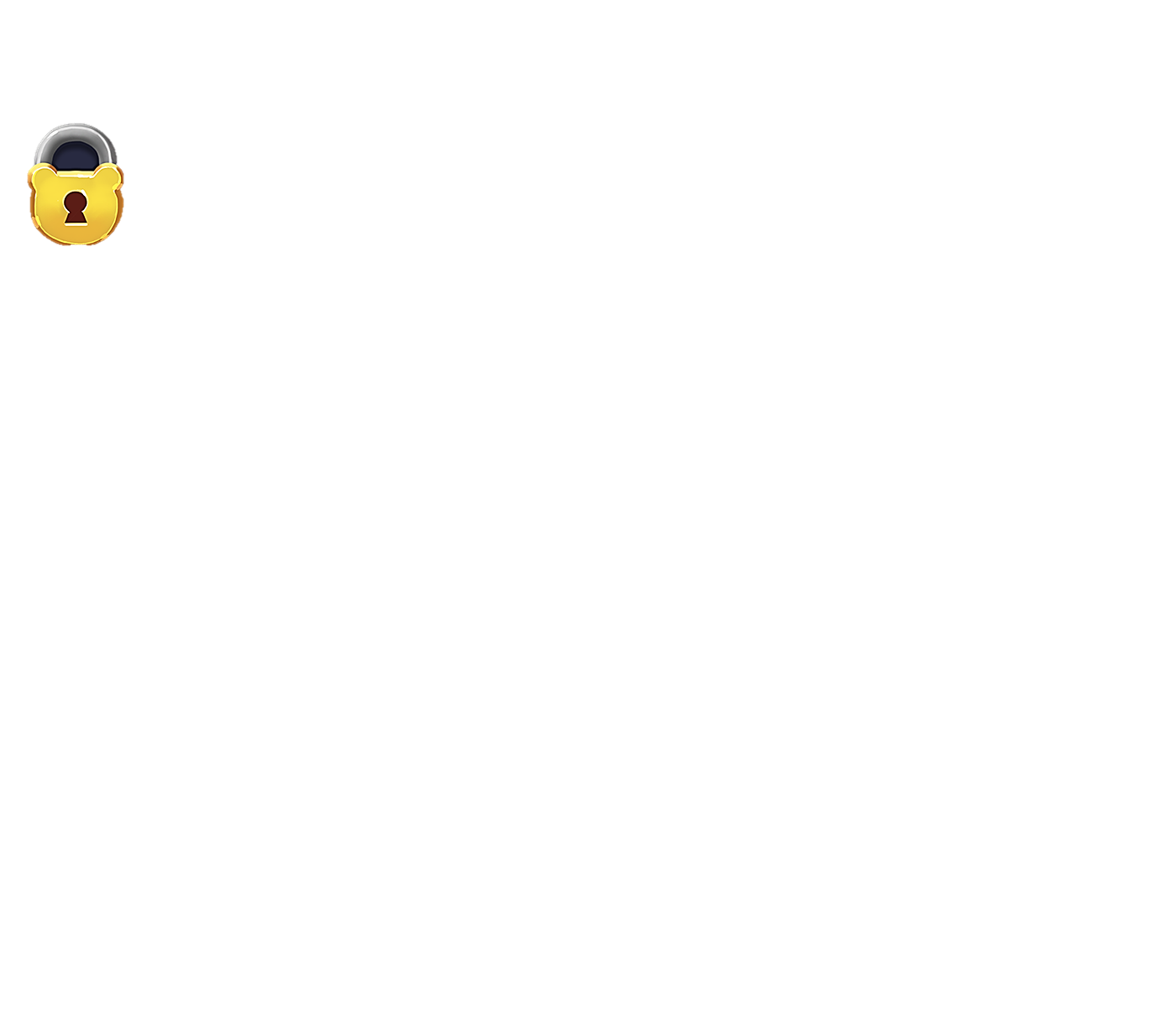 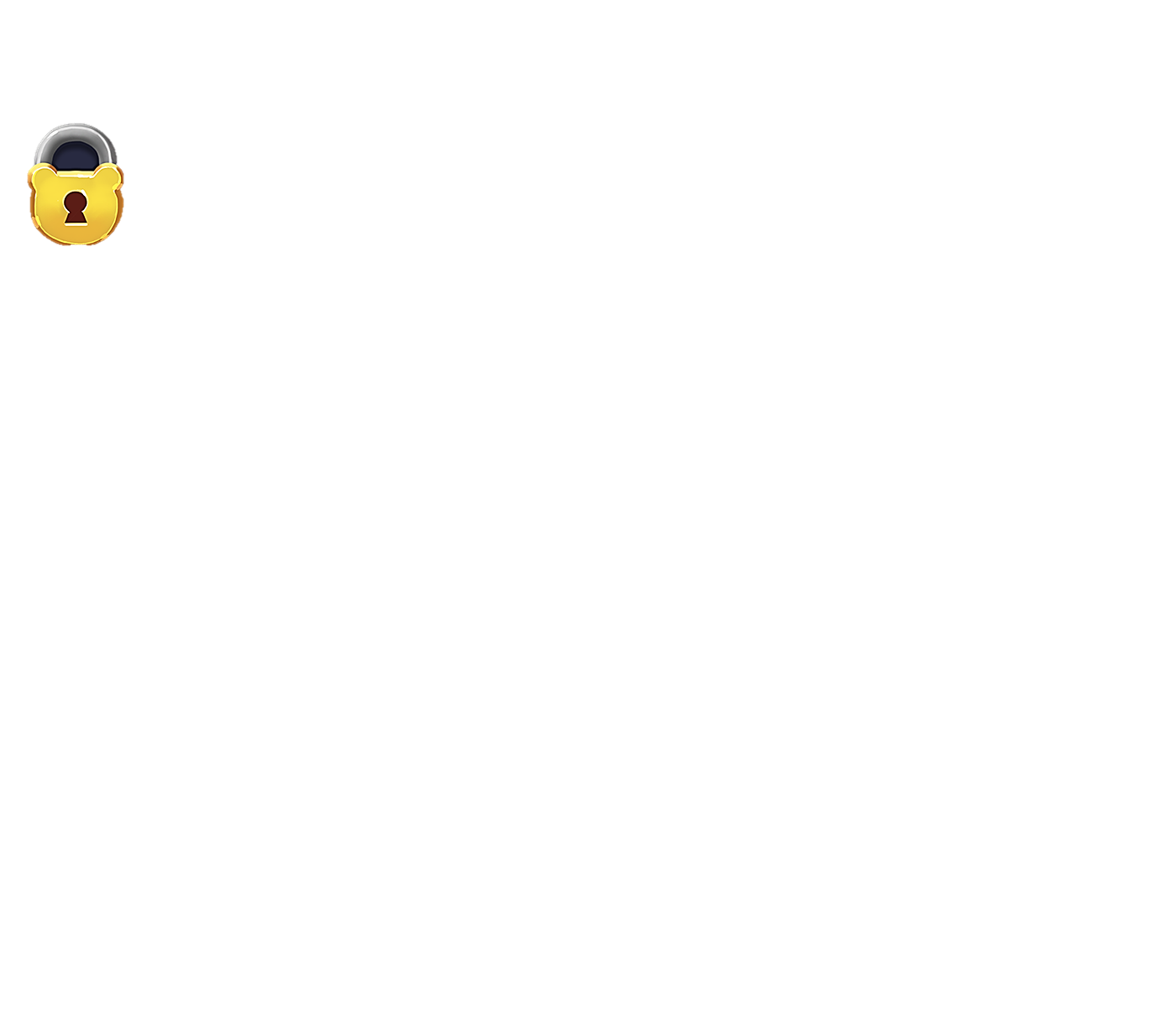 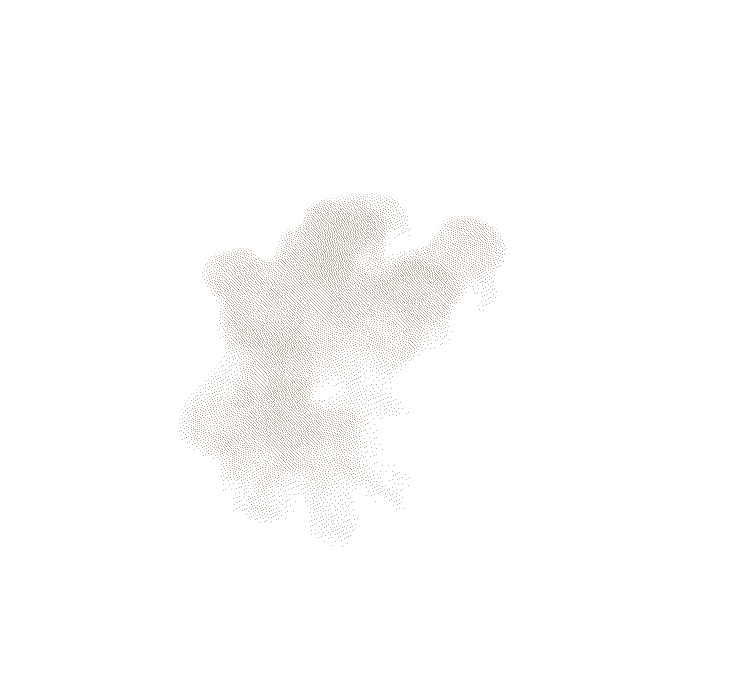 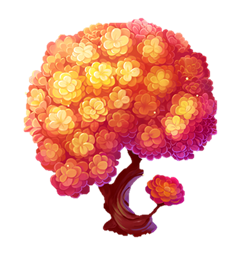 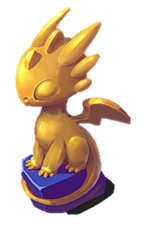 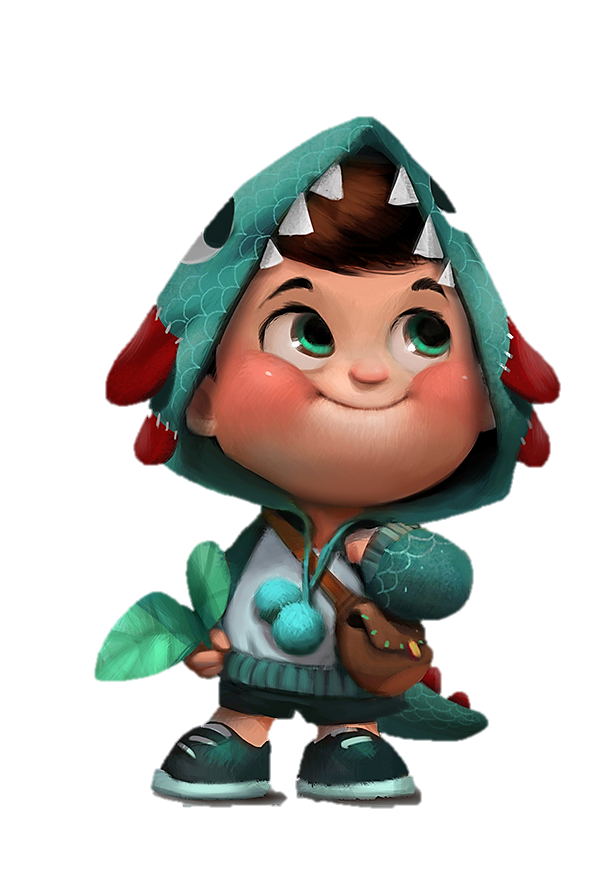 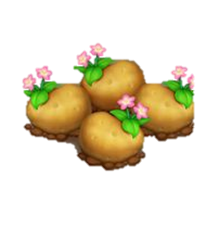 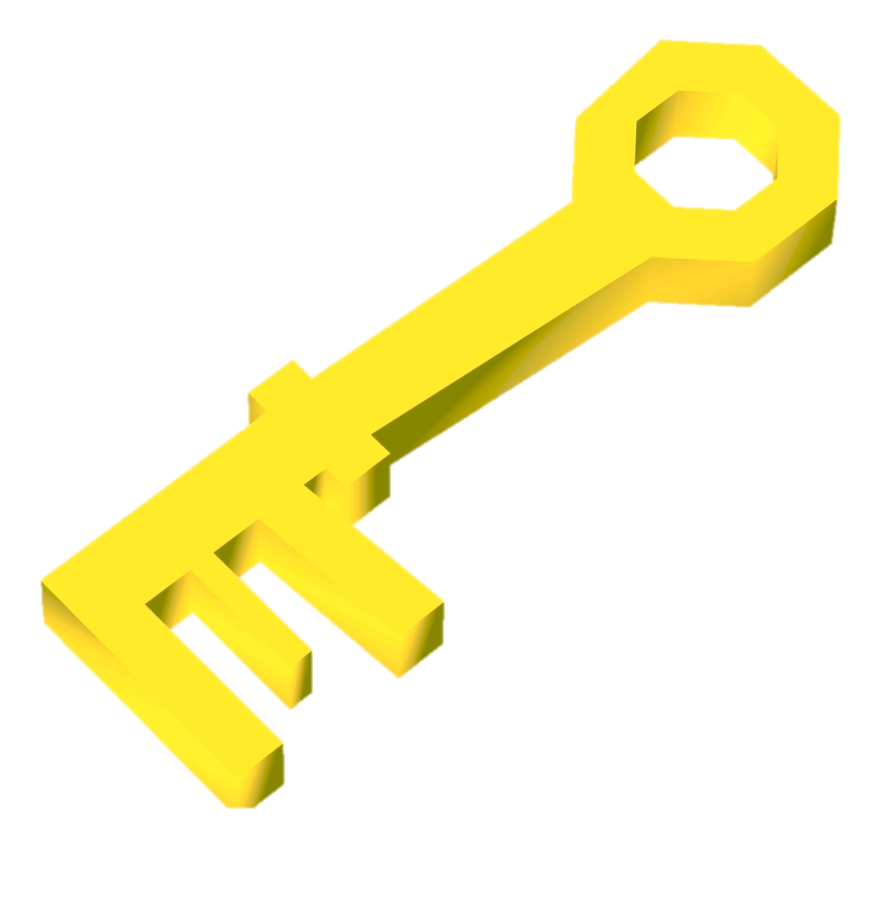 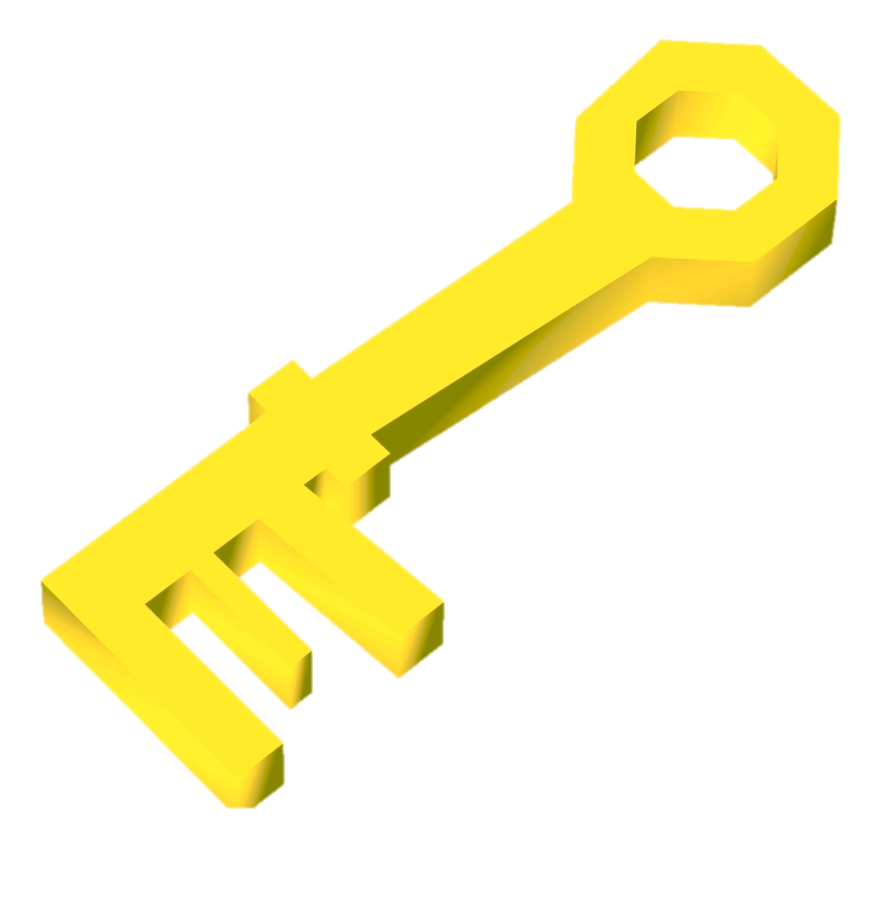 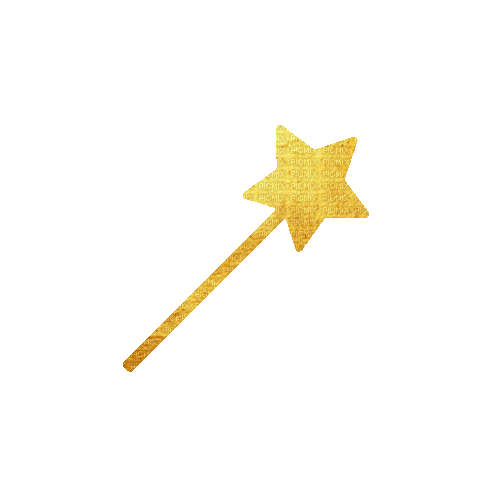 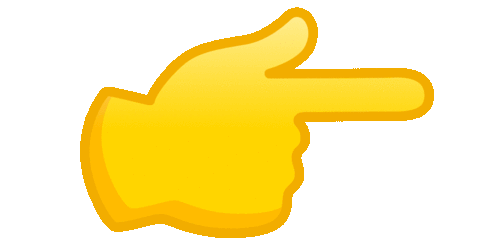 Start to build
NEXT
[Speaker Notes: Thanh Yen Tran 0967 255 149 /081 811 4340 zalo / FB https://www.facebook.com/thanhyentrangiaoandientu]
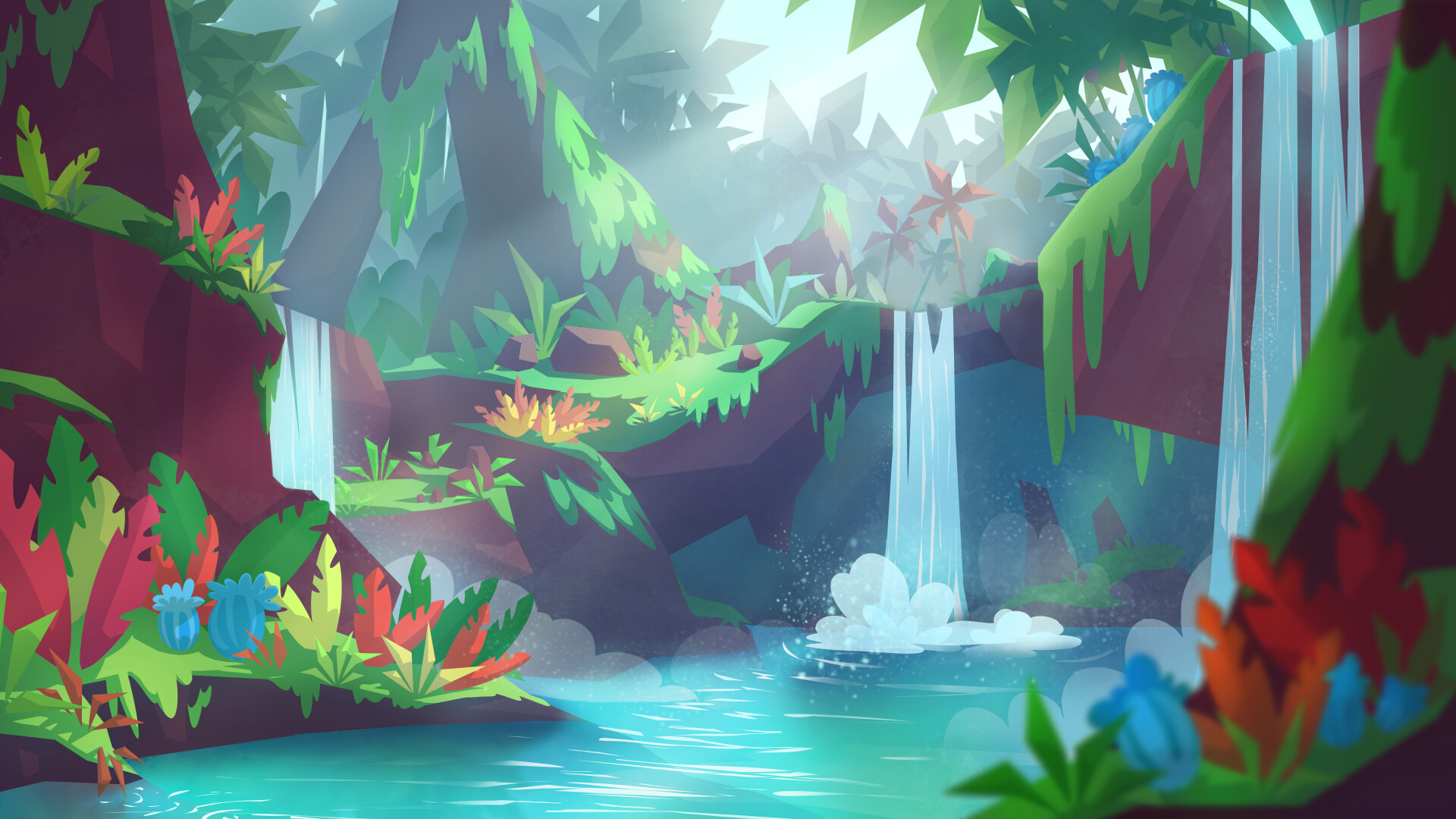 What can you do?
A
I can play the piano.
B
I can play the guitar.
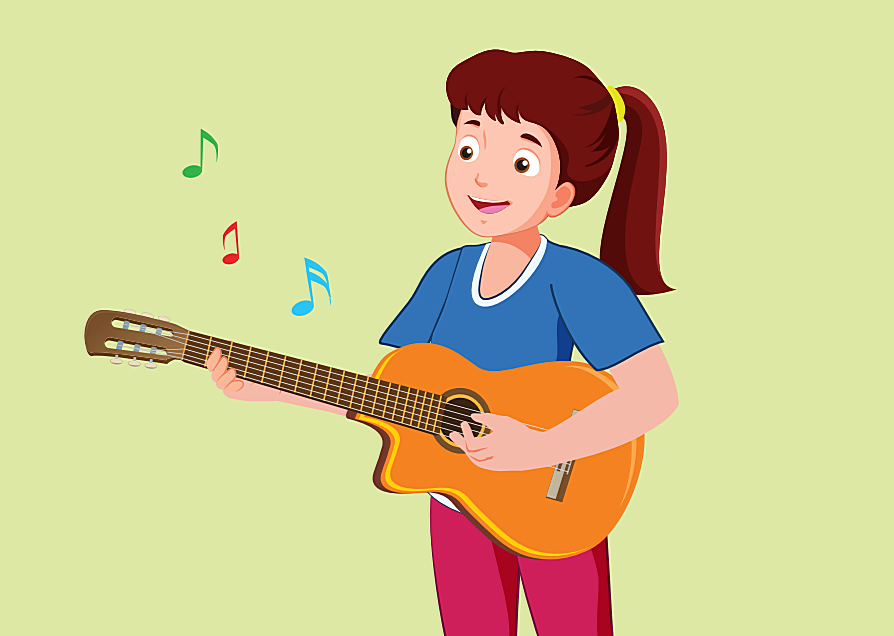 C
I can play the drums.
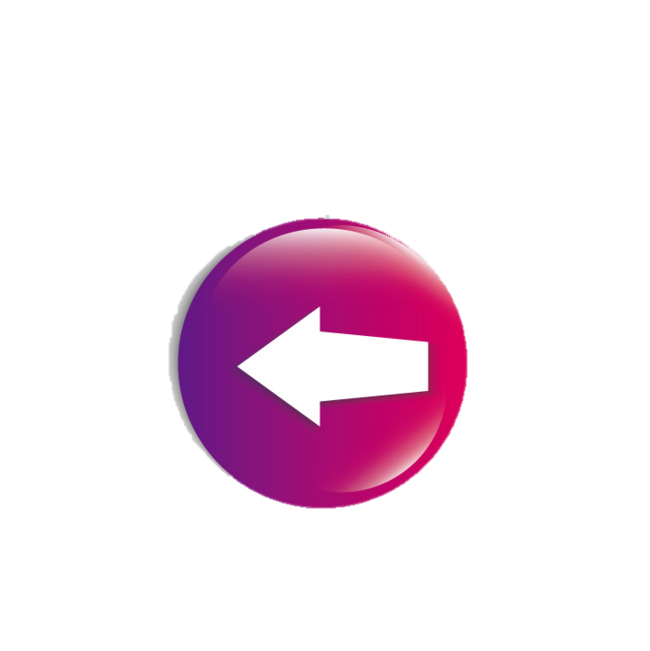 [Speaker Notes: Thanh Yen Tran 0967 255 149 /081 811 4340 zalo / FB https://www.facebook.com/thanhyentrangiaoandientu]
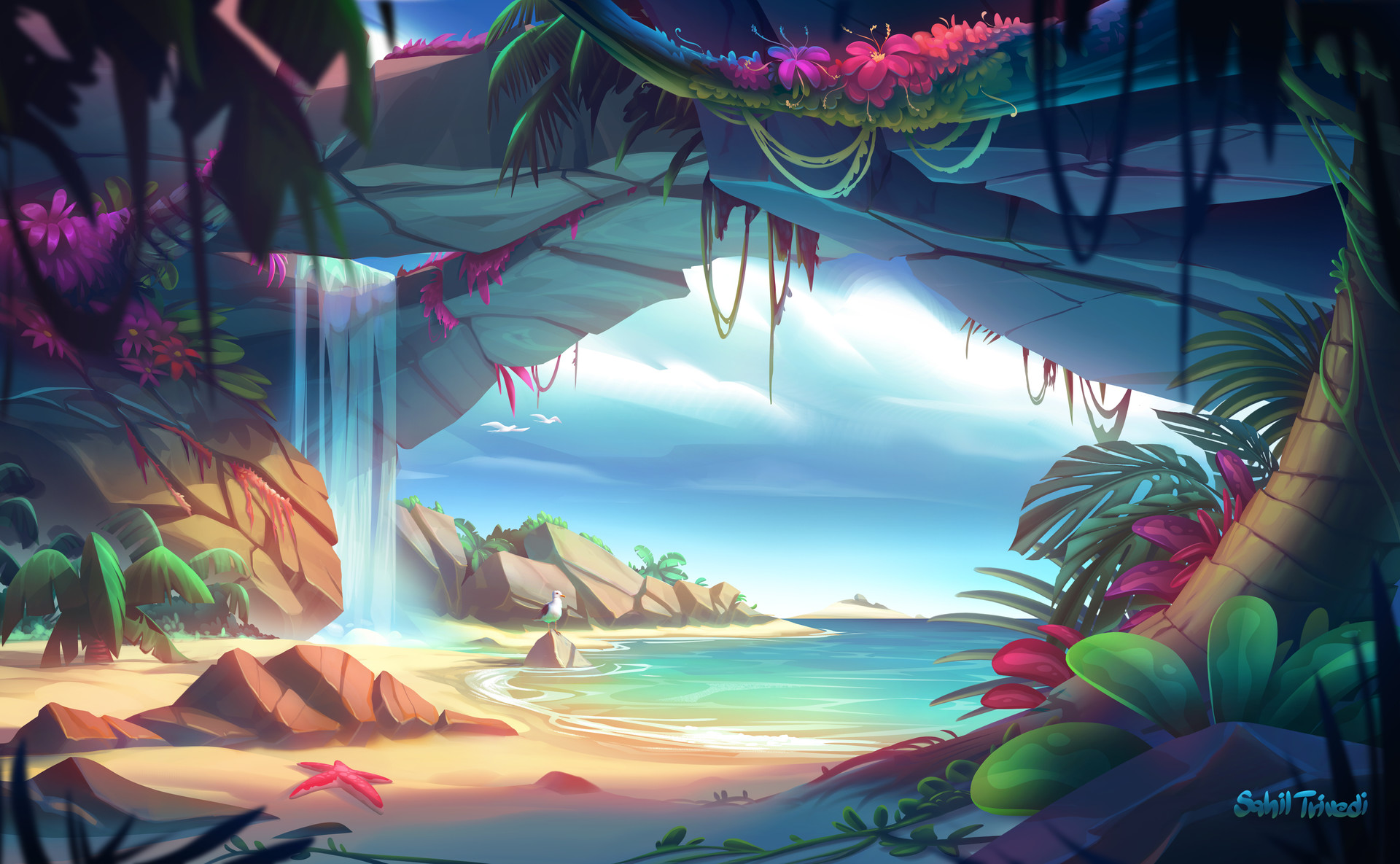 What can your father do?
A
He can drive a car.
B
She can drive a car.
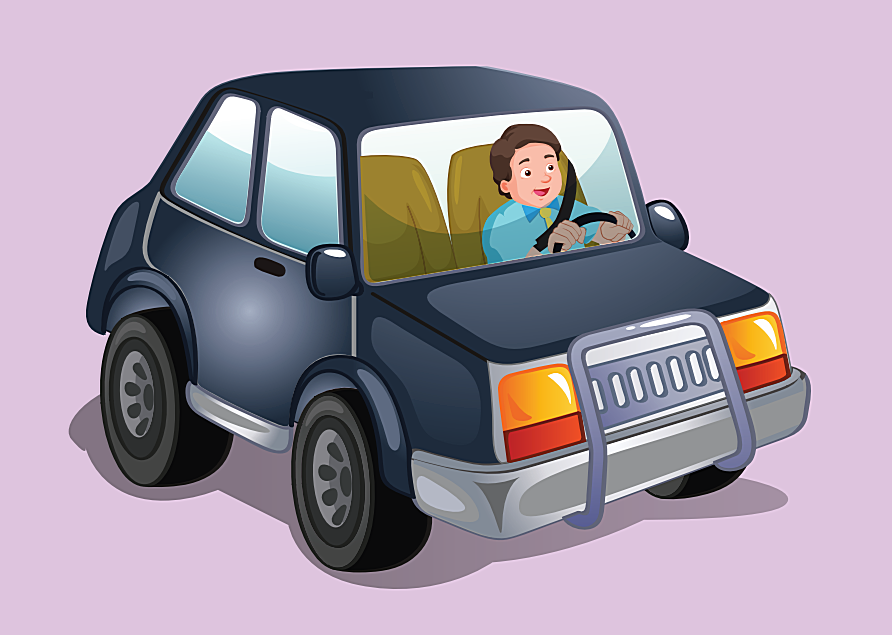 C
I can drive a car.
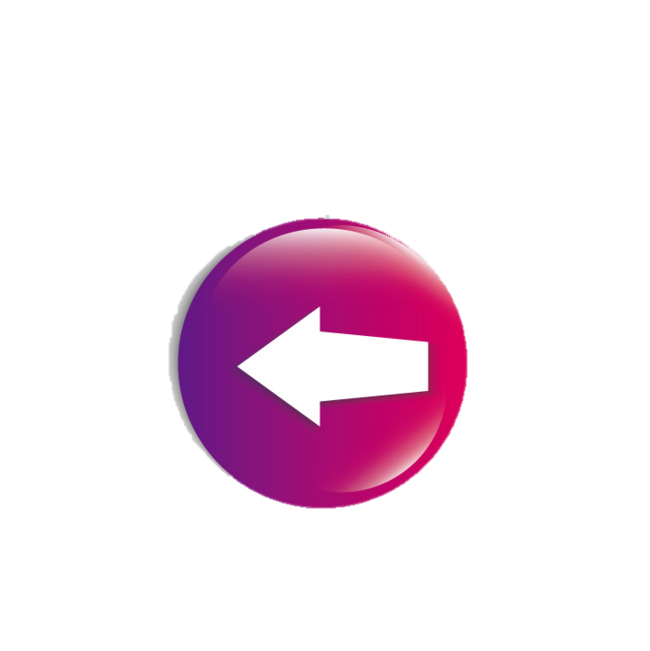 [Speaker Notes: Thanh Yen Tran 0967 255 149 /081 811 4340 zalo / FB https://www.facebook.com/thanhyentrangiaoandientu]
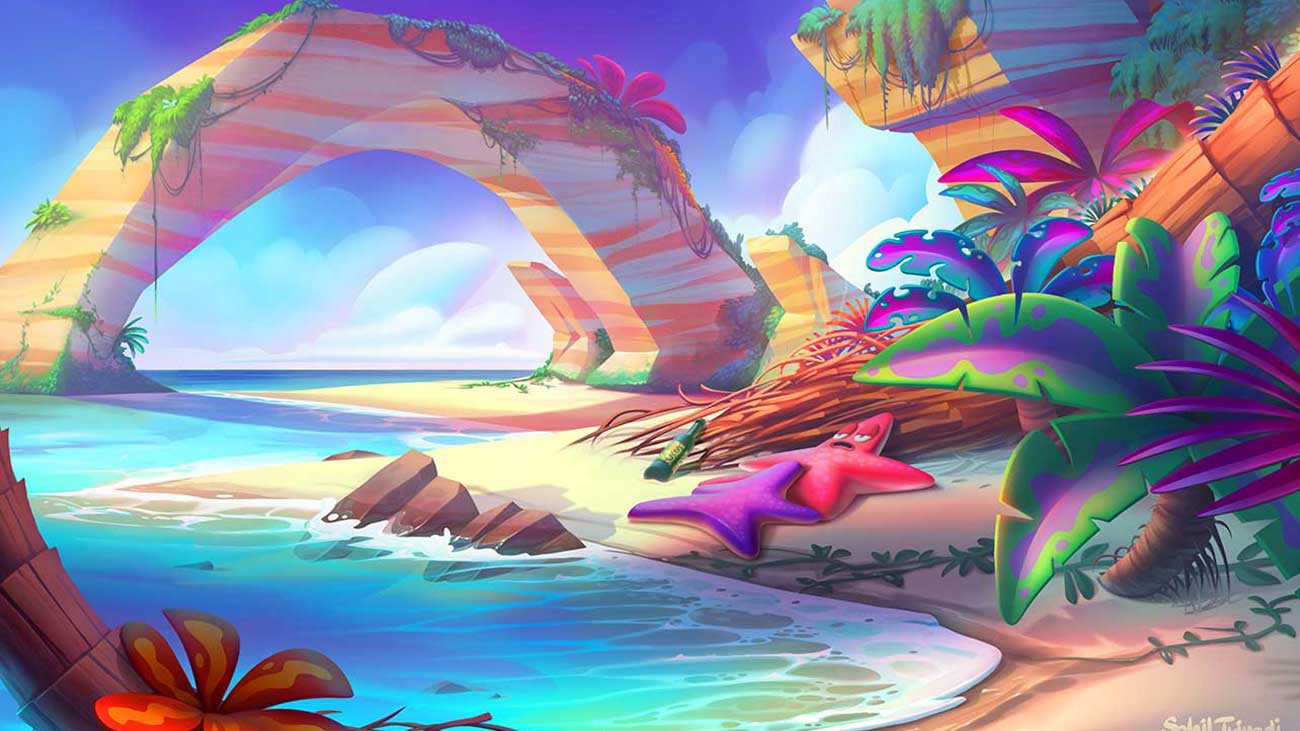 ……………………?
She can ride a bike.
A
What can your brother do?
B
What can you do?
C
What can your sister do?
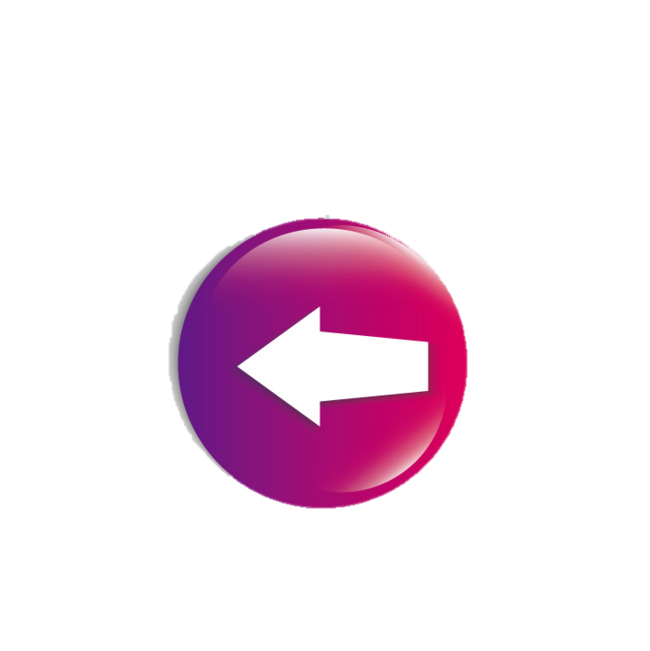 [Speaker Notes: Thanh Yen Tran 0967 255 149 /081 811 4340 zalo / FB https://www.facebook.com/thanhyentrangiaoandientu]
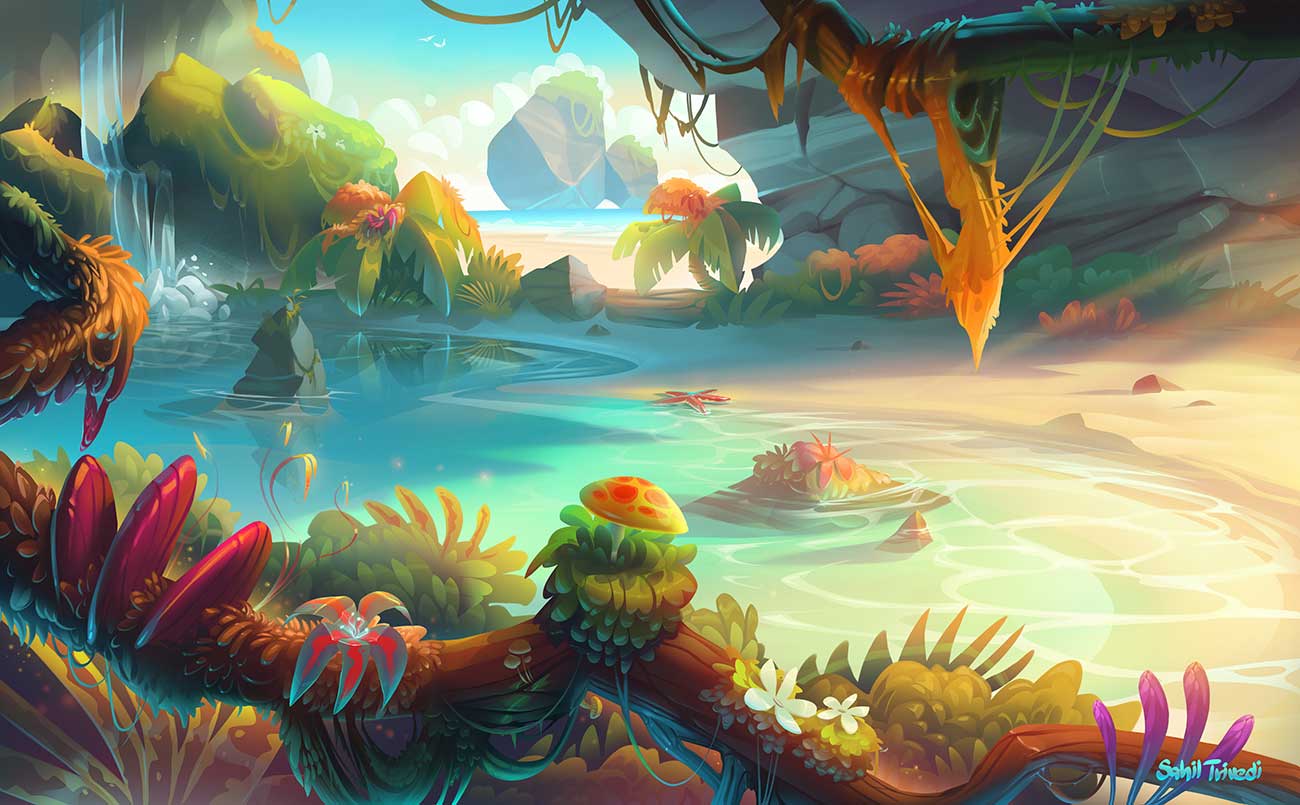 What can they do?
A
They can play the guitar.
B
They can play the drums.
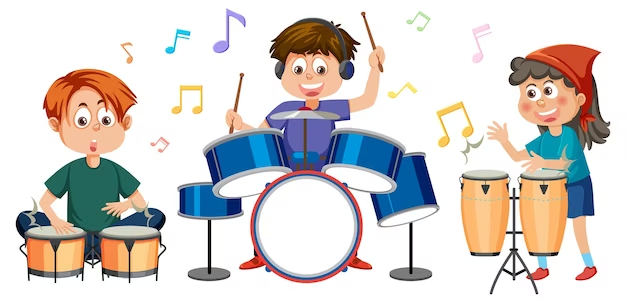 C
They can play the piano.
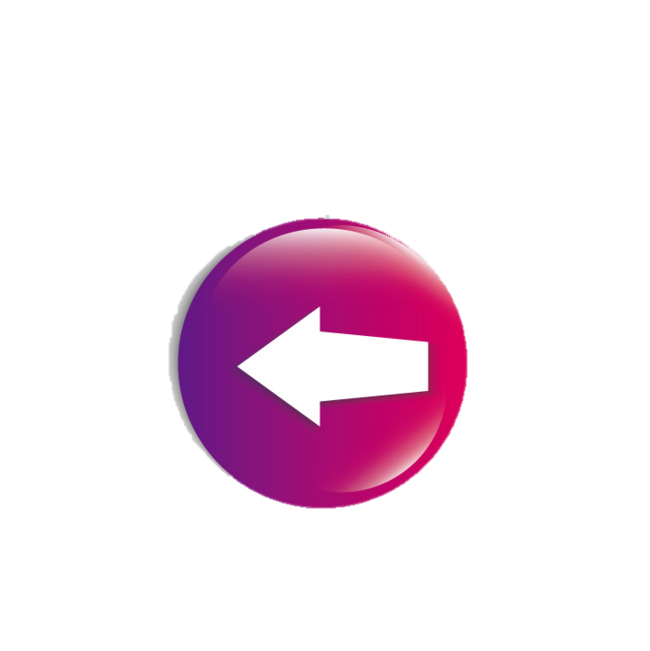 [Speaker Notes: Thanh Yen Tran 0967 255 149 /081 811 4340 zalo / FB https://www.facebook.com/thanhyentrangiaoandientu]
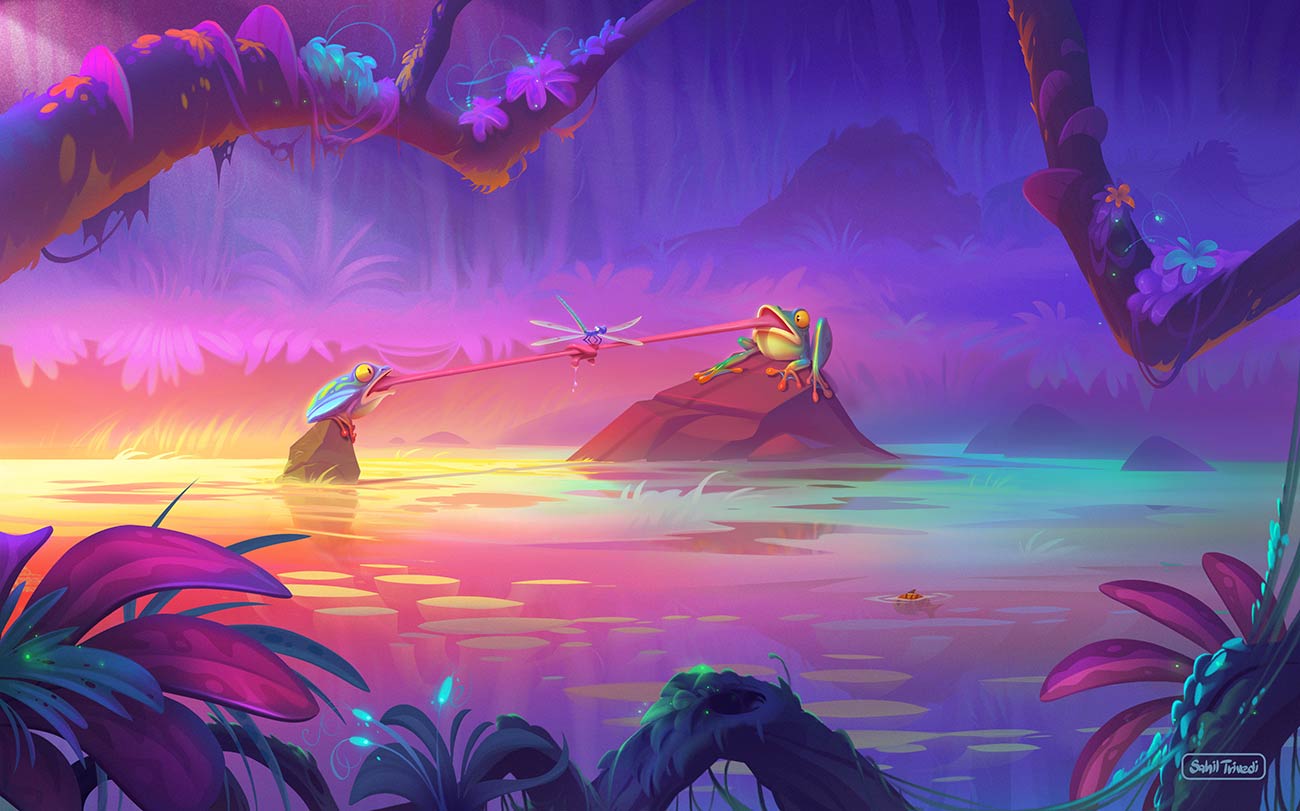 What can………do?
She can play the piano.
A
your  sister
B
your mother
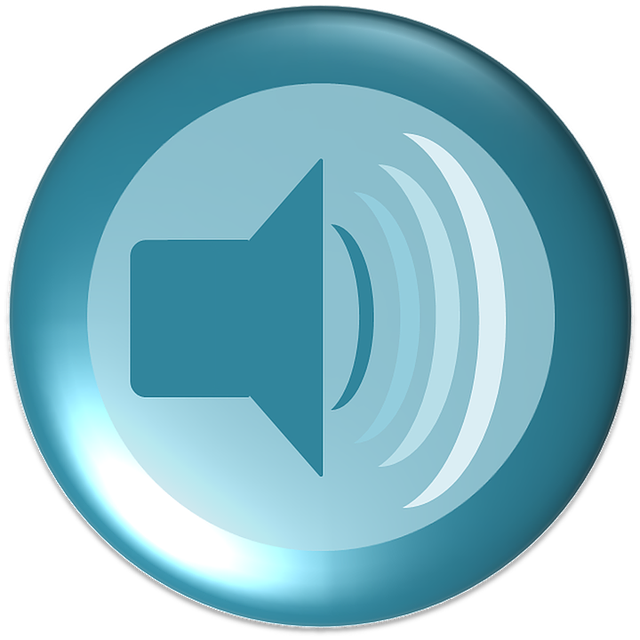 C
your grandma
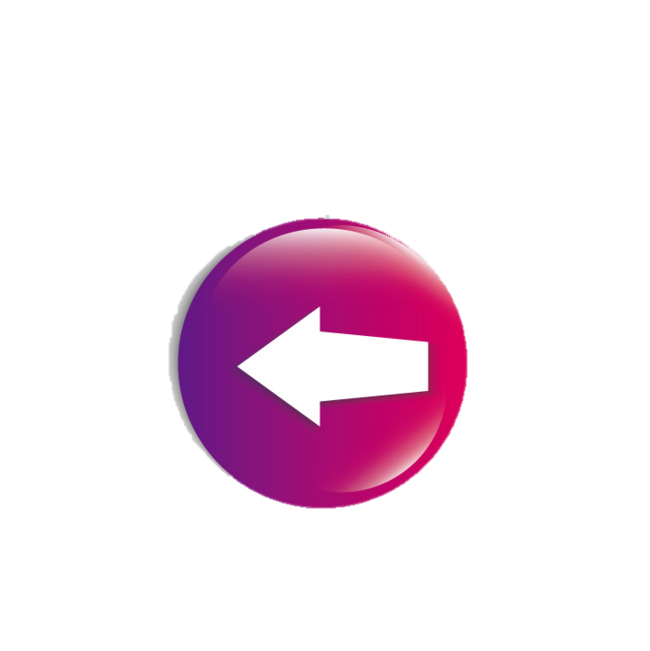 [Speaker Notes: Thanh Yen Tran 0967 255 149 /081 811 4340 zalo / FB https://www.facebook.com/thanhyentrangiaoandientu]
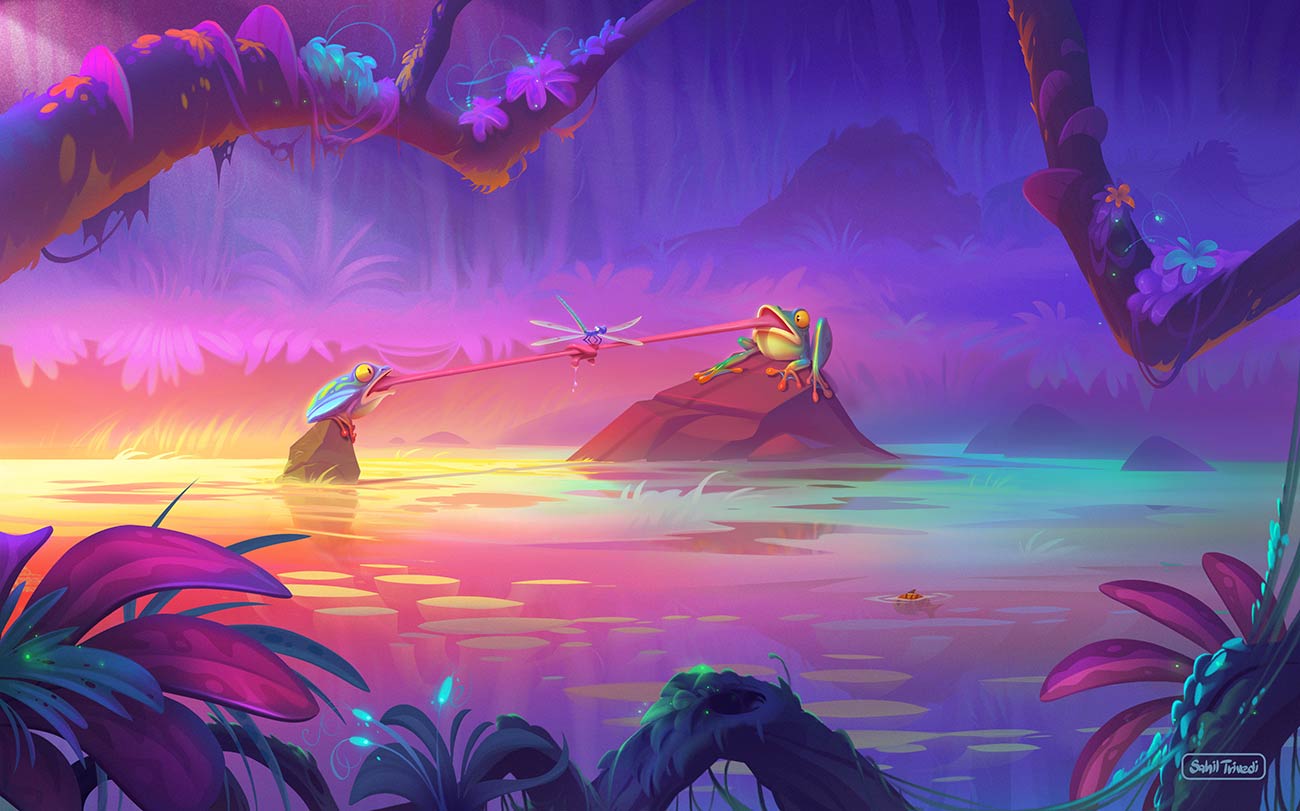 What can………do?
She can play the piano.
A
your  sister
B
your mother
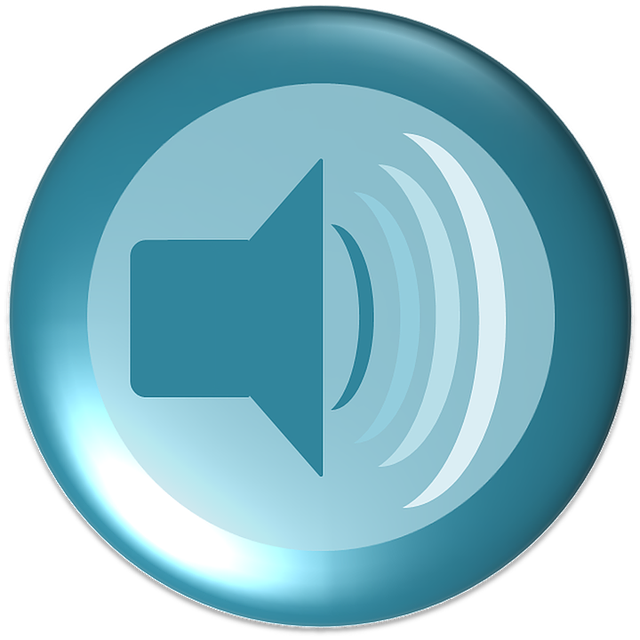 C
your grandma
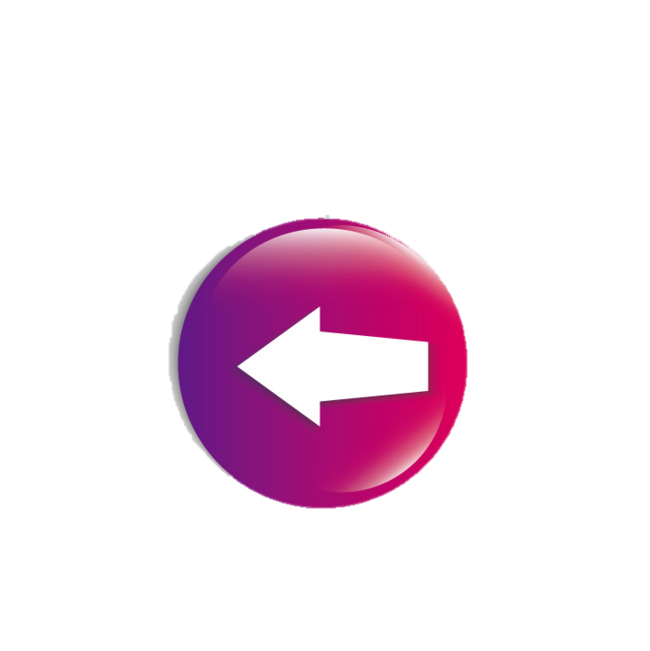 [Speaker Notes: Thanh Yen Tran 0967 255 149 /081 811 4340 zalo / FB https://www.facebook.com/thanhyentrangiaoandientu]
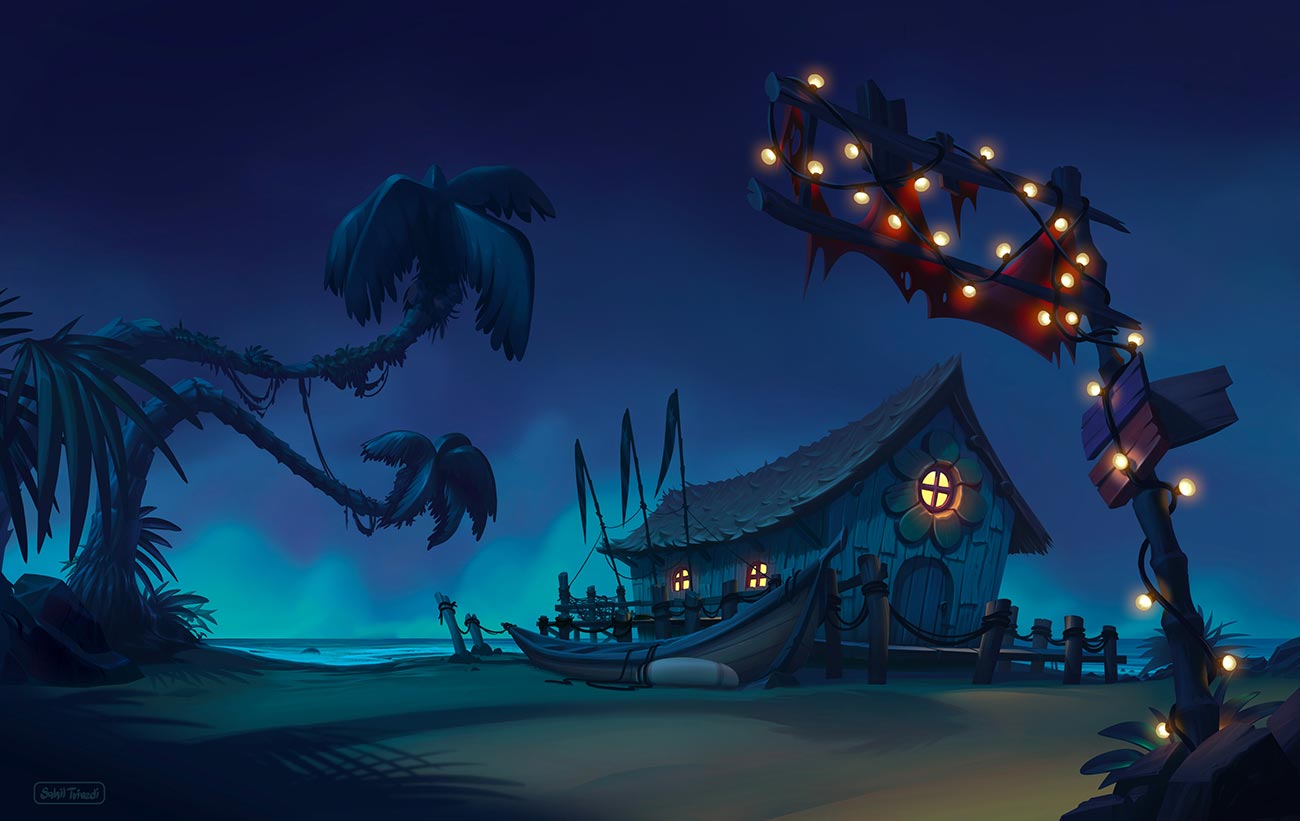 What can you do?
………………..
A
I can ride a bike.
B
I can play the drums.
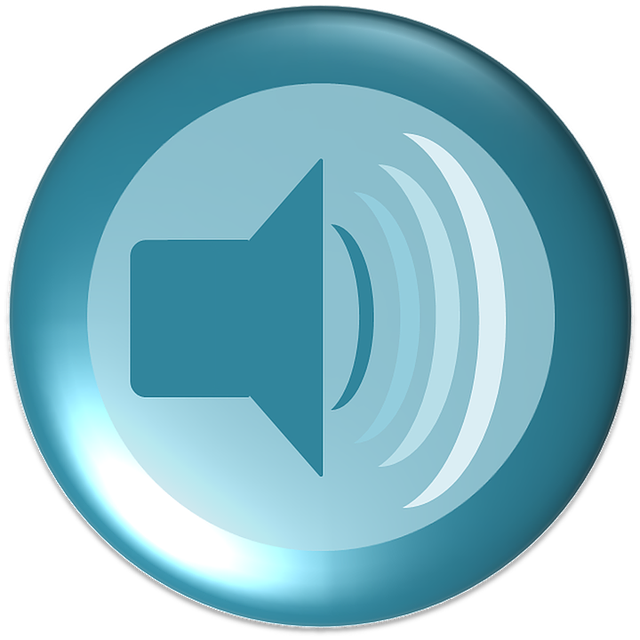 C
I can do gymnastics.
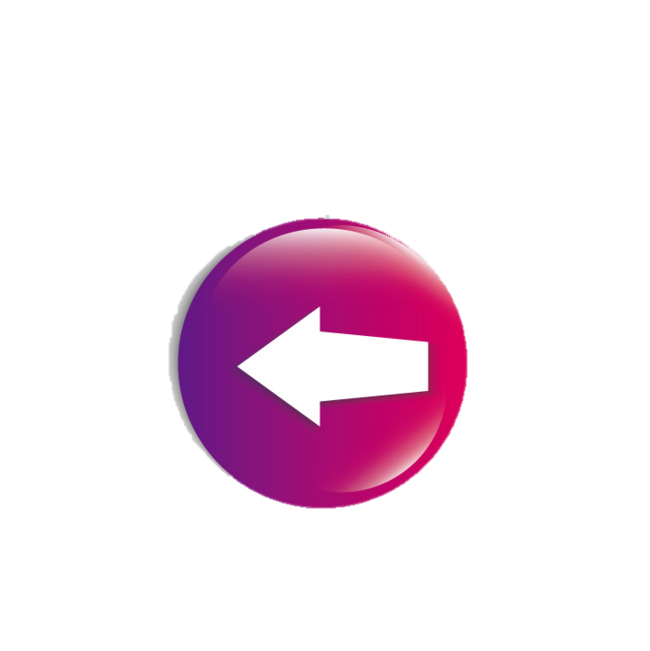 [Speaker Notes: Thanh Yen Tran 0967 255 149 /081 811 4340 zalo / FB https://www.facebook.com/thanhyentrangiaoandientu]
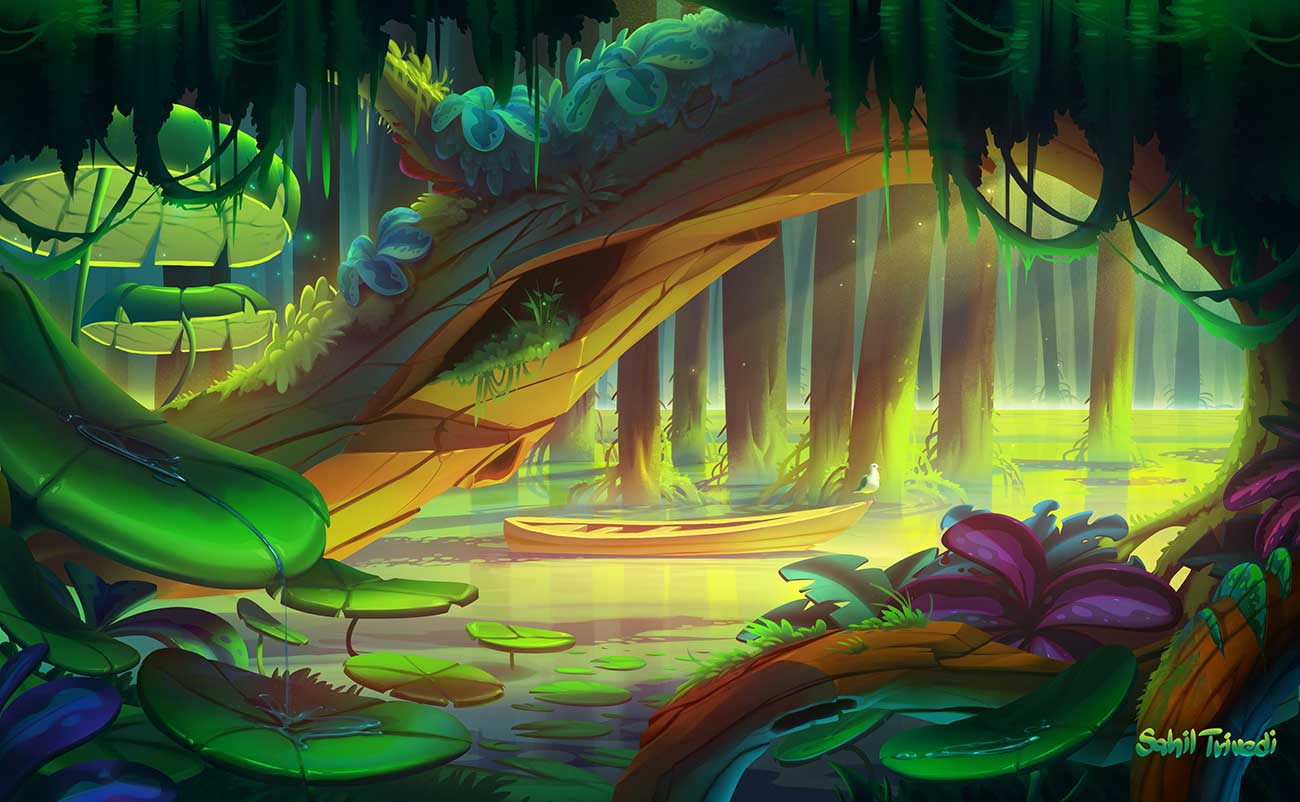 ………………….?
……..can ride bike.
A
What can your dad do?
- He….
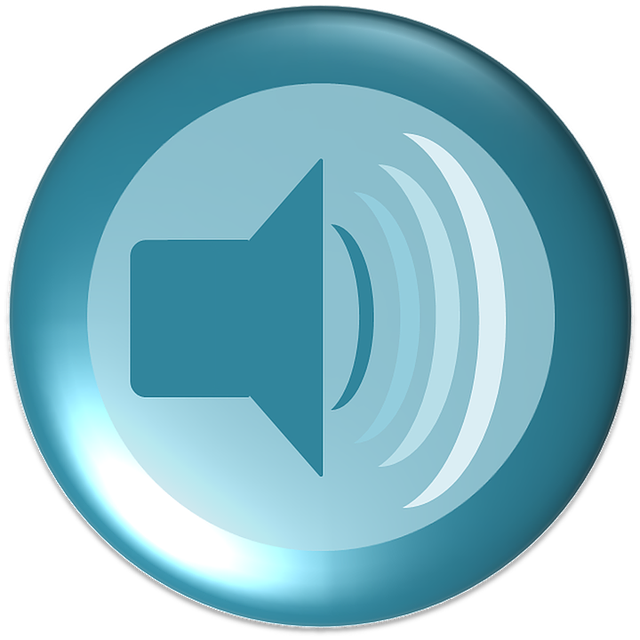 B
What can you do?
- I….
C
What can they do?
- They…
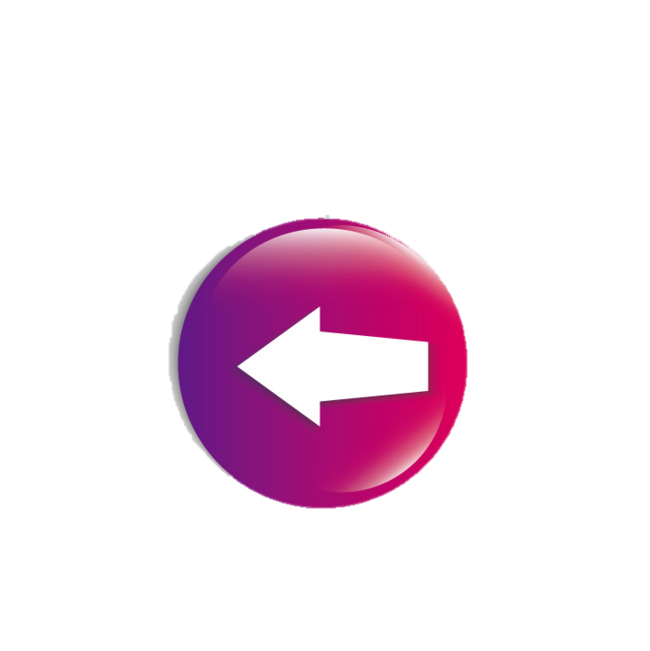 [Speaker Notes: Thanh Yen Tran 0967 255 149 /081 811 4340 zalo / FB https://www.facebook.com/thanhyentrangiaoandientu]
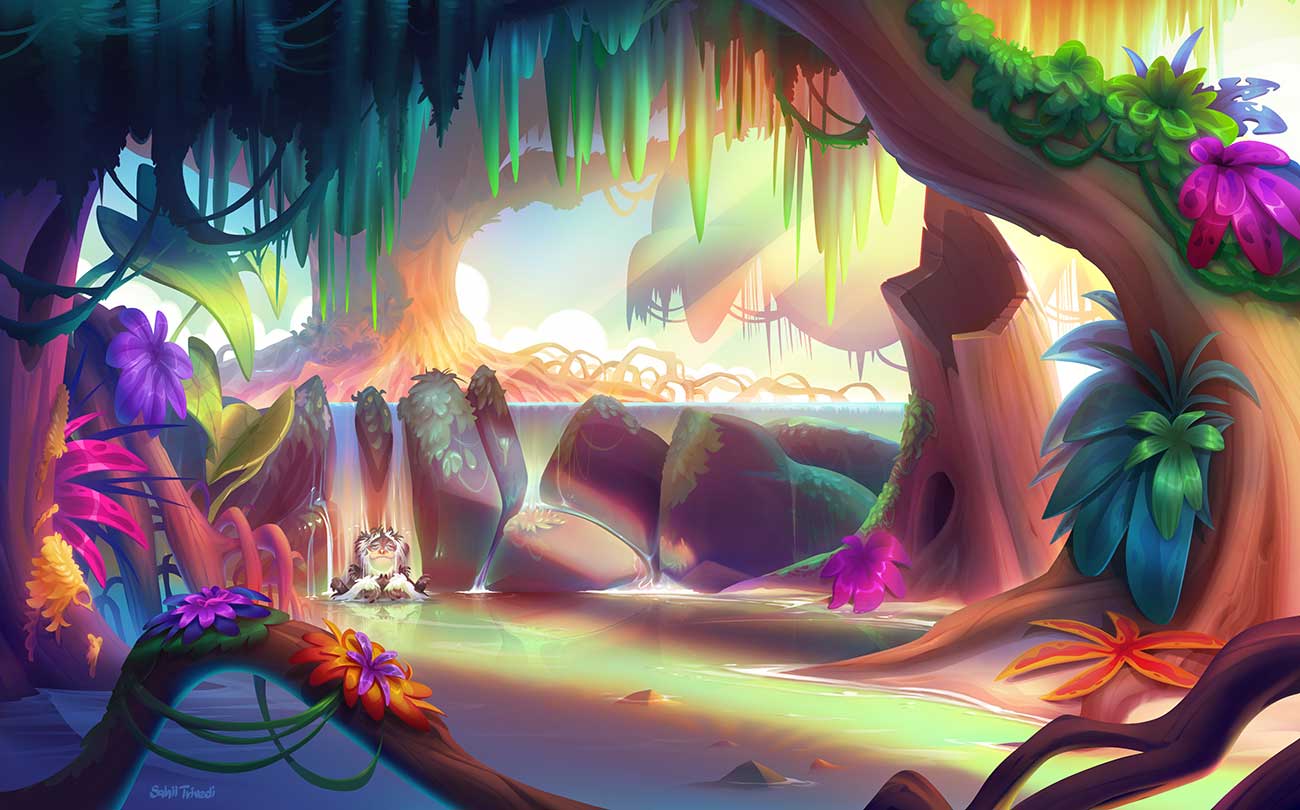 What can………do?
…….can play the guitar.
A
your mom- I
B
your friends- They
C
you- She
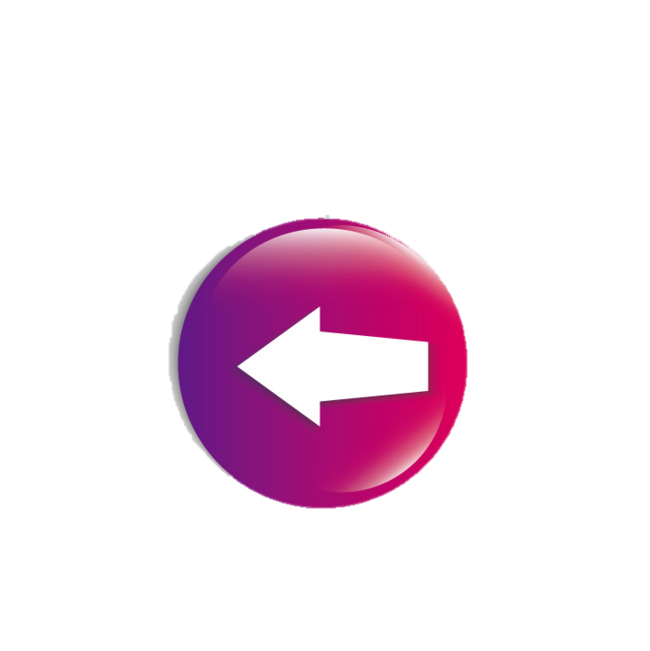 [Speaker Notes: Thanh Yen Tran 0967 255 149 /081 811 4340 zalo / FB https://www.facebook.com/thanhyentrangiaoandientu]
WRAP-UP
Today’s lesson
Vocabulary
play the guitar, 
play the piano, 
drive a car, 
ride a bike, 
do gymnastics, 
play the drums.
Grammar
What can you do? 
- I can play the piano. 
What can your mom do?
- She can drive a car.
What can your friends do?
- They can ride bikes.
Homework
Practice the vocabulary and structure; and make sentences using them. 
Do the exercises in Workbook(page 16).
Prepare the next lesson.
GOOD BYE